Cours Météo
Club de Vol Libre de Genève.
Programme.
Situations météo habituelles.
Atmosphère standard.
L'air et l'eau.
Gradients adiabatiques.
Emagrammes.
Couche convective.
Constitution du sol.
Prévisions numériques.
RASP.
Hauteur de la couche convective (cc).
Epaisseur de la couche convective.
Ensoleillement.
Vent dans la CC.
Couverture nuageuse.
Qualité du thermique Thq.
Situations météo habituelles.
Atmosphère standard.
L'air et l'eau.
Gradients adiabatiques.
Emagrammes.
Couche convective.
Constitution du sol.
Prévisions numériques.
RASP.
Hauteur de la couche convective (cc).
Epaisseur de la couche convective.
Ensoleillement.
Vent dans la CC. 
Couverture nuageuse.
Qualité du thermique Thq.
Influences météorologiques en Suisse.
Méditerranéen
Tempéré ou chaud.
Humide sur les versants sud.
Polaire
Frais ou froid. Généralement sec.
Stable.
Océanique
Frais ou tempéré.
Humide.
Changeant.
Continental
Températures extrêmes.
Sec et stable.
Situations habituelles.
Nord-Ouest:
 À l'avant d'une haute pression.
 Canalisé nord ou nord-est par le relief.
 Annonce une bonne journée au printemps.
 Froid en altitude.
 Débute souvent en ciel de traîne.
 Fœhn du nord.
Situations habituelles.
Sud-Ouest:
 À l'avant d'une basse pression.
 Débute en sud    !! Fœhn !!
 Laisse le temps de voler au printemps.
 Pousse les orages en été.
 Douceur et humidité.
Situations habituelles.
Nord-Est:
 Haute pression au Nord.
 Nord en bas, Est en haut.
 Bise, bise, bise..
 Faible gradient de température.
 Inversions.
 Sec.
 Parfois plus fort en bas qu'en haut.
 A éviter.
Situations habituelles.
Sud-Est:
 Retours d'Est ou dépression de Gênes.
 Bise noire.
 Canalisé en Nord-Est sur le plateau.
 Faible gradient de température.
 Souvent nuageux.
 Peu pluvieux.
Situations habituelles.
Haute pression:
 Vents faibles – brises thermiques.
 Si Mistral alors bise sur le plateau suisse.
 Bonnes conditions dans le relief.
 Inversions hors printemps.
 Peu de nuages – thermiques bleus.
 Pas de points bas !
 Orages très localisés.
H
Situations habituelles.
T
Marais barométrique:
 Vents faibles mais brises thermiques fortes.
 Développement nuageux importants.
 Orages fréquents.
 Relief rapidement bouché.
H
H
Circulation générale de l'air.
Vents majoritairement du sud-ouest.
Vents réguliers du nord-est (Alizés).
Cellule de Hadley
Cellule de Ferrel
Cellule polaire
Circulation générale de l'air.
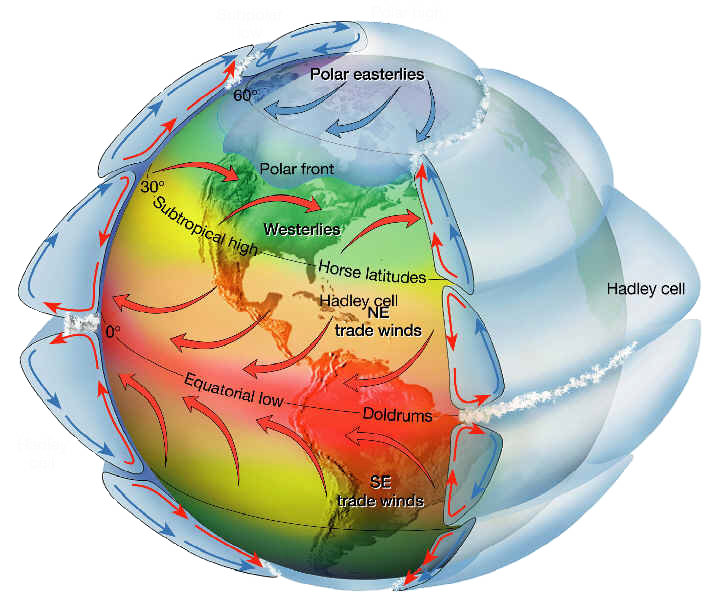 Ondulations du
Front polaire.
Ceinture Équatoriale humide
Anticyclones
permanents
Eumetsat 1er juin 2015
Saisons: Equinoxes.
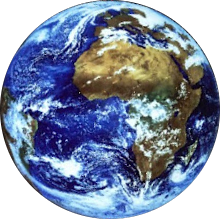 Tropique du Cancer
Equateur
Tropique du Capricorne
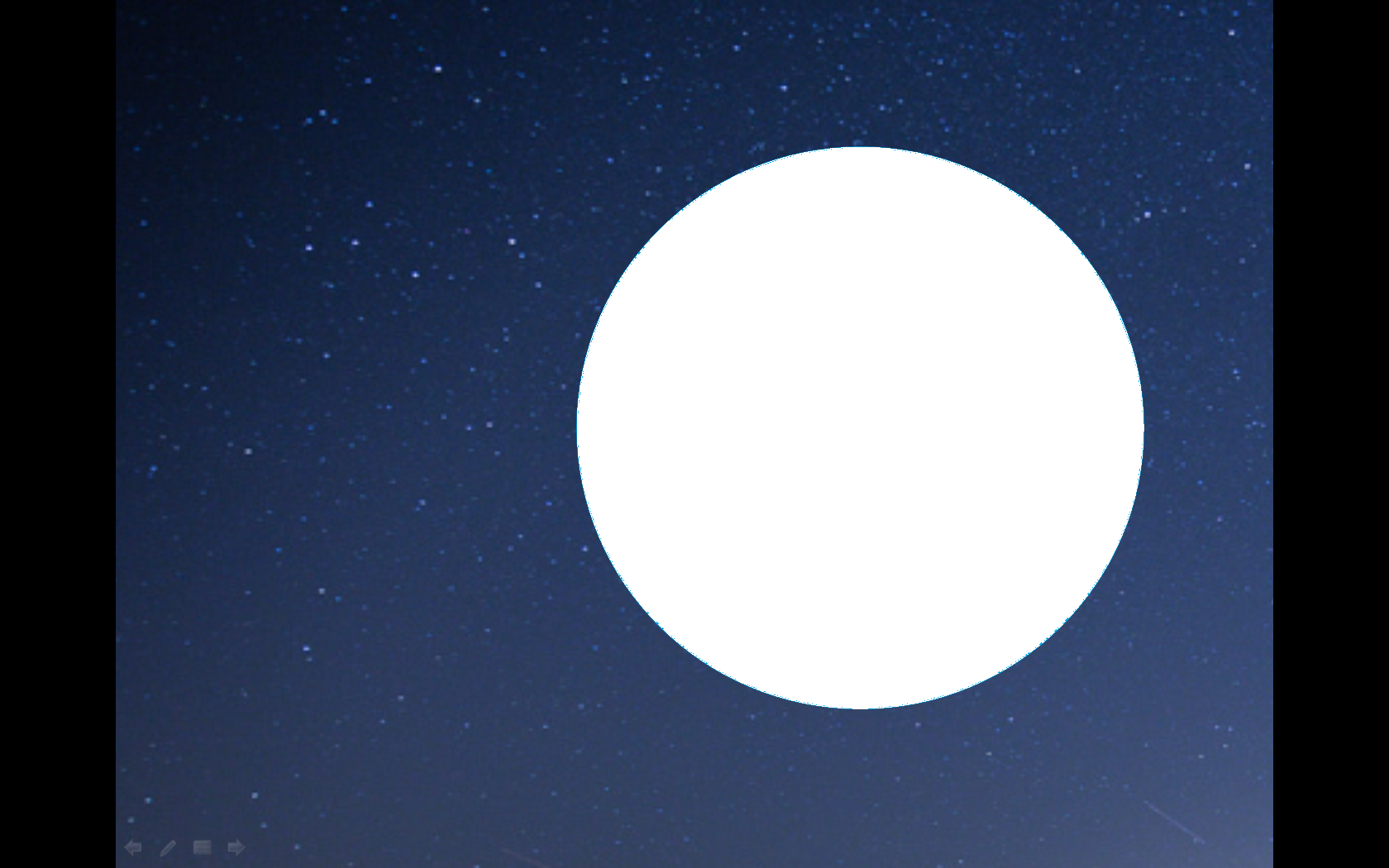 Saisons: Solstice d'hiver.
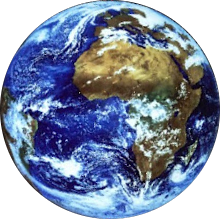 Tropique du Cancer
Equateur
Tropique du Capricorne
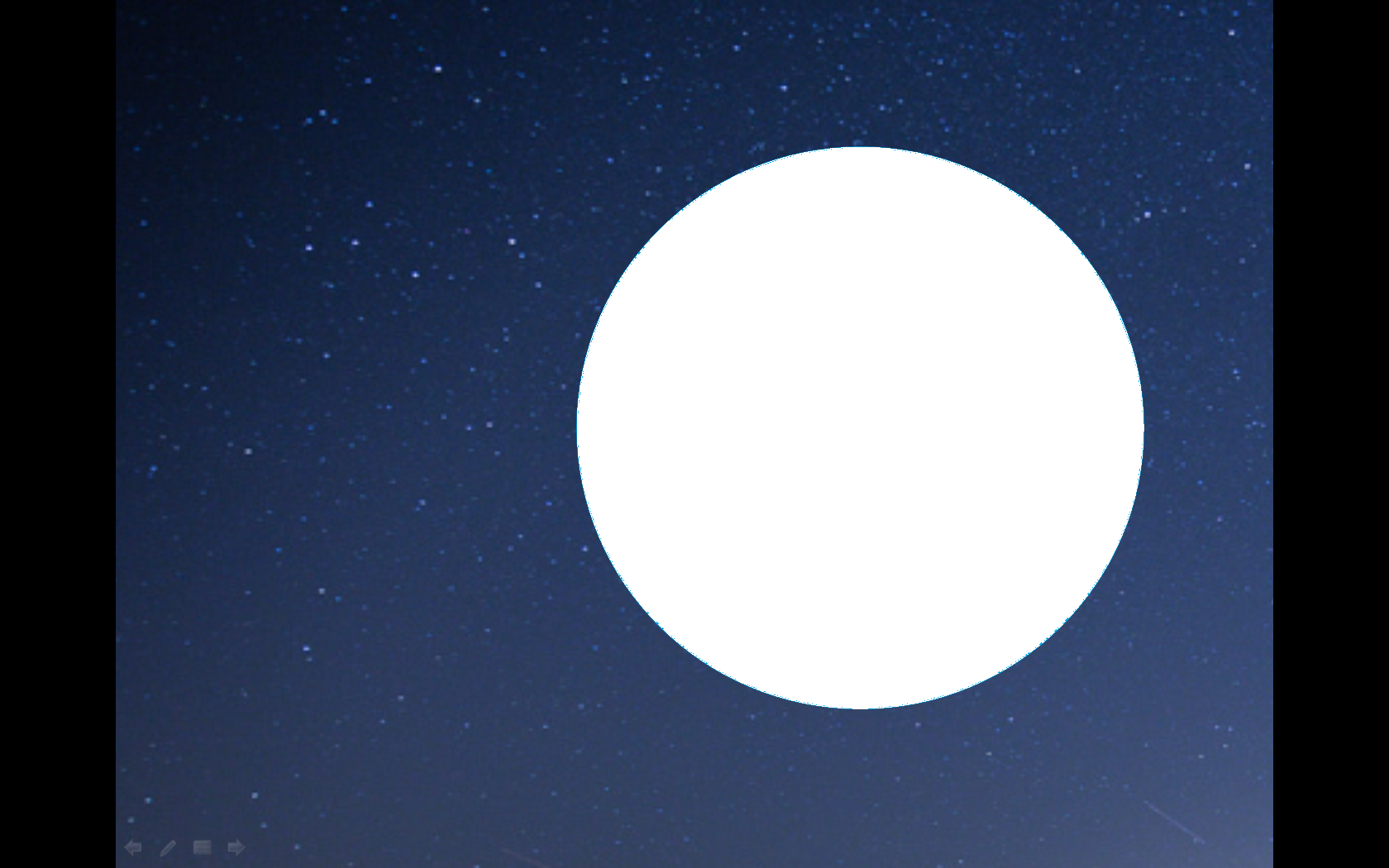 Saisons: Solstice d'hiver.
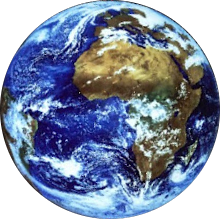 Tropique du Cancer
Equateur
Tropique du Capricorne
Zone polaire
Situations habituelles: Hiver.
Zone tempérée
Perturbations
Zone polaire
Situations habituelles: Printemps.
Zone tempérée
Perturbations
Zone tropicale
Zone tempérée
Situations habituelles: Été.
Perturbations
Zone tropicale
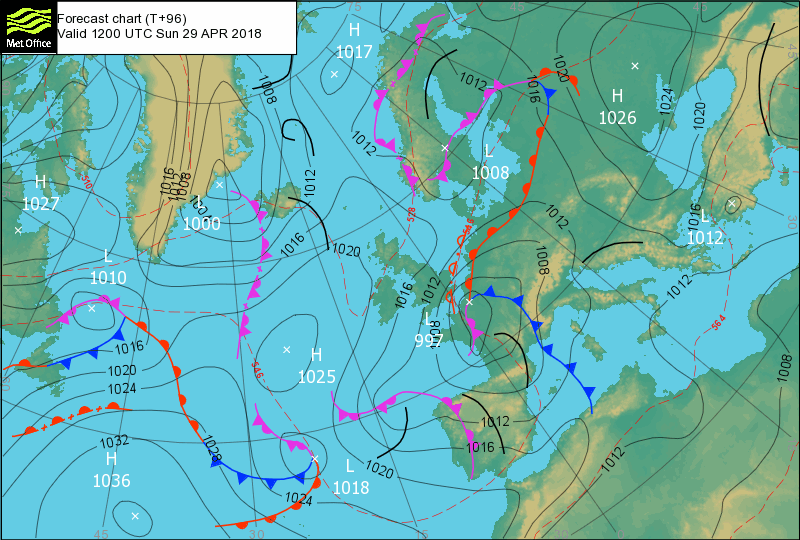 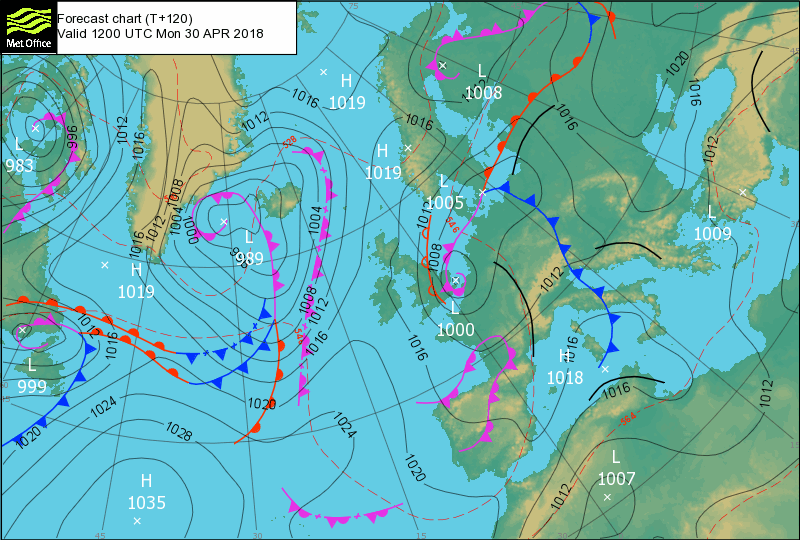 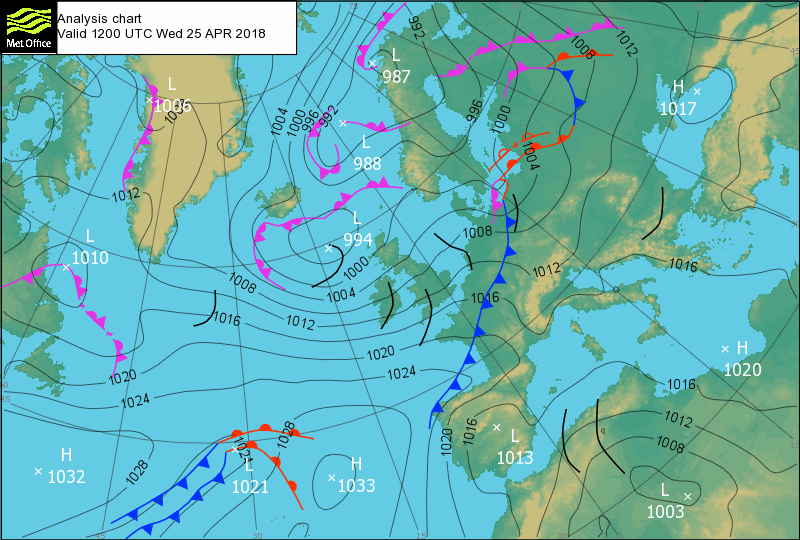 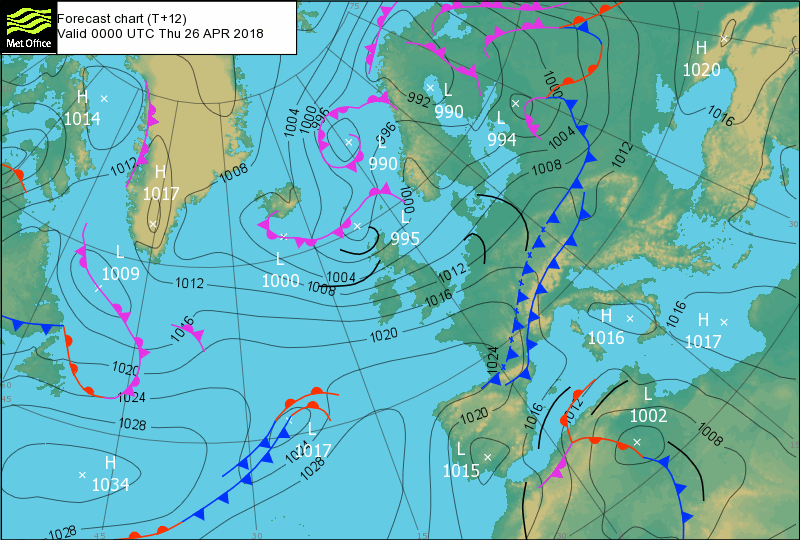 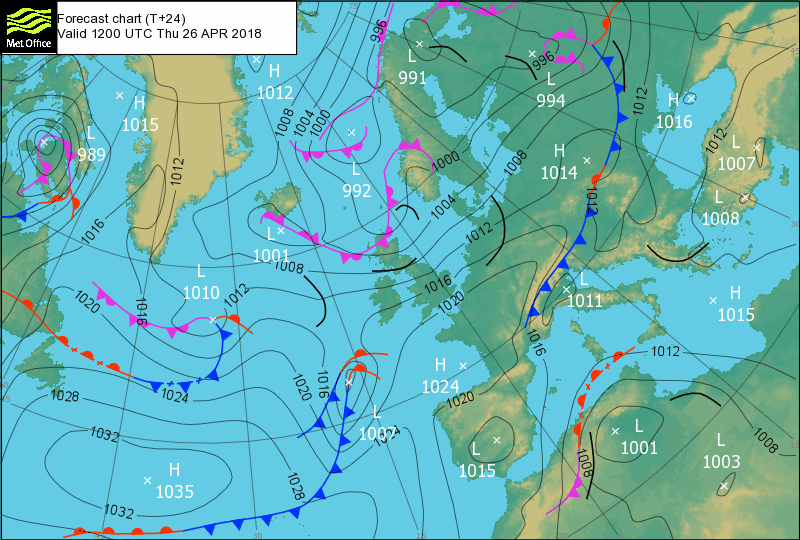 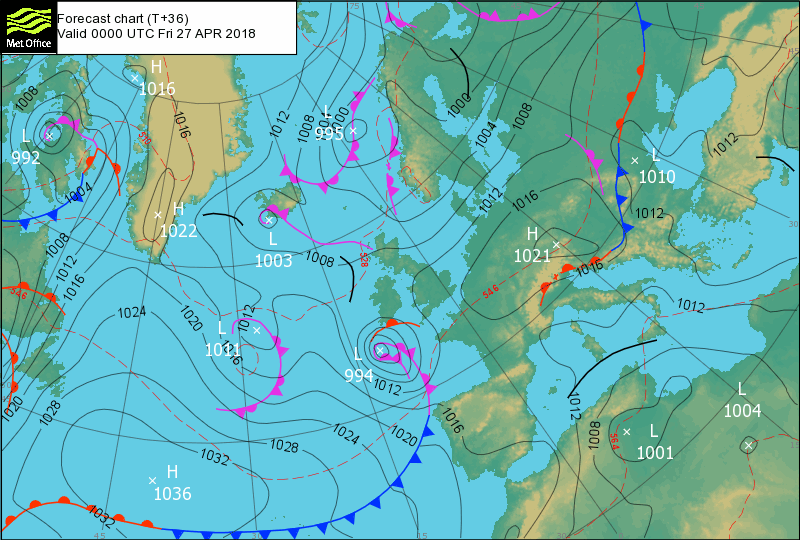 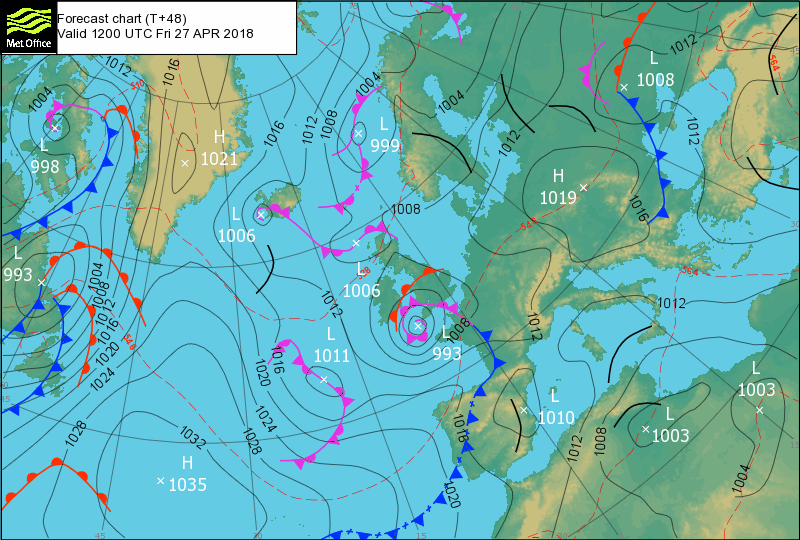 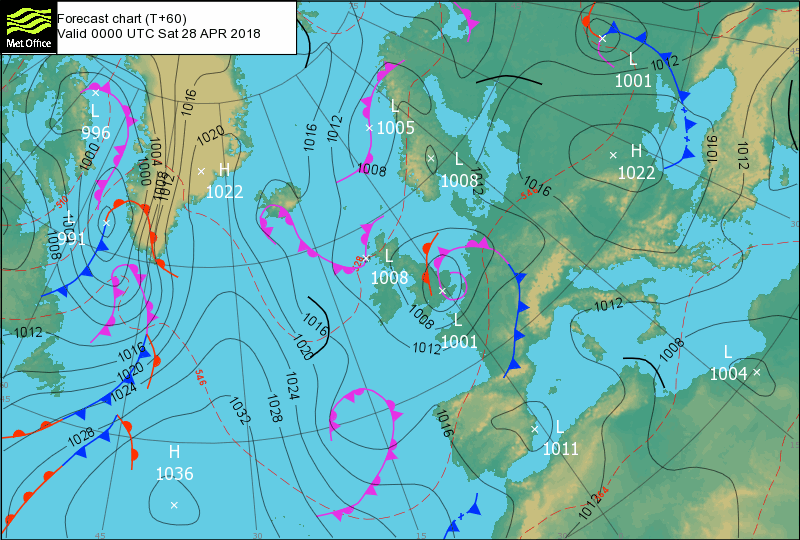 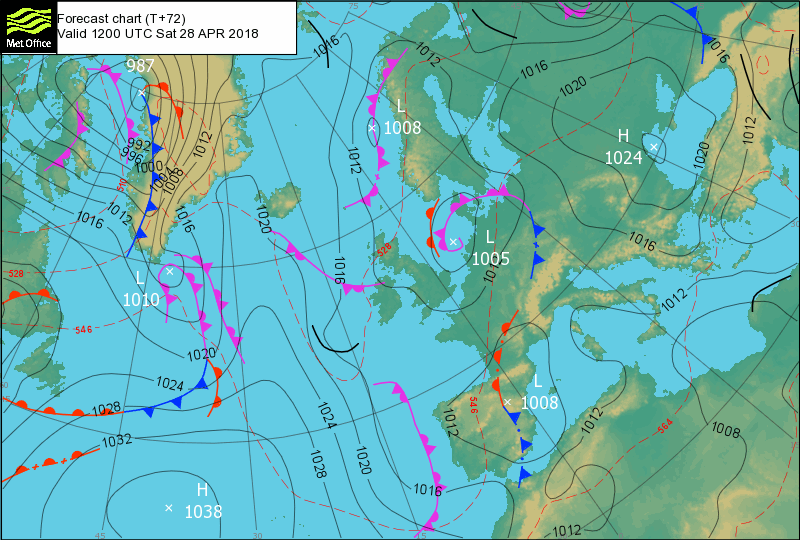 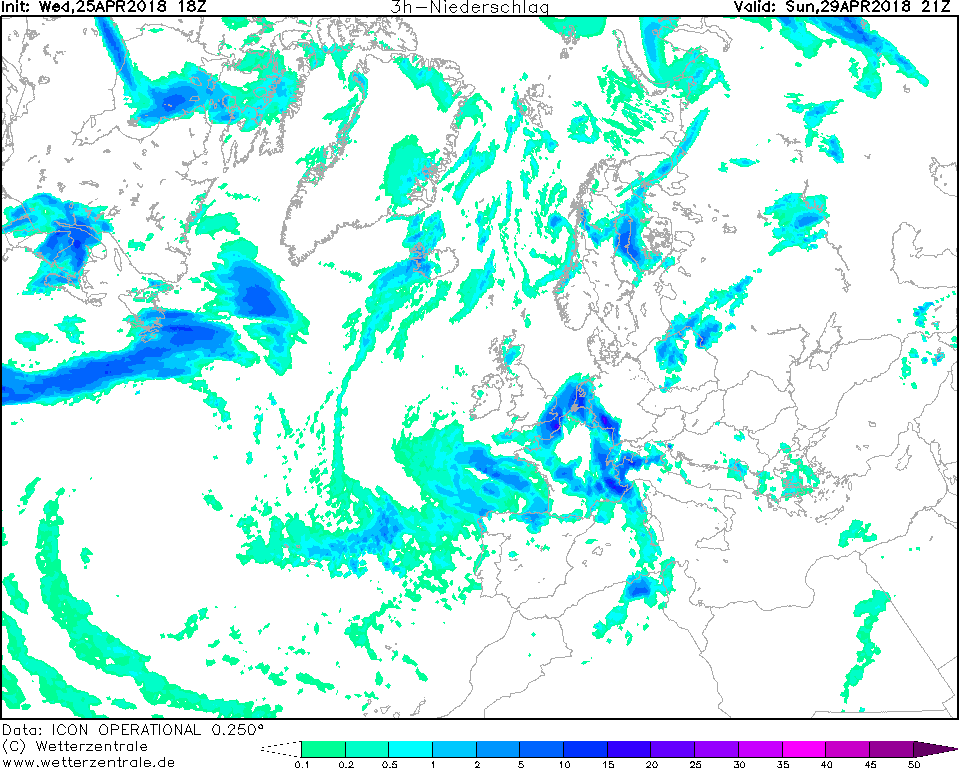 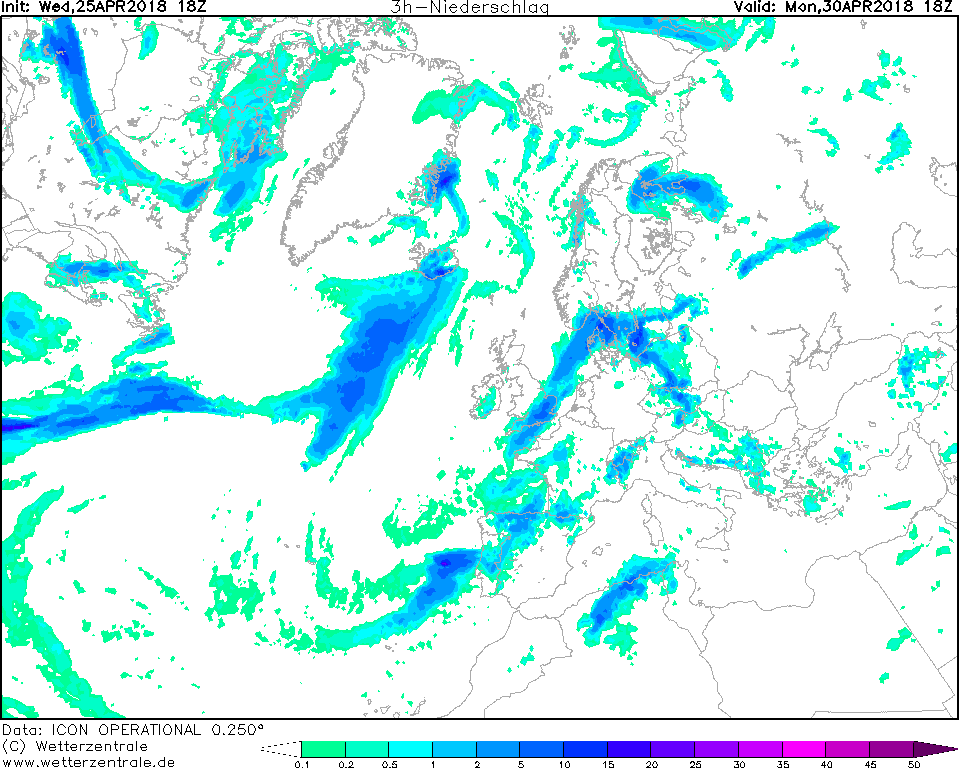 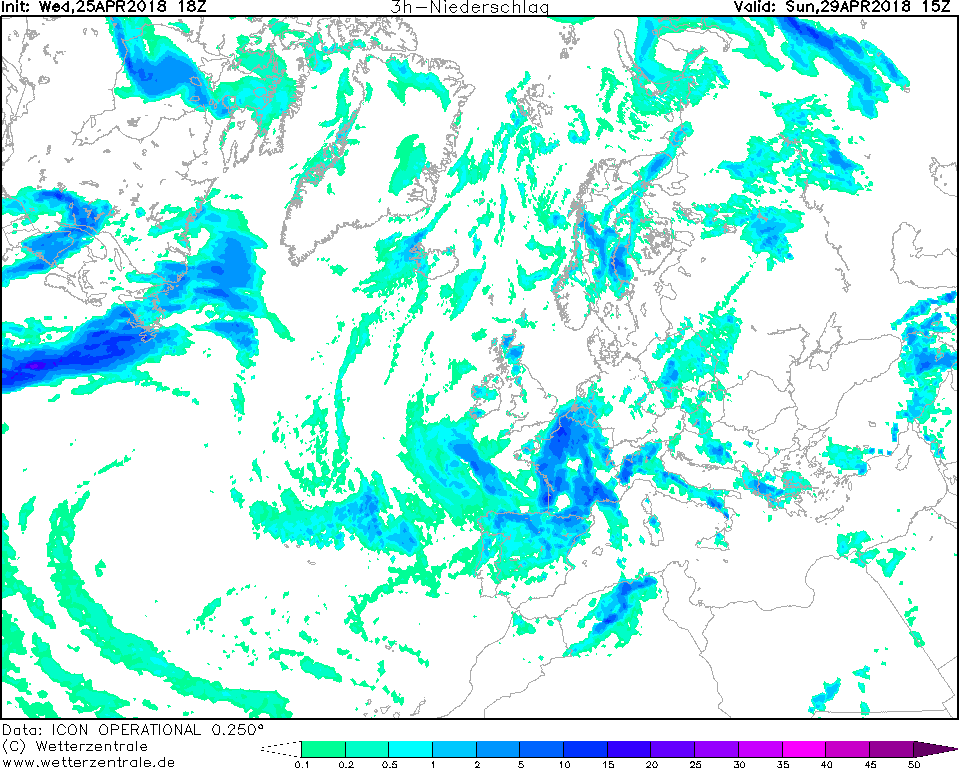 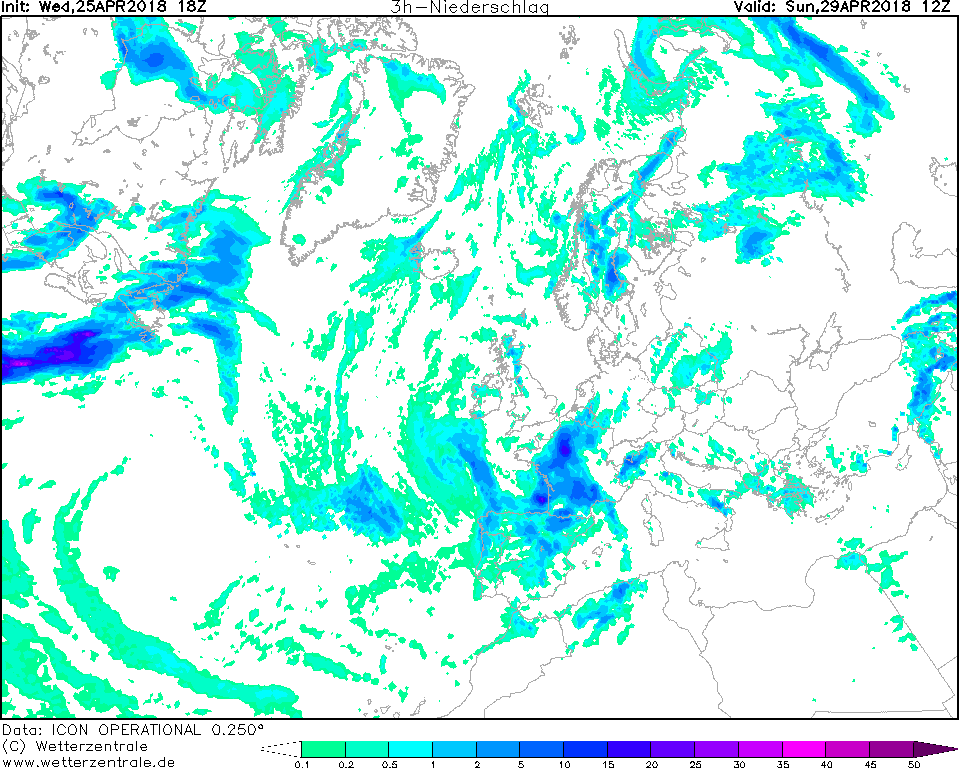 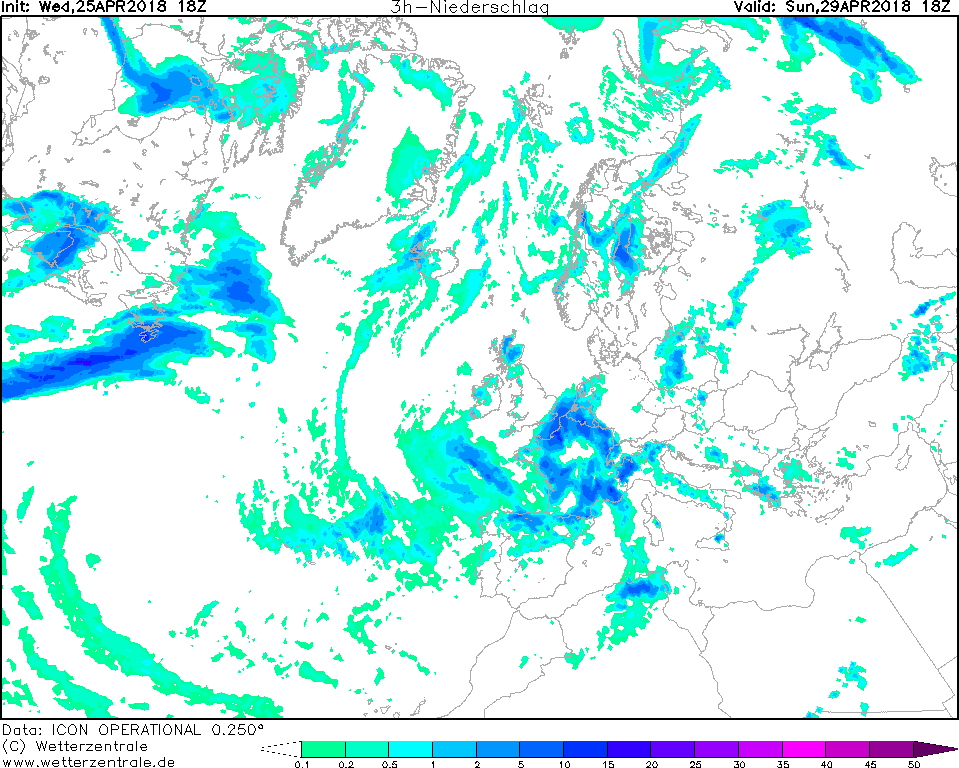 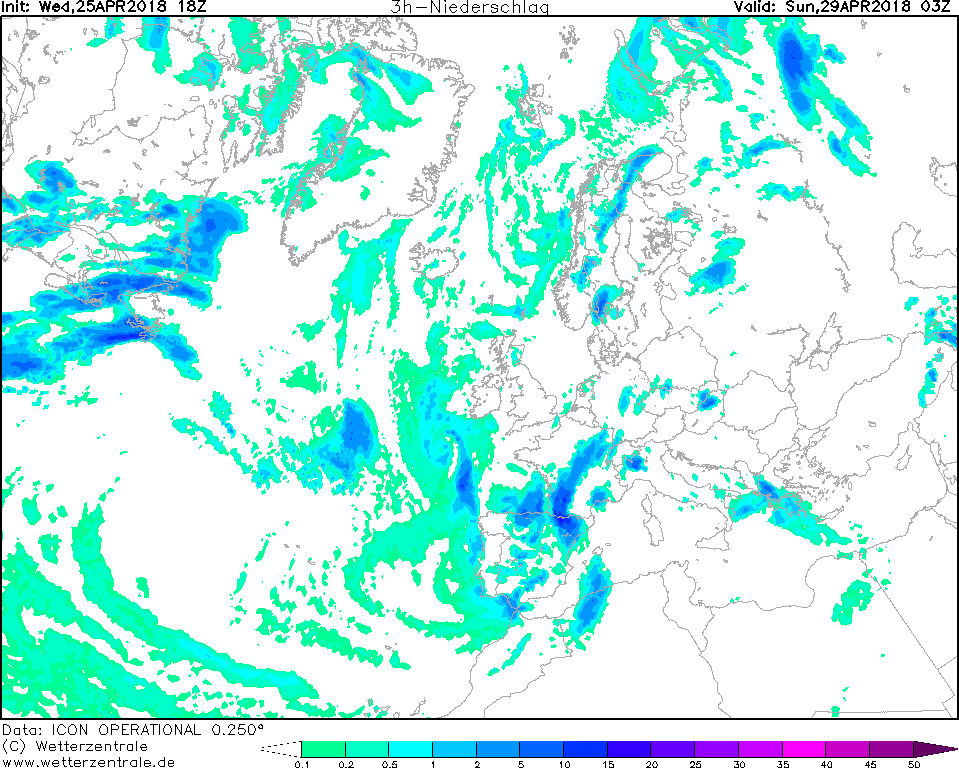 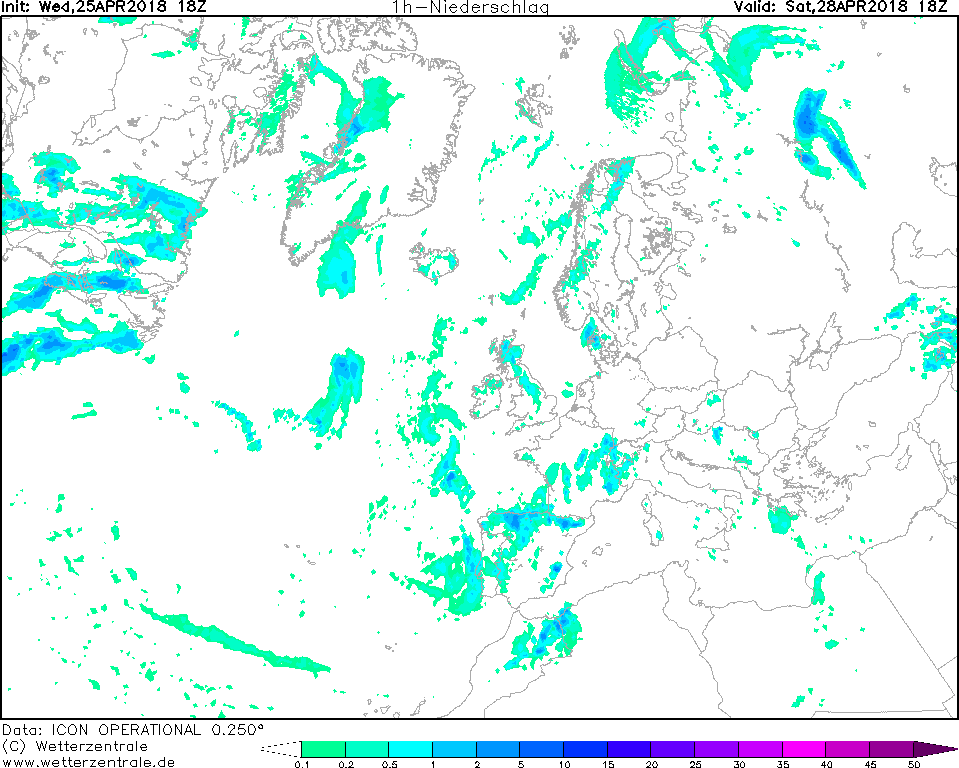 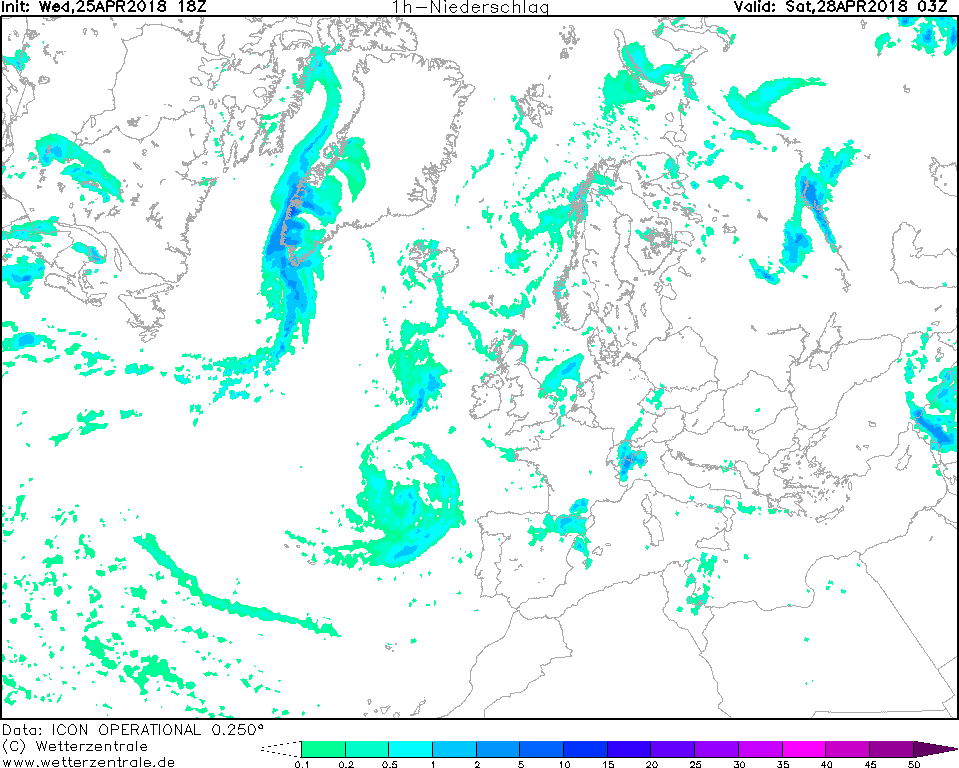 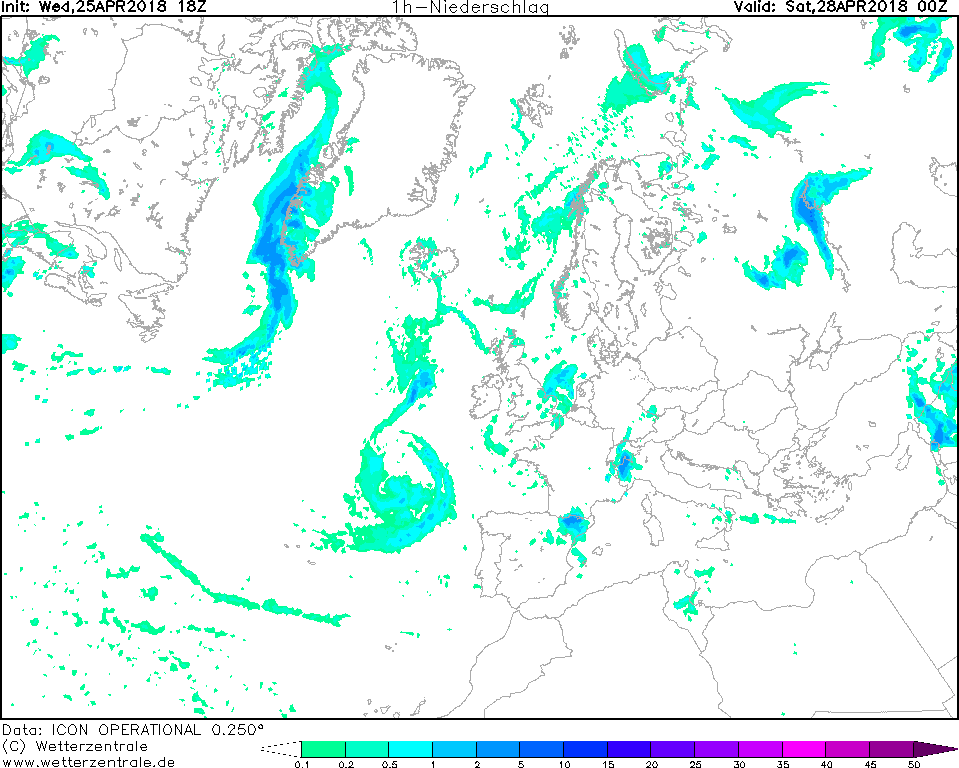 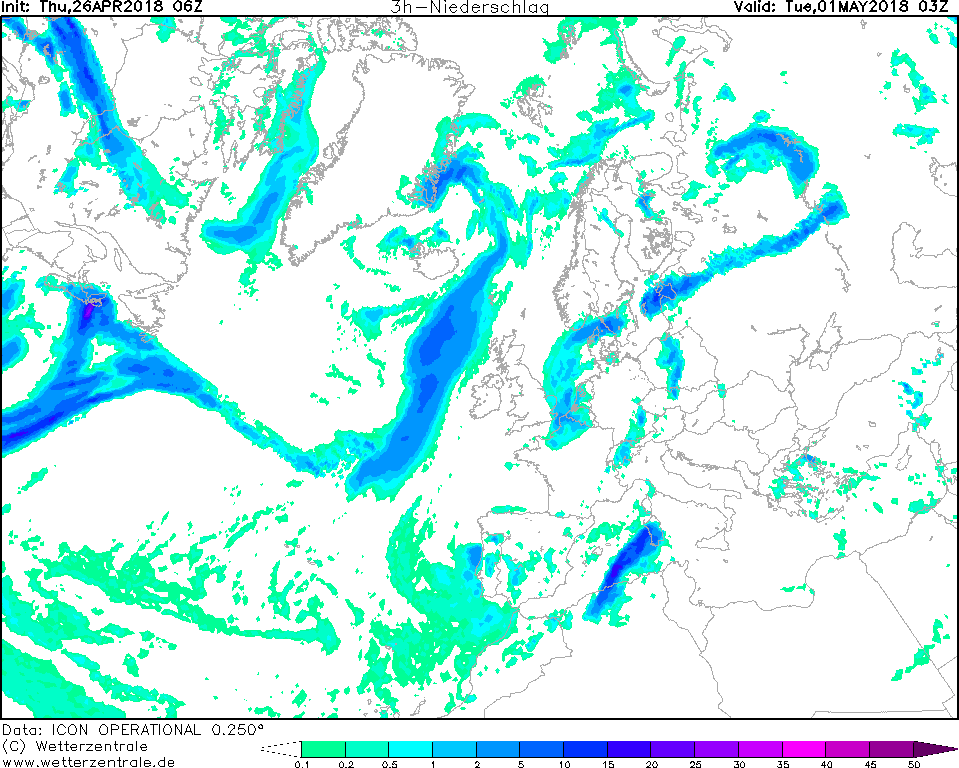 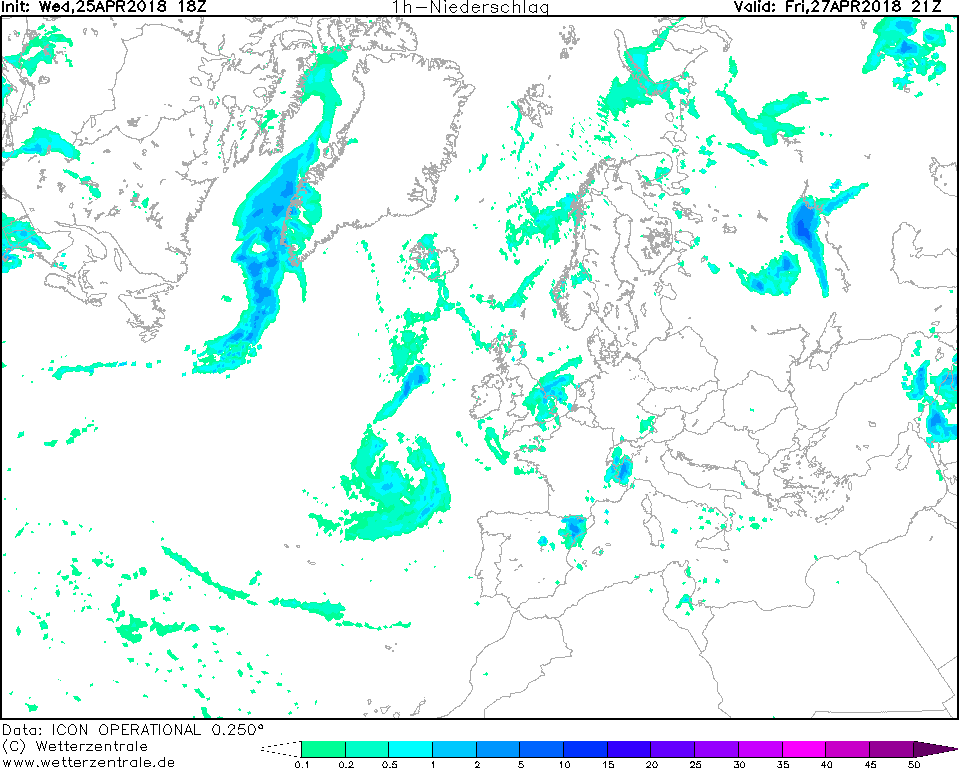 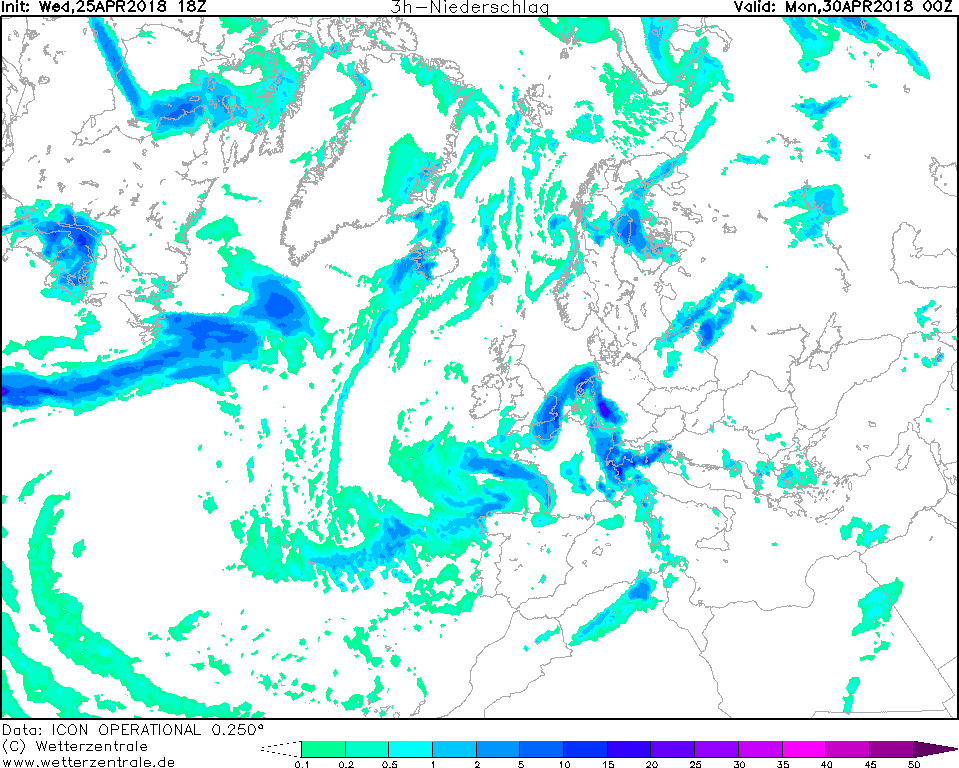 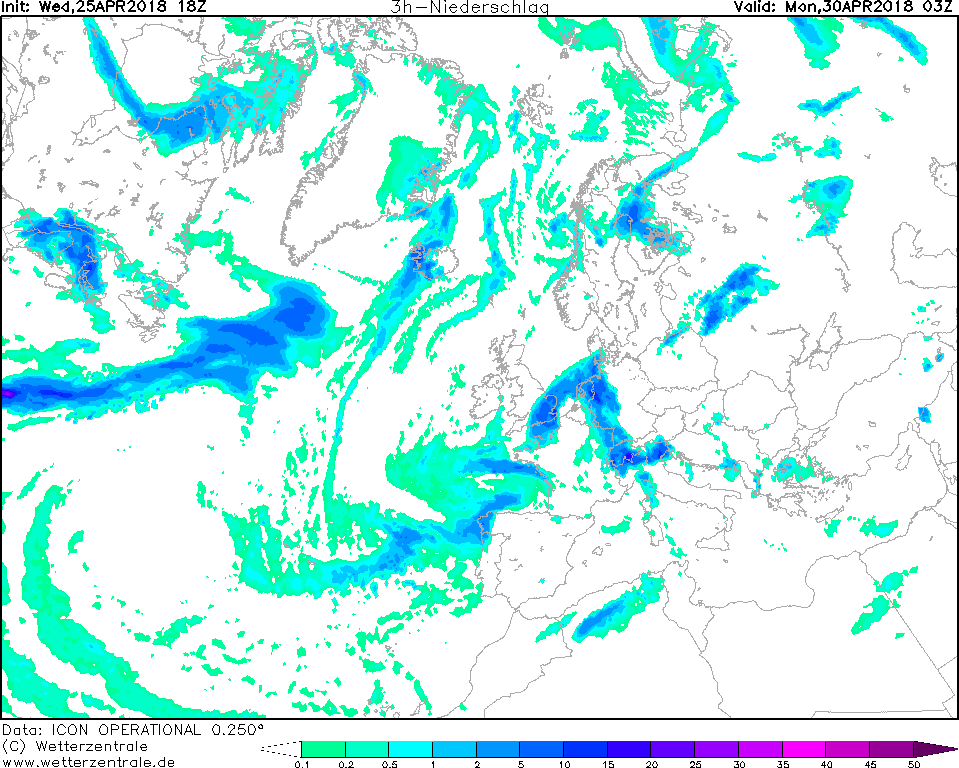 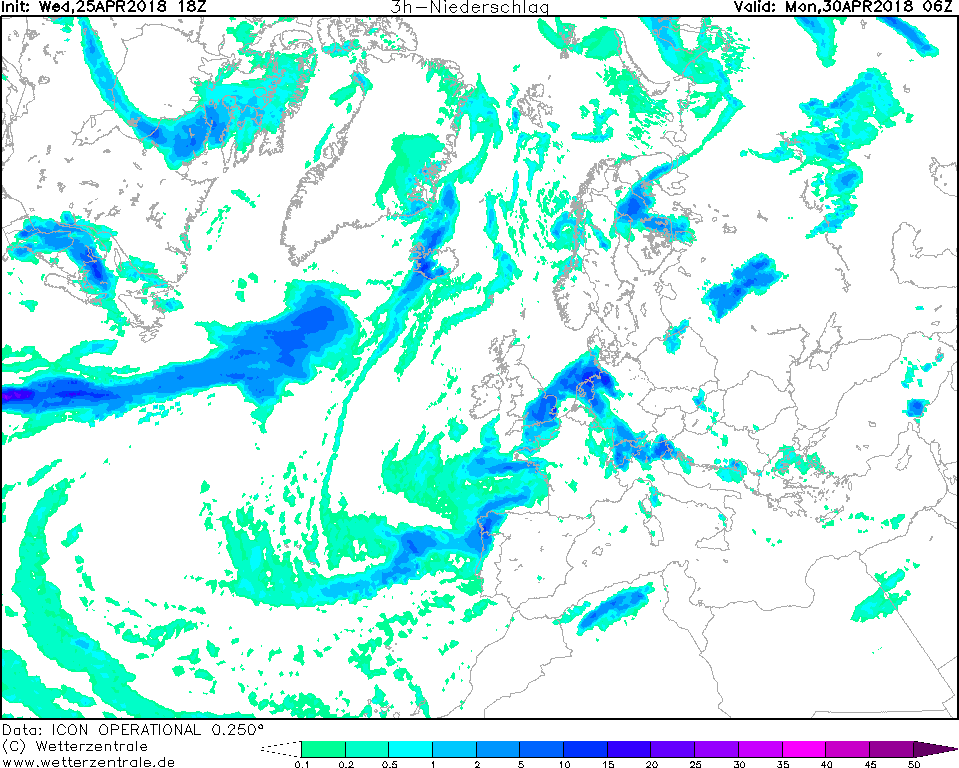 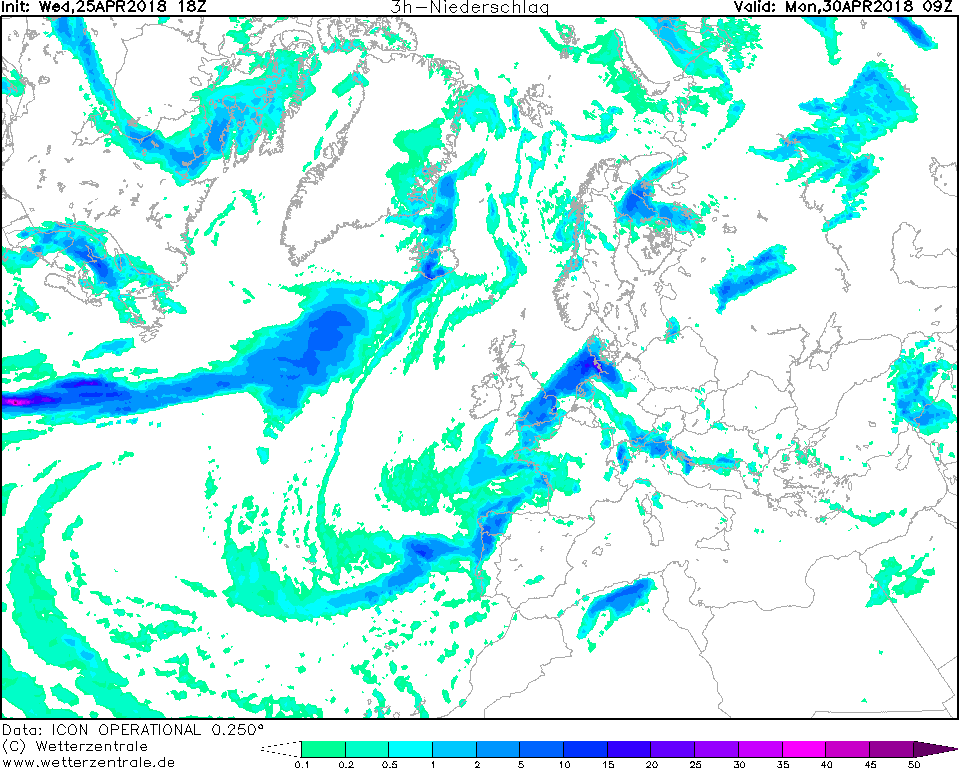 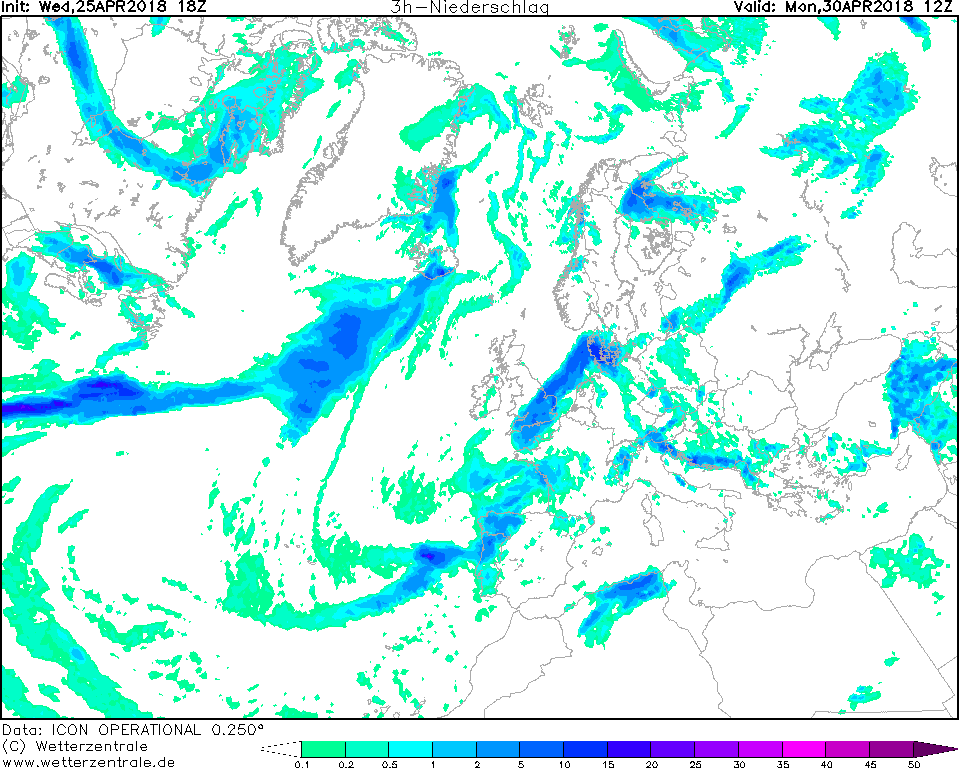 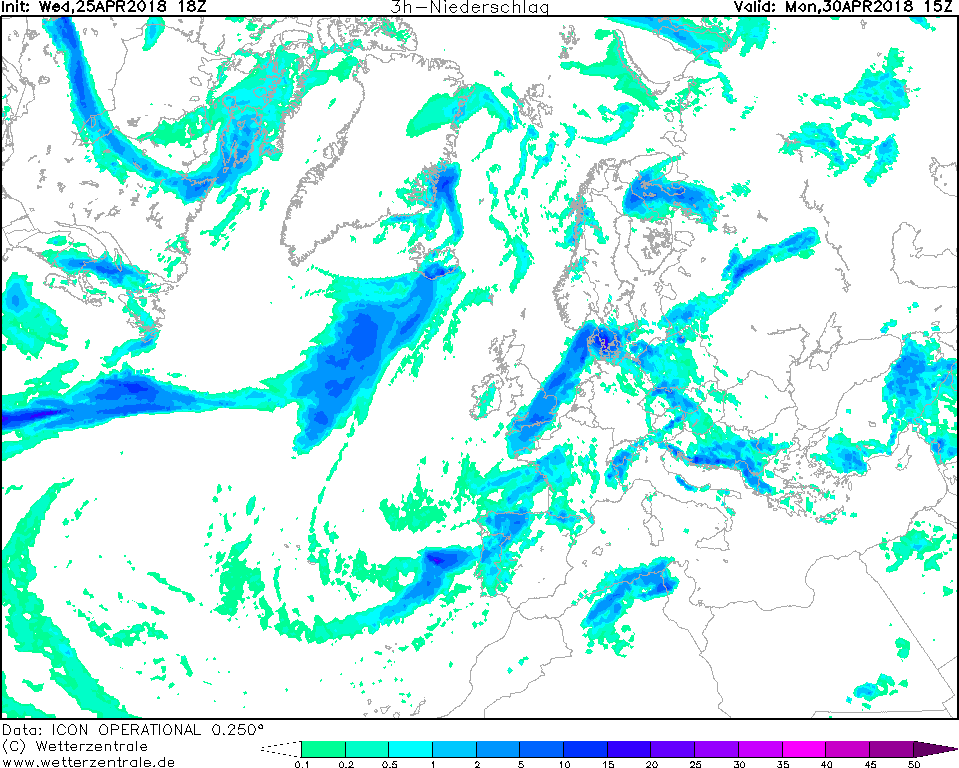 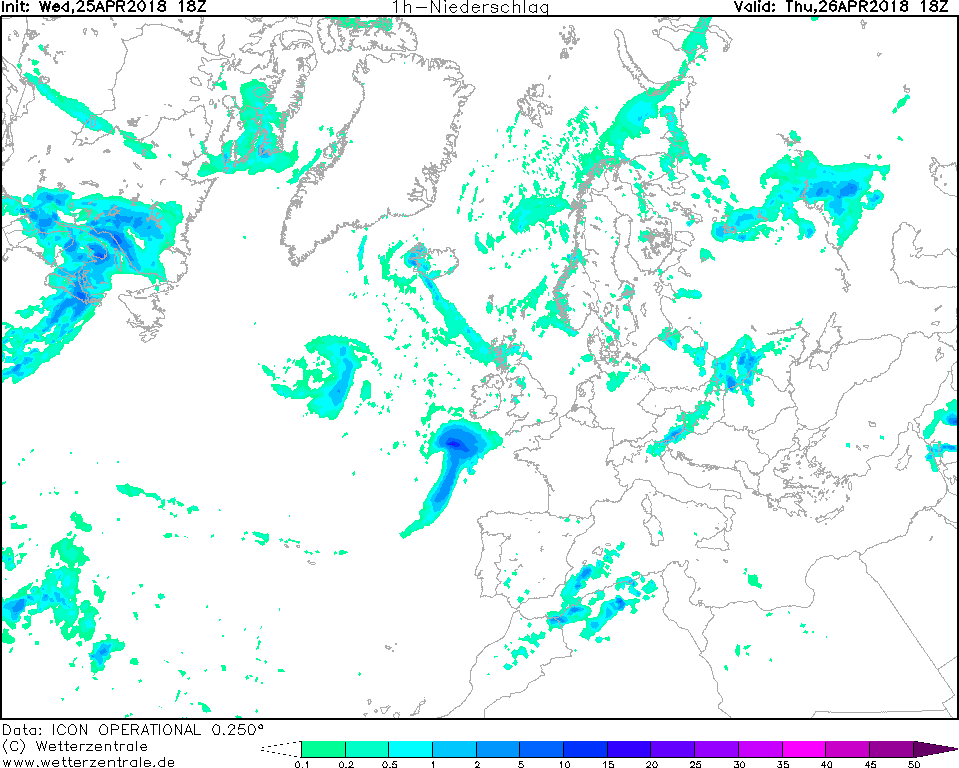 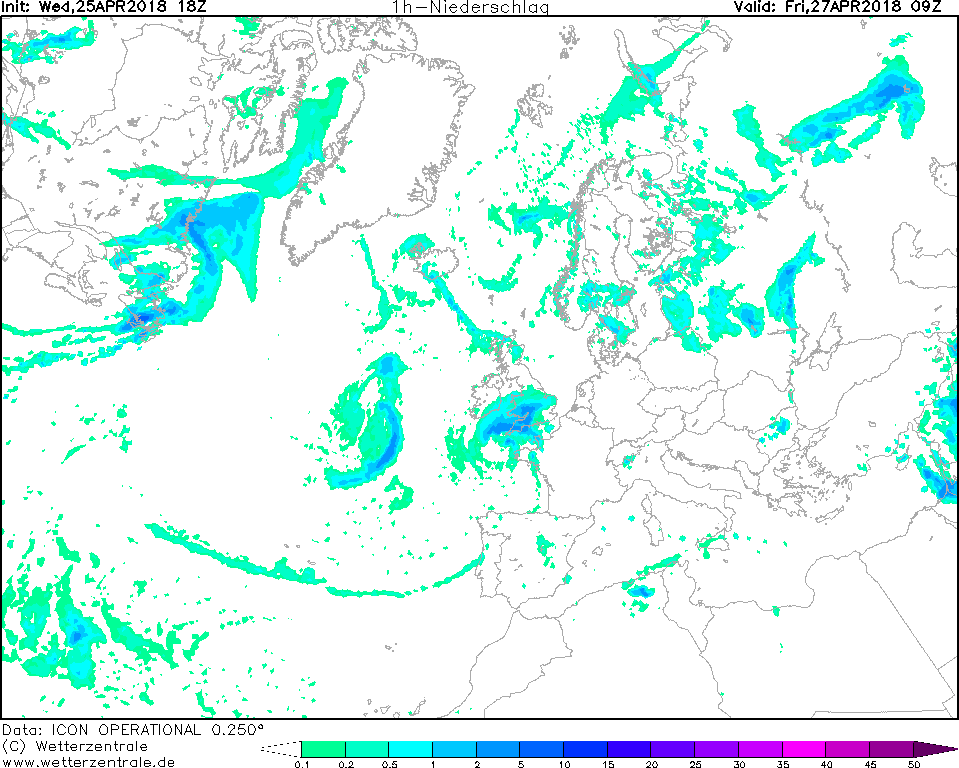 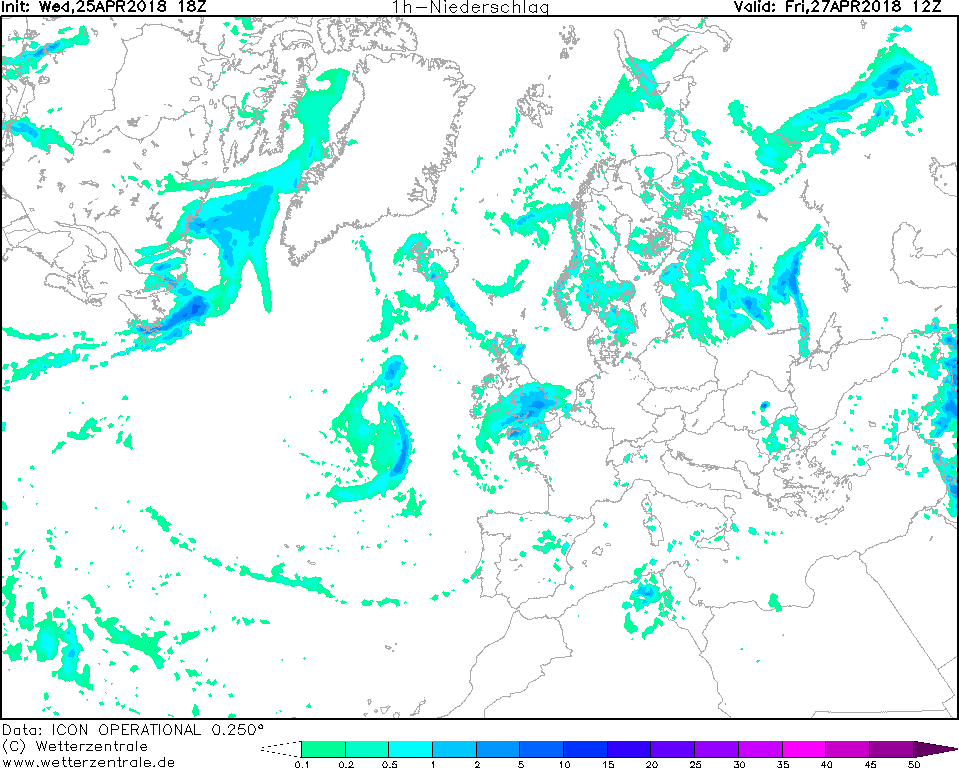 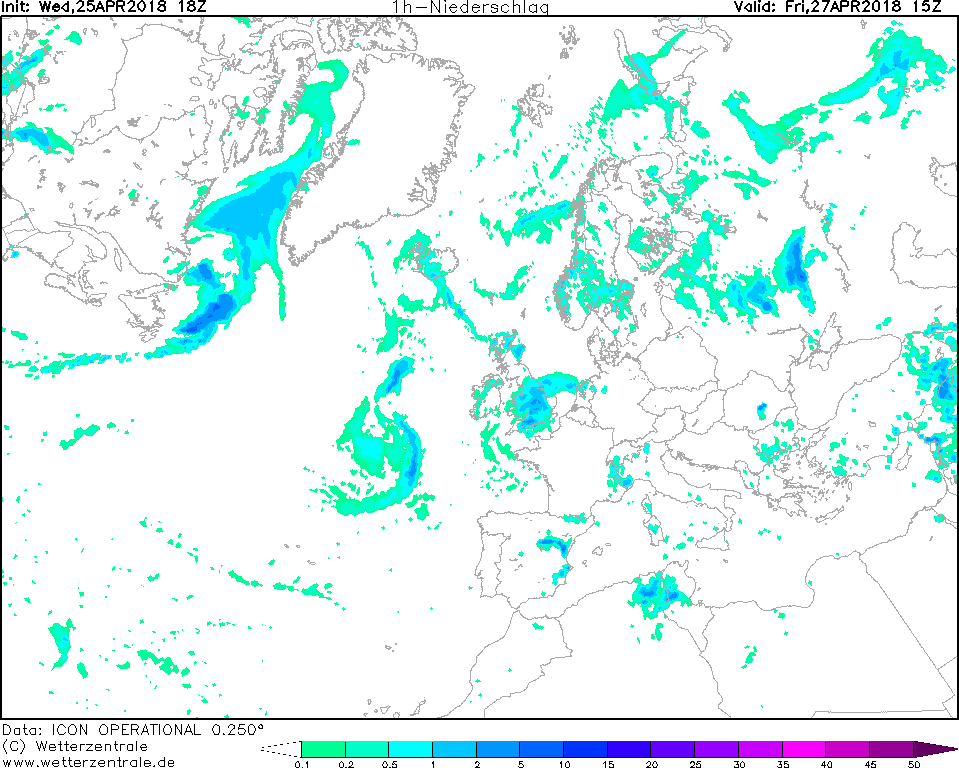 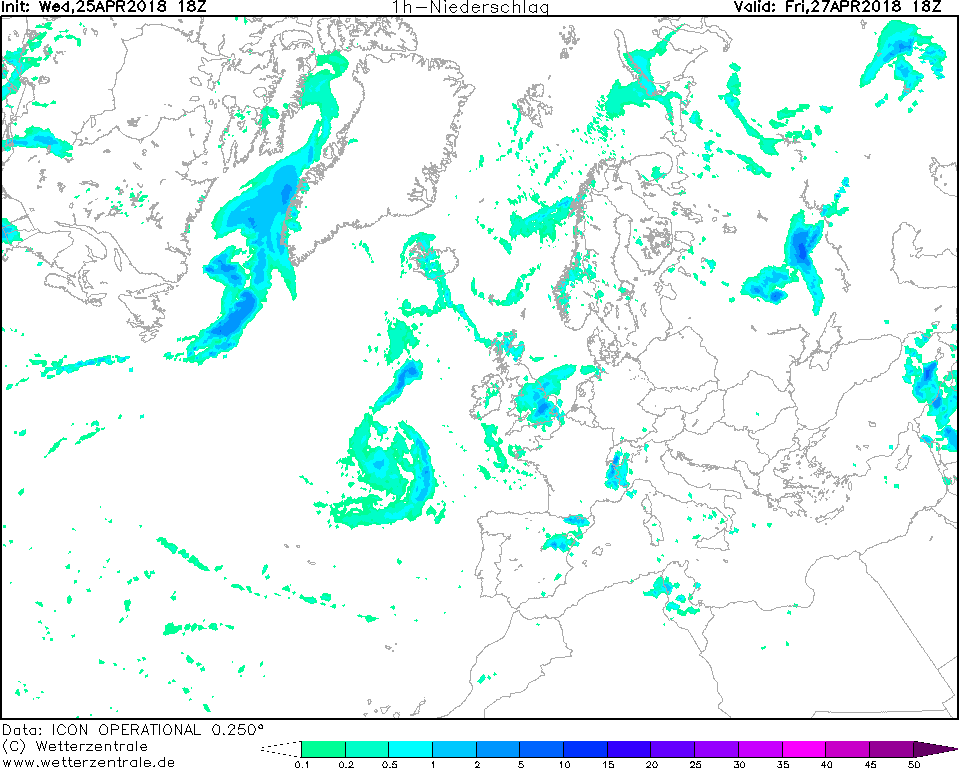 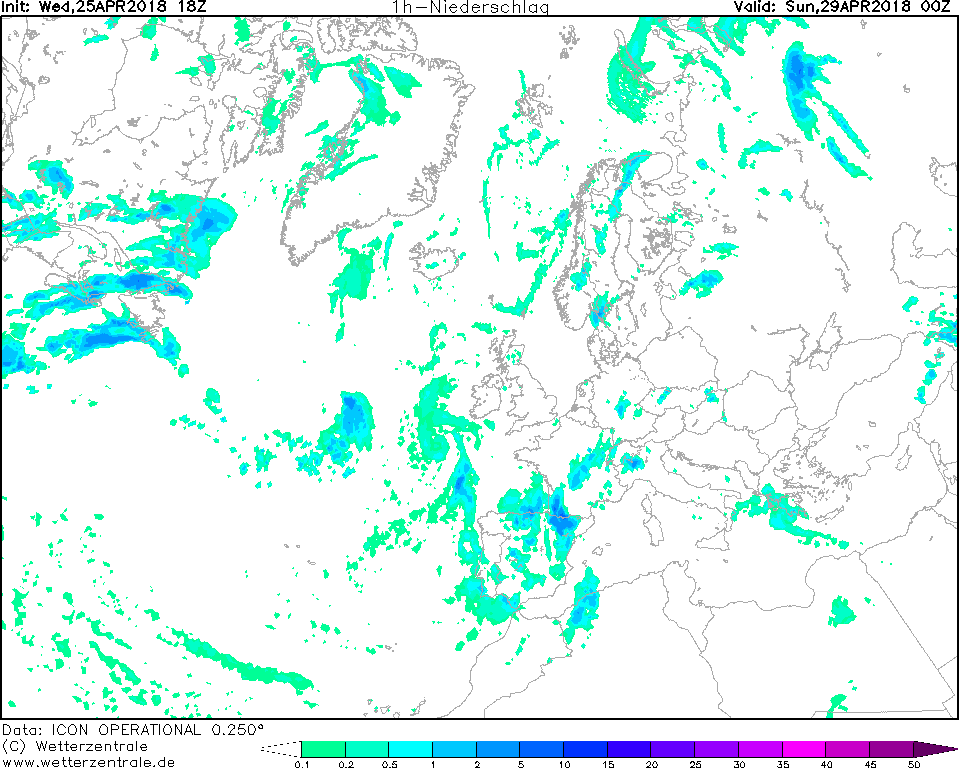 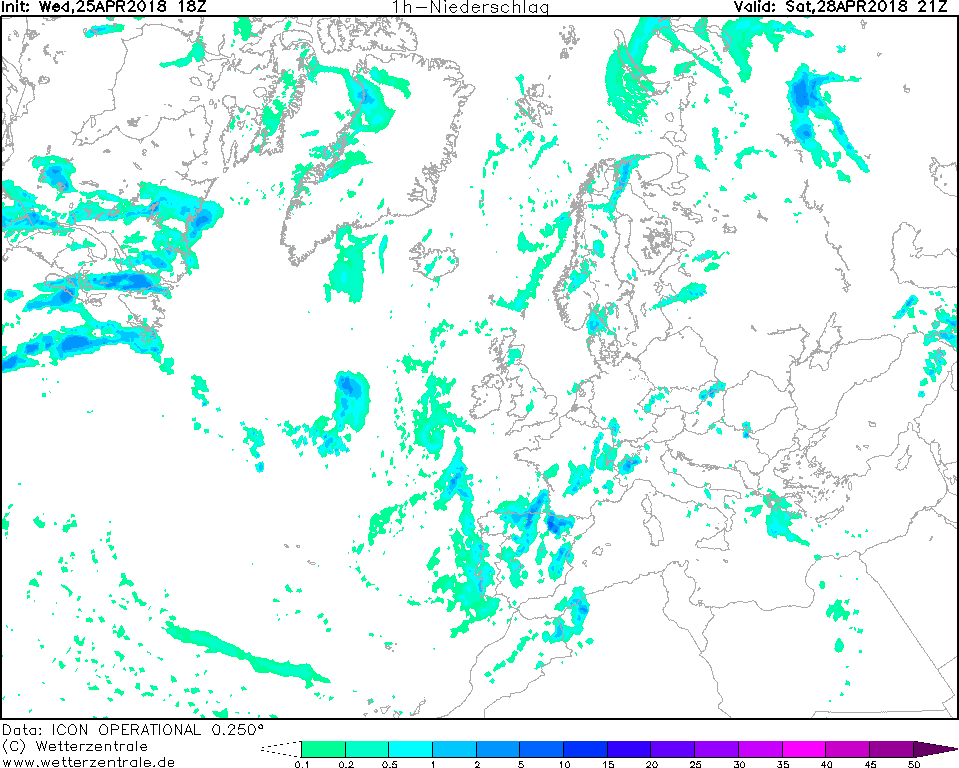 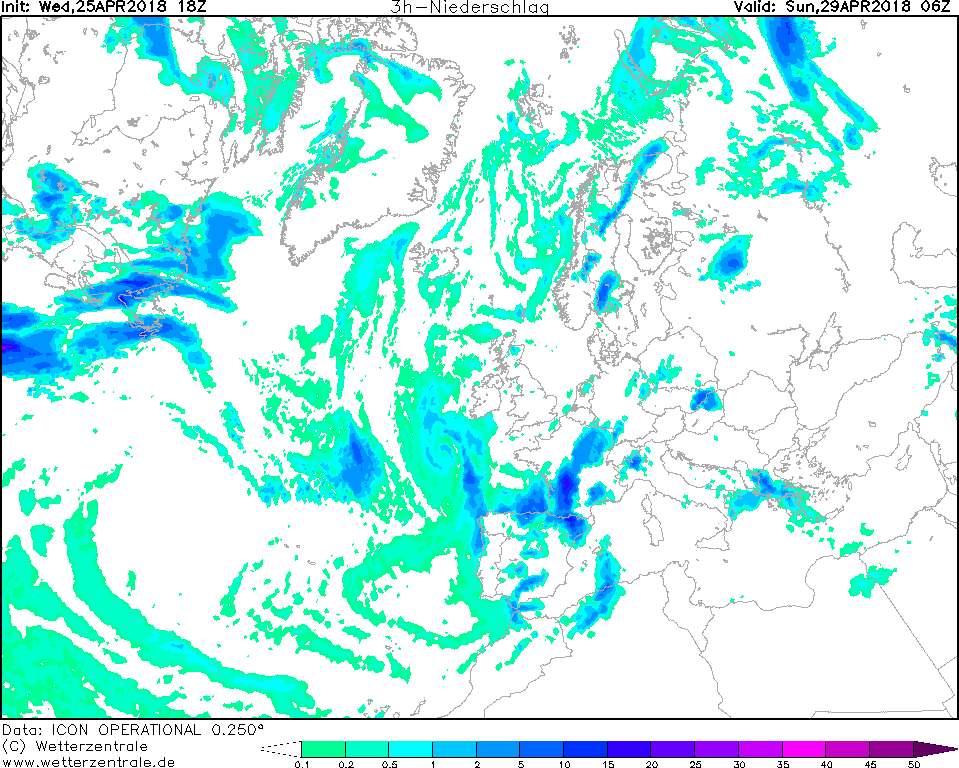 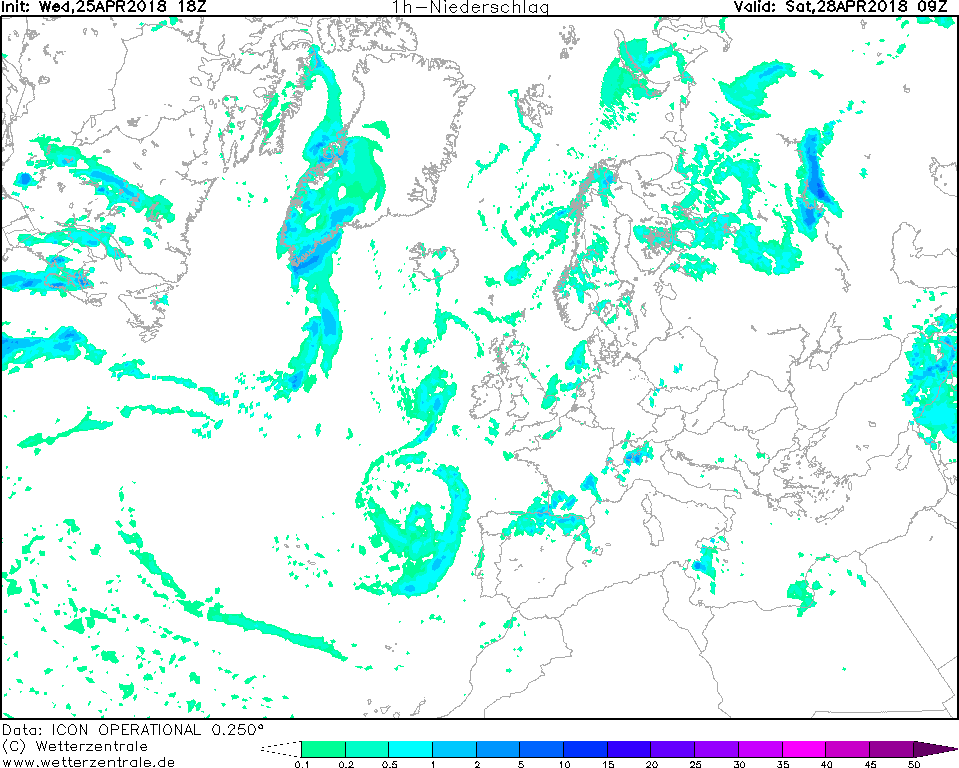 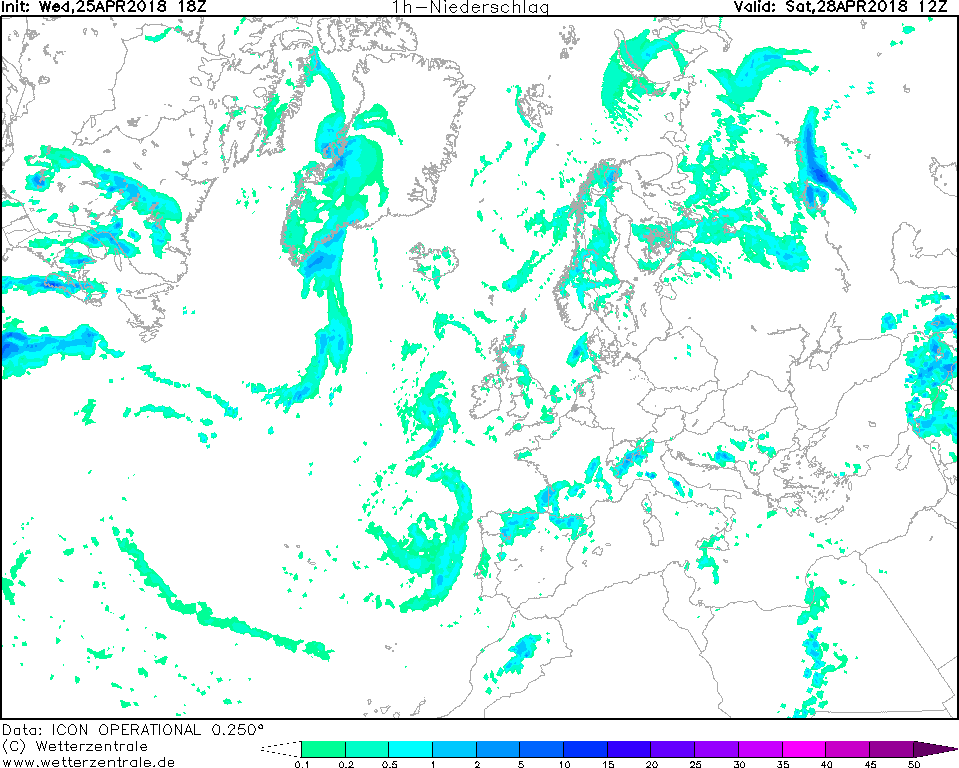 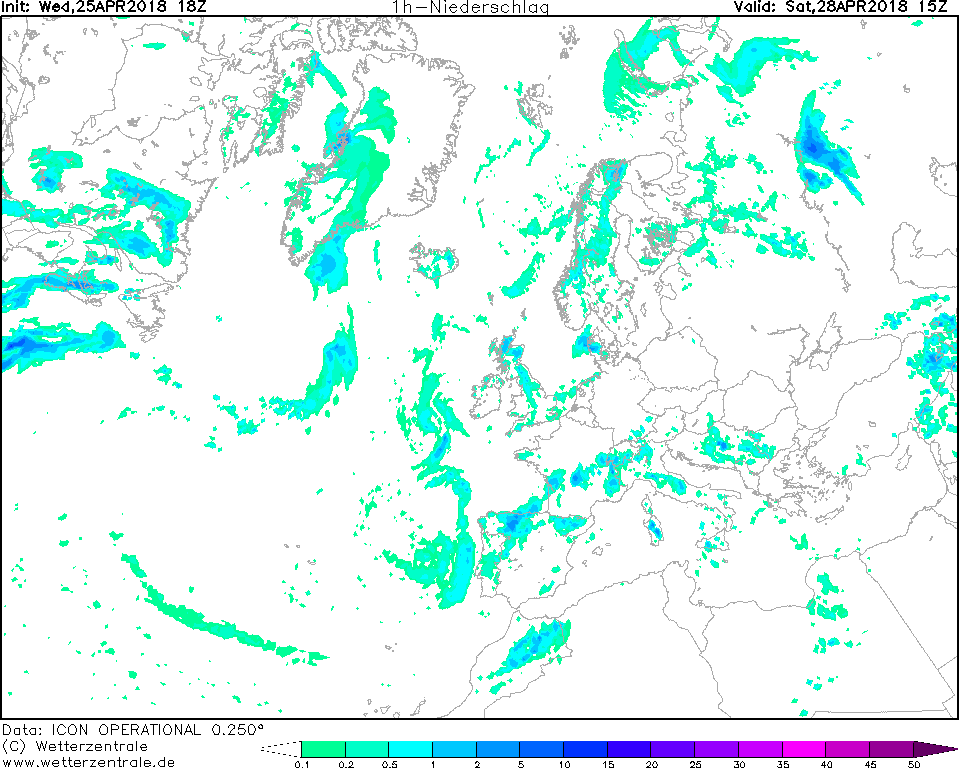 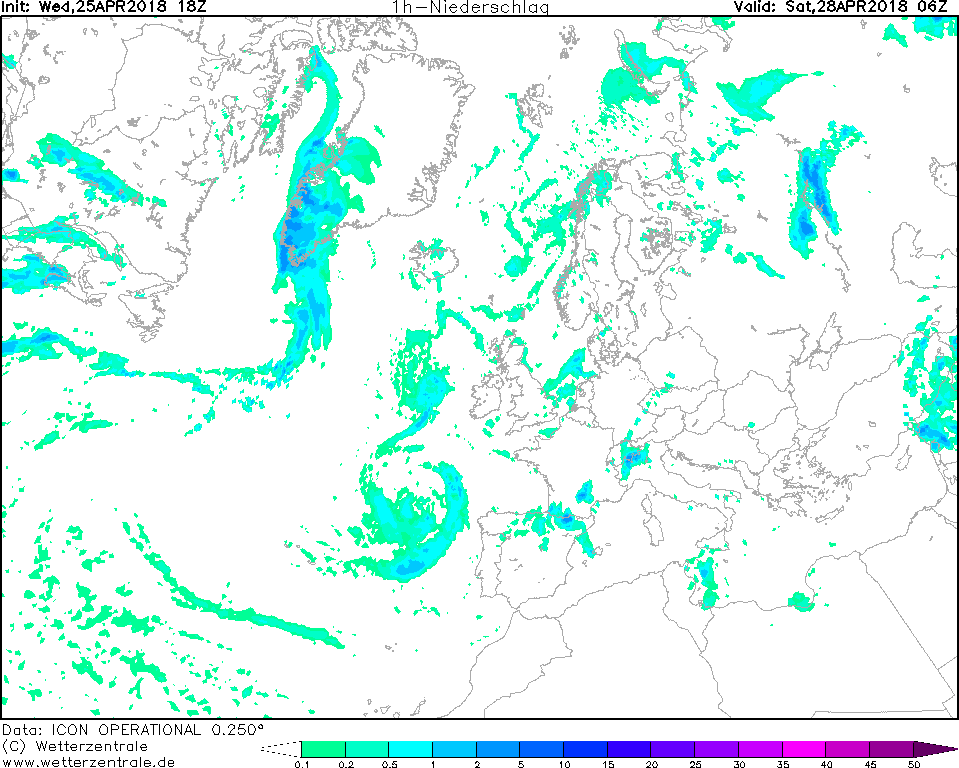 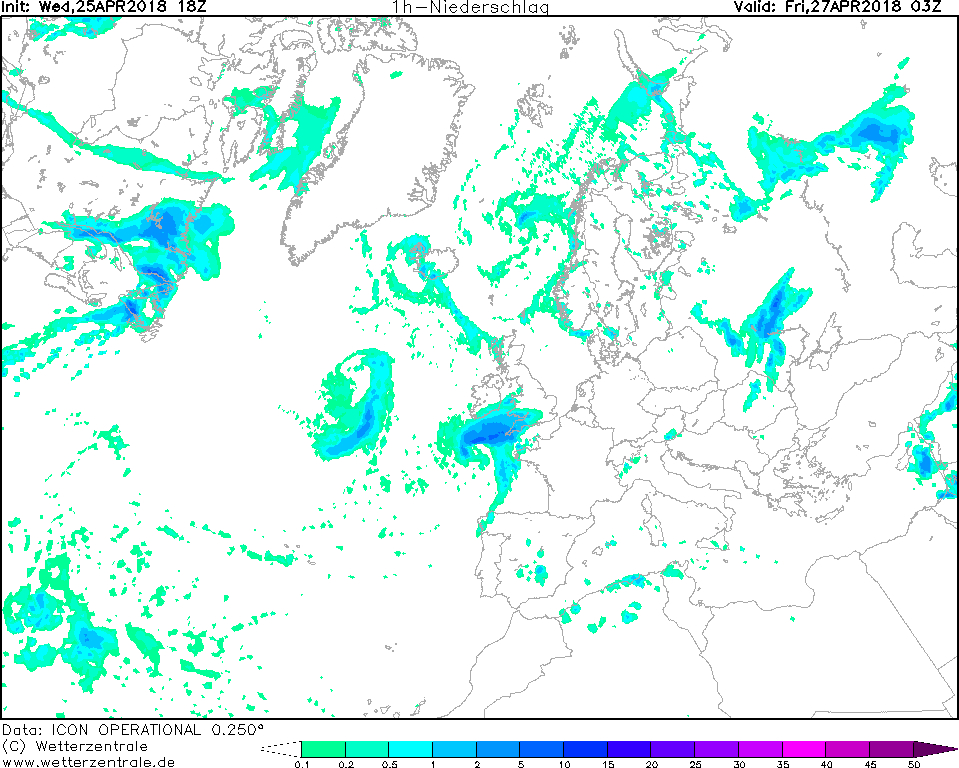 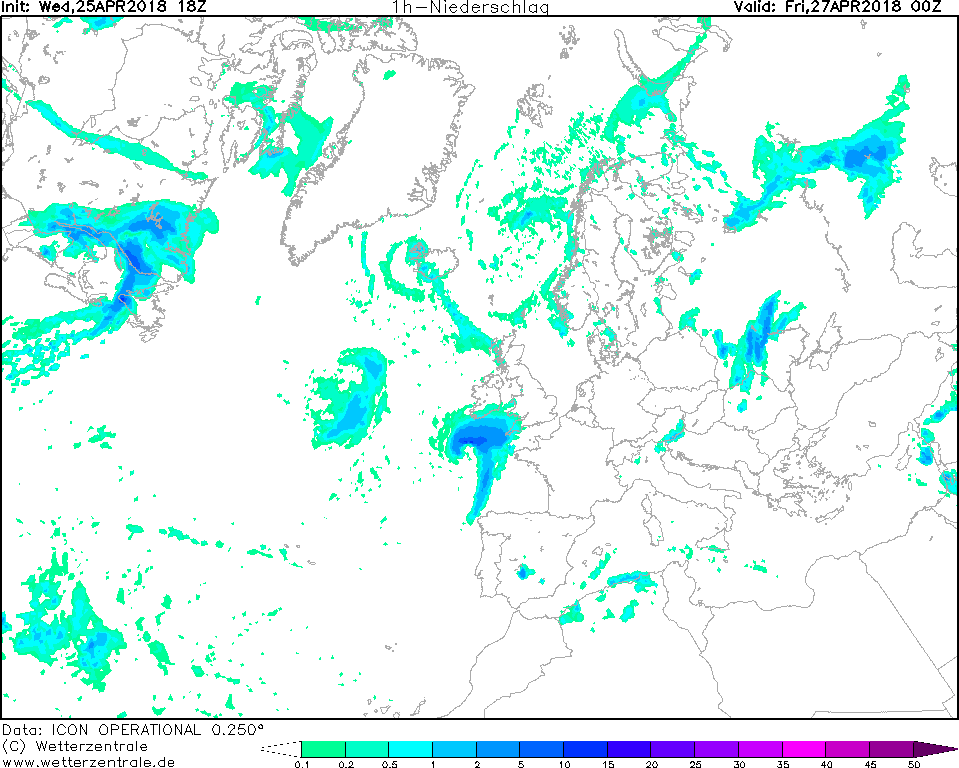 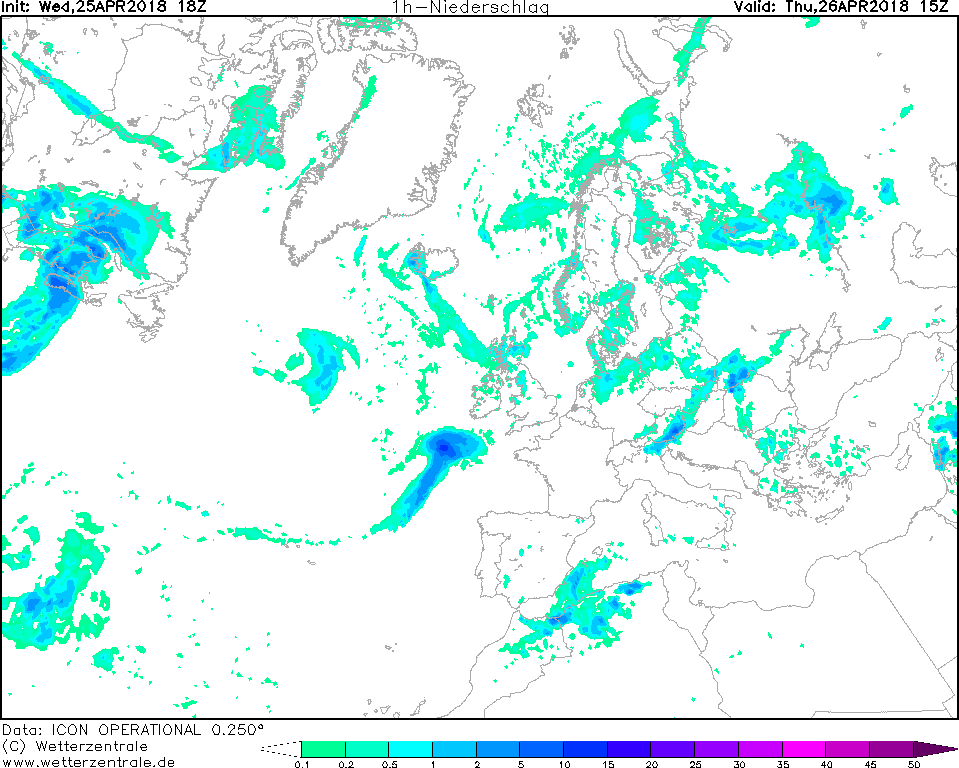 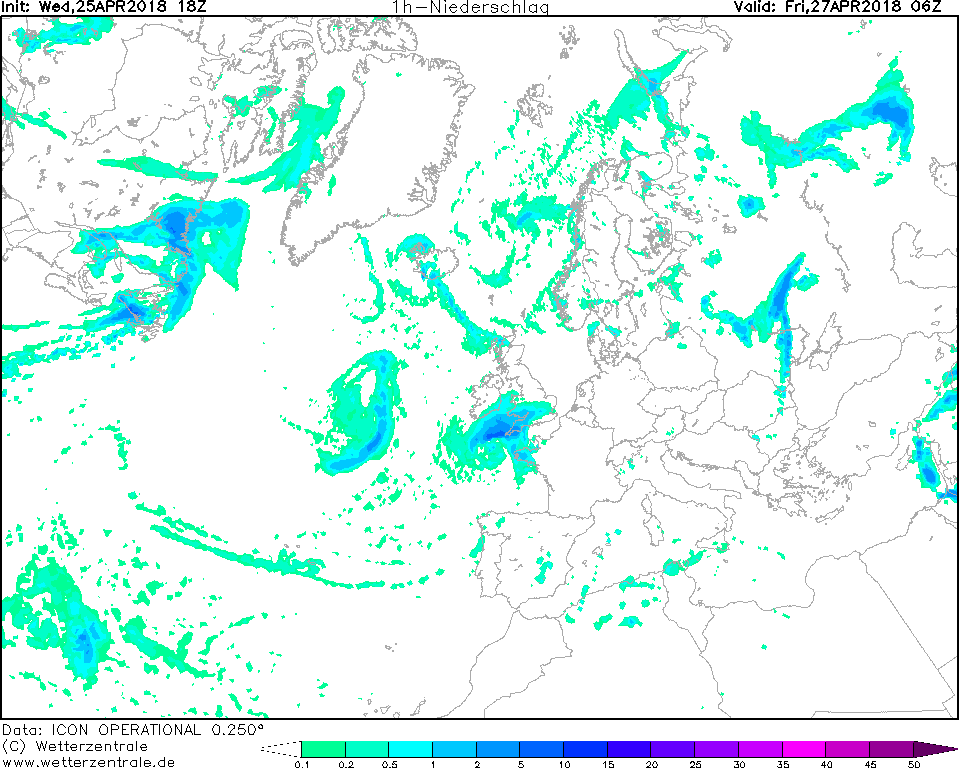 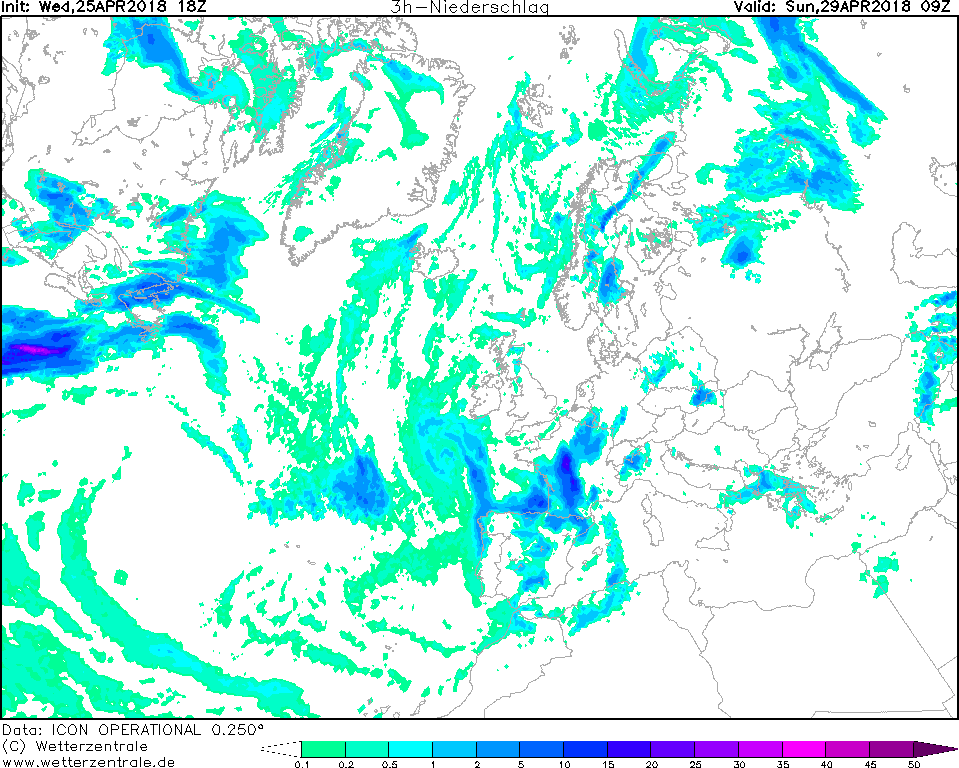 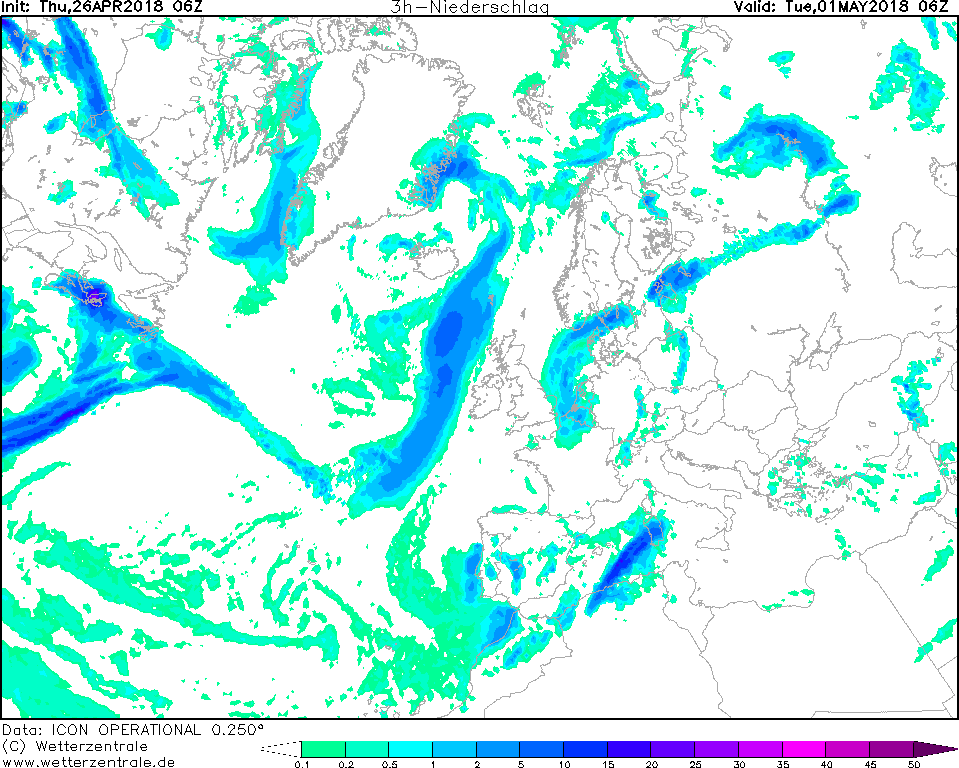 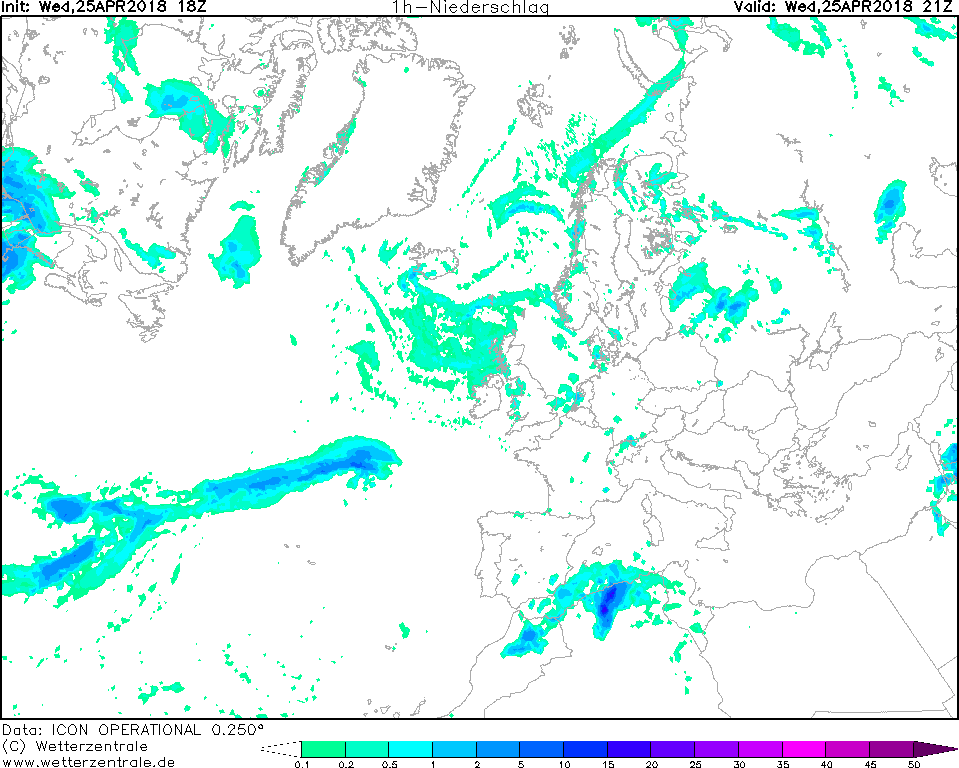 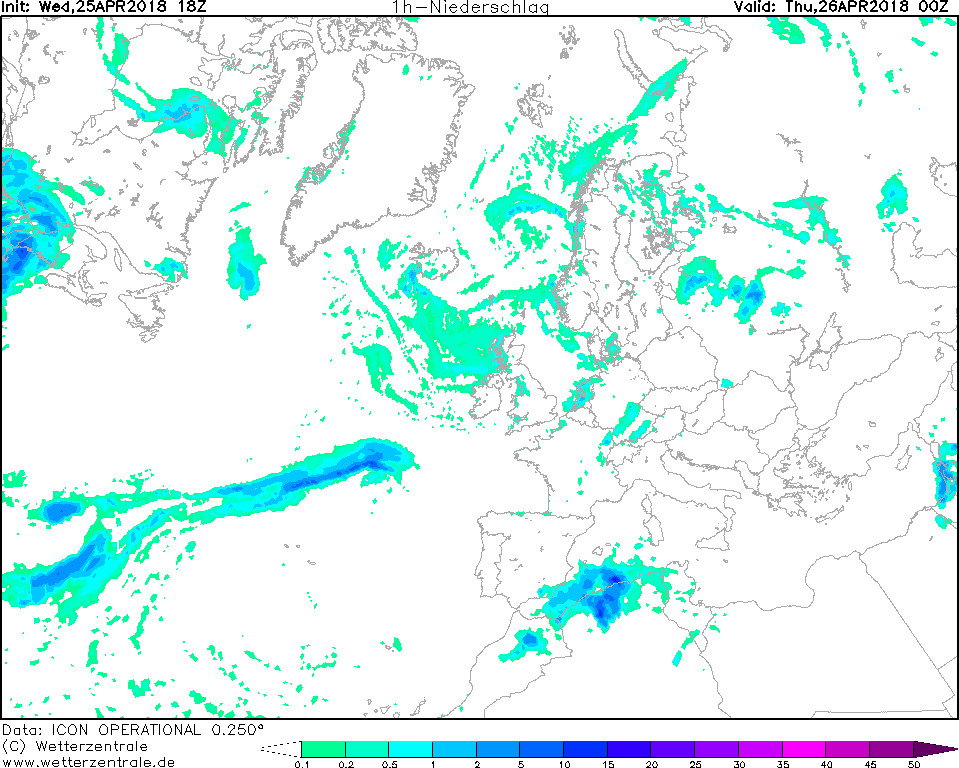 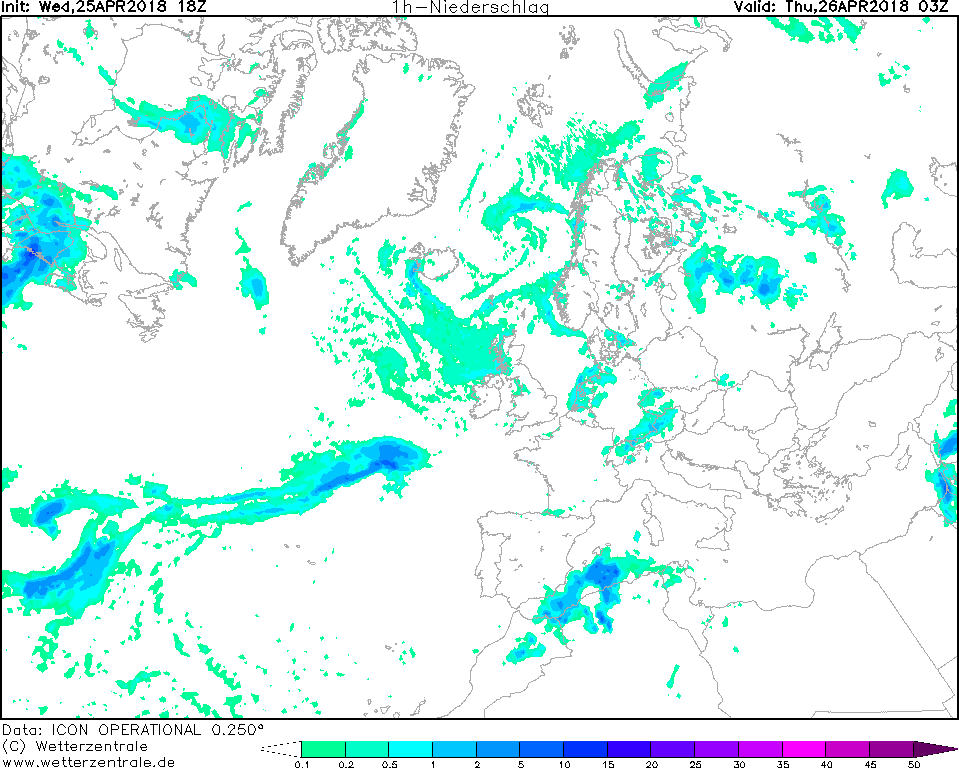 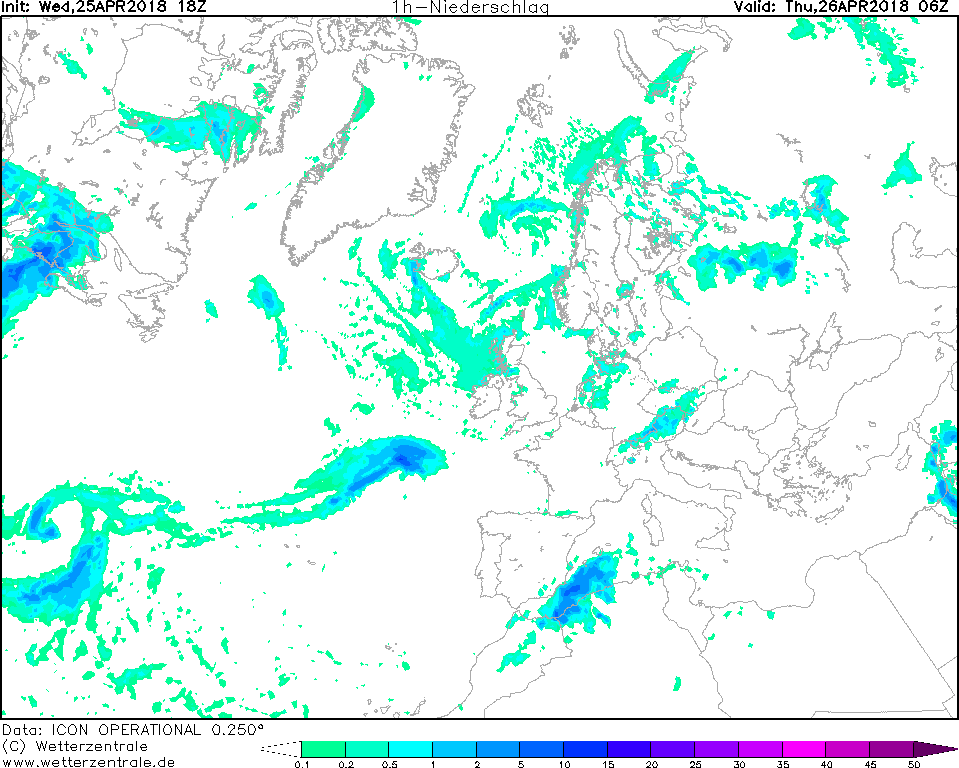 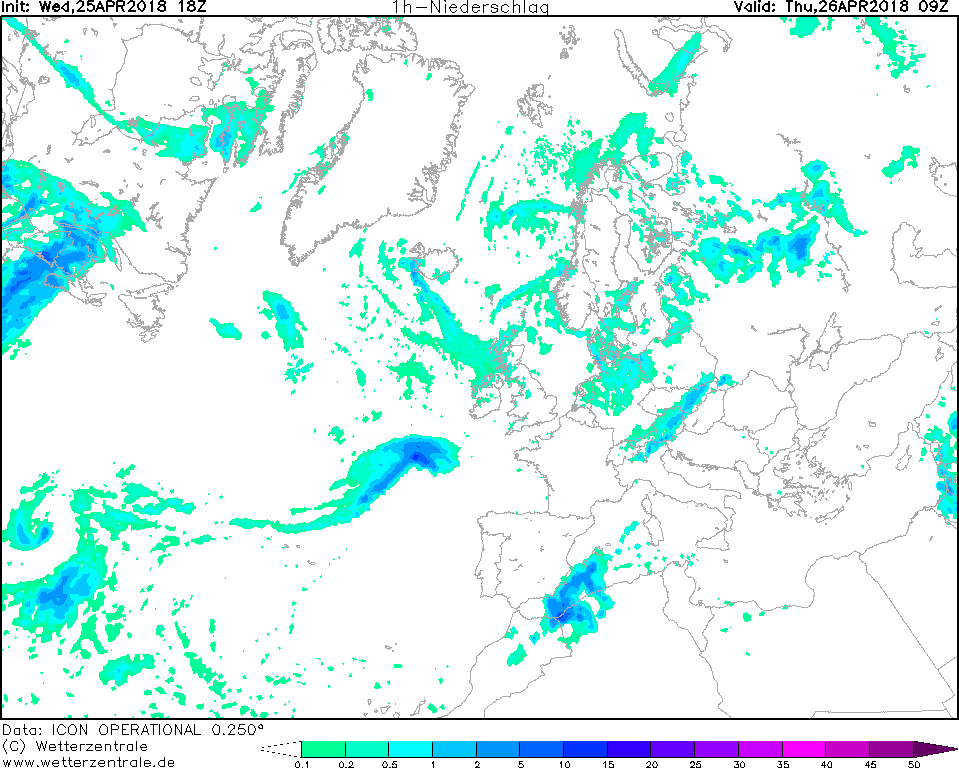 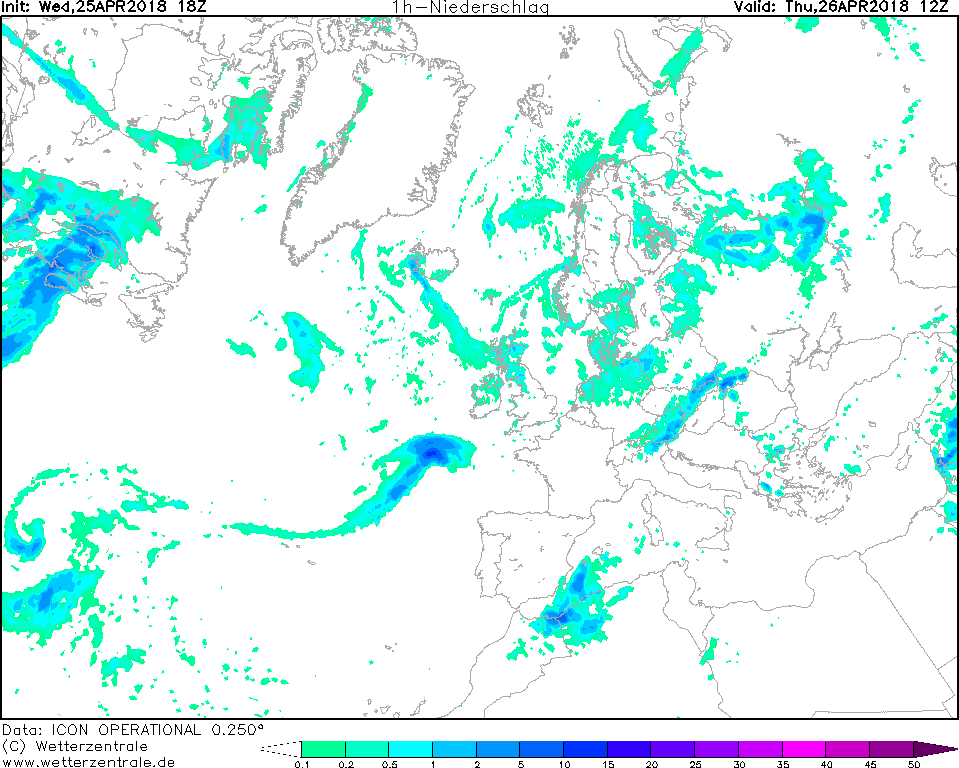 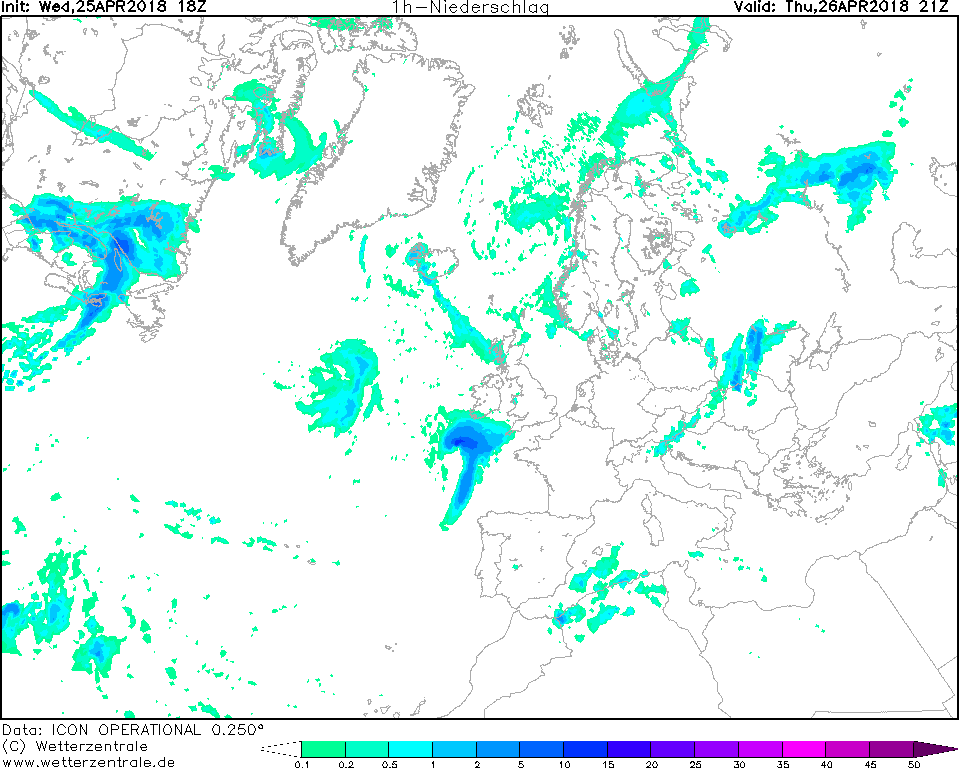 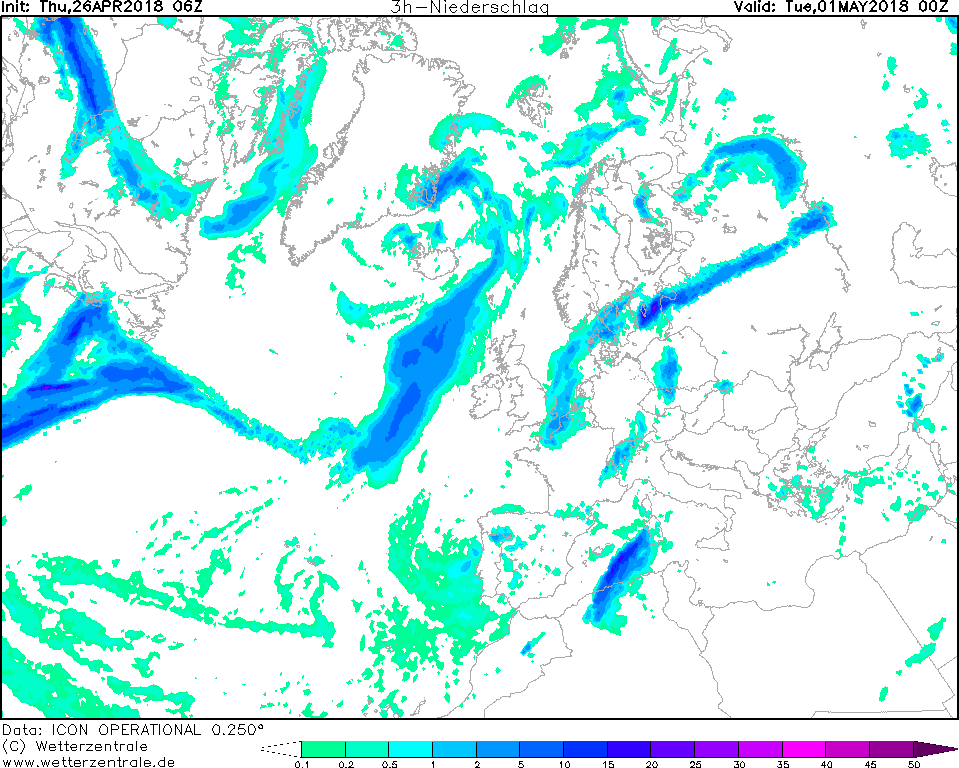 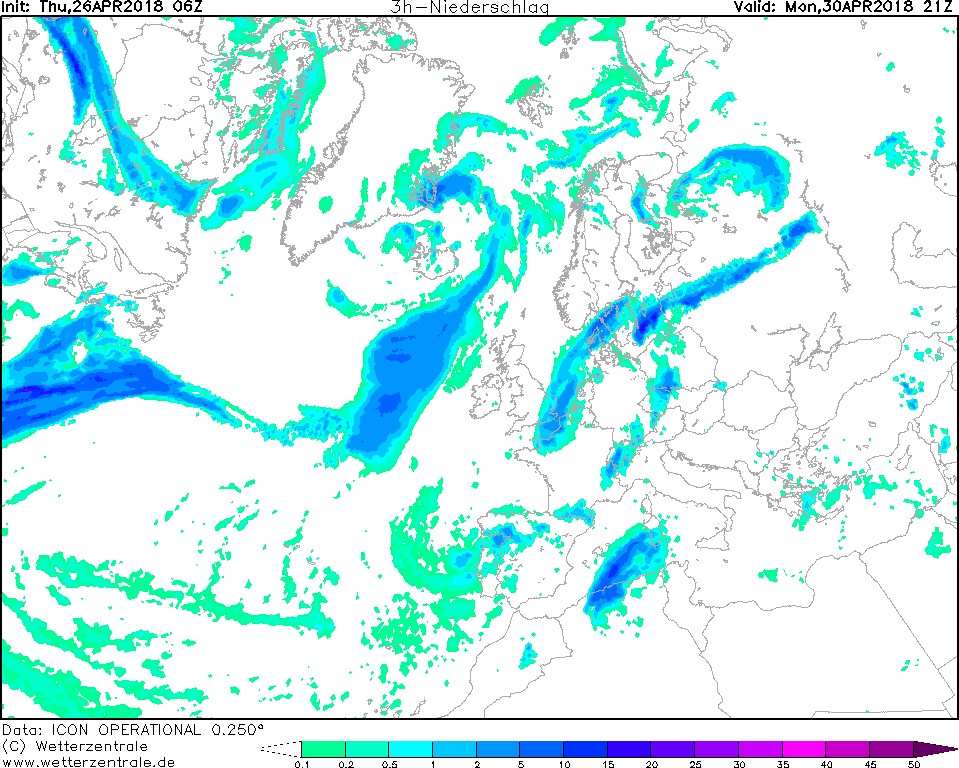 25
26
27
28
29
30
01
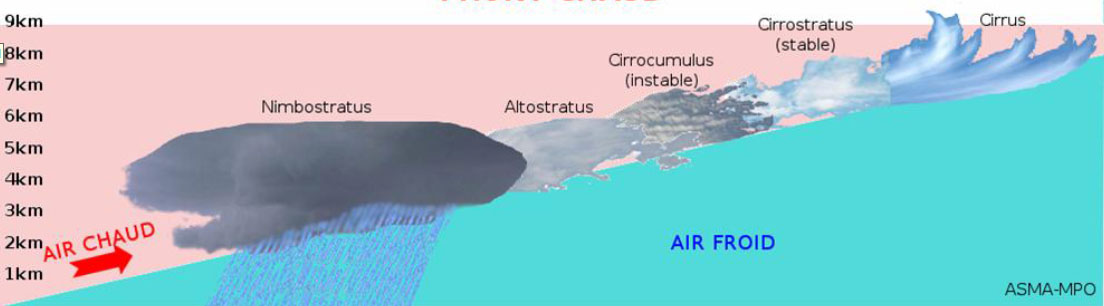 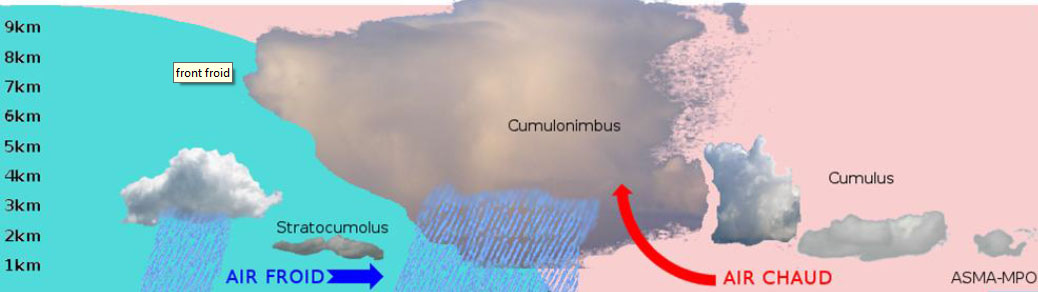 Maximum solaire
~950W/m2
Minimum solaire
~250W/m2
Moyenne C°
Minimum
Moyenne C°
Maximum
Cycle solaire / température
J
F
M
A
M
J
J
A
S
O
N
D
Maximum solaire
~1000W/m2
Minimum solaire
~500W/m2
Moyenne C°
Minimum
Moyenne C°
Maximum
Cycle solaire / température
J
F
M
A
M
J
J
A
S
O
N
D
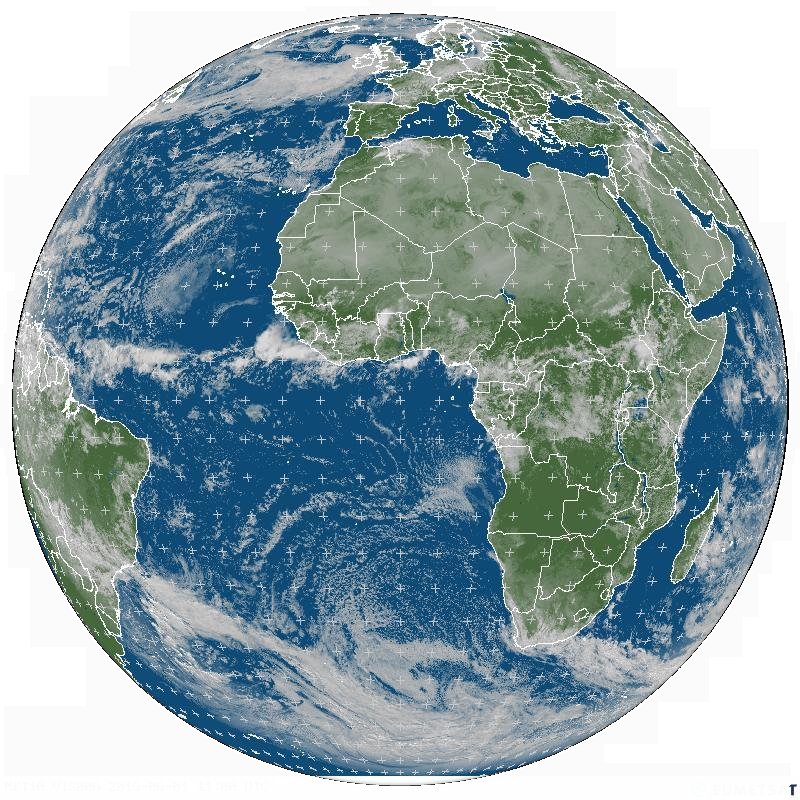 Bilan énergétique en latitude.
L'air et l'eau.
L'air est un mélange de gaz.
1% Divers
21% Oxygène
 O2
78% Azote N2
~1,2 kg.
Question: Combien pèse 1mètre-cube d'air à 20° au niveau de la mer ?
L'air et l'eau.
L'air est un mélange de gaz.
1% Divers
0- 8% Vapeur d'eau
O2
19.6% Oxygène
73% Azote N2
Note: 	La vapeur d'eau est un gaz invisible et insipide.  
		La 'vapeur' visible est de l'eau condensée.
L'air et l'eau.
L'air peut contenir une certaine quantité de vapeur d'eau. 
Plus l'air est chaud, plus il peut contenir de vapeur d'eau.
La quantité maximale est le 100% d'humidité.
La vapeur excédentaire se condense.
La condensation produit de la chaleur.
L'air et l'eau.
g/m3
40


30


20


10


 0
Quantité d'eau sous forme de vapeur par mètre-cube d'air à 100% d'humidité en fonction de la température.
Point de rosée = 11°C
100%
54%
C°
-25       -20        -15        -10         -5            0            5           10         15         20          25        30         35°
Pluie d'été / Crachin d'hiver.
-5°C
1km3
15°C
1km3
-2°C
10'000 T
3'800 T
1'500 T
300 T
L'air et l'eau.
Il faut 1 calorie pour chauffer un gramme d'eau de 1°.
Il faut 580 calories pour évaporer un gramme d'eau.
Il faut 80 calories pour fondre un gramme de glace.
Il faut 80+580=660 calories pour sublimer un gramme de glace.

1 calorie  =  4,18 Joules  =  1 Watt pendant 4.18 secondes.
580 calories  =  1 Watt pendant 41 minutes.
L'air et l'eau.
Quand l'air s'élève, il se refroidit.
L'air qui refroidit augmente son taux d'humidité.
À moins de 100%, l'air se refroidit de 1° par 100m.
À 100%, la condensation diminue le refroidissement.

30°, 100% 		 0,3° par 100m.
15°, 100% 		 0,5° par 100m.
0°, 100° 		 0,65° par 100m.
-15°, 100% 	 0,8° par 100m.
Atmosphère standard
8000m
7000m
6000m
5000m
4000m
3000m
2000m
1000m
0m
Sec: -1°/100m
BON
Standard: -0.64°/100m
STABLE
Humide: -0.5°/100m
ATOMIQUE
-50°	-40°	-30°	-20°	-10°	0°	10°	20°	30°	40°
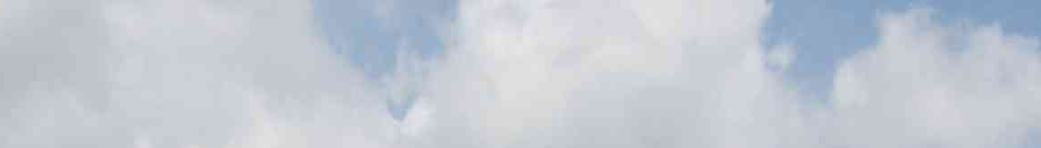 Atmosphère standard
8000m
7000m
6000m
5000m
4000m
3000m
2000m
1000m
0m
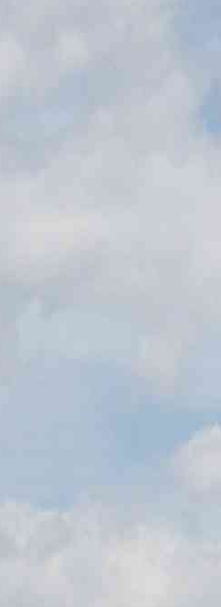 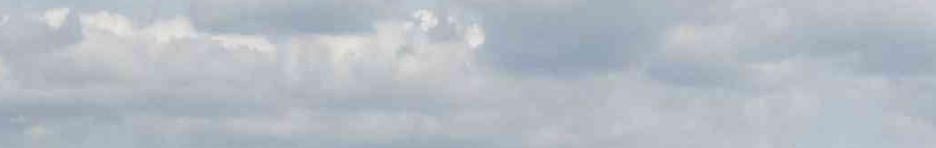 -50°	-40°	-30°	-20°	-10°	0°	10°	20°	30°	40°
Emagramme
400
(hPa)
-50°
-10°
0°
-30°
-20°
-40°
-60°
7
↑   Altitude en hPa   .
↑   Altitude en hPa   .
10°
.     Altitude en km   ↑
.     Altitude en km   ↑
6
500
-50°
.     Température    ∕ ∕
.     Température    ∕ ∕
5
20°
Gradient Adiabatique sec   \ \
Gradient Adiabatique sec   \ \
600
Gradient Adiabatique humide   / /
Gradient Adiabatique humide   / /
4
-40°
Évolution du mélange ‒ - ‒ - ‒
Évolution du mélange ‒ - ‒ - ‒
30°
700
3
Vitesse du vent ······ (1kt = 1.85km)
Vitesse du vent ······ (1kt = 1.85km)
-30°
800
2
Orientation du vent  
Orientation du vent  
900
1
-20°
1000
10°
20°
30°
0°
-10°
km
100	80	60	40	20	0 [kt]
Vent dans l'emagramme
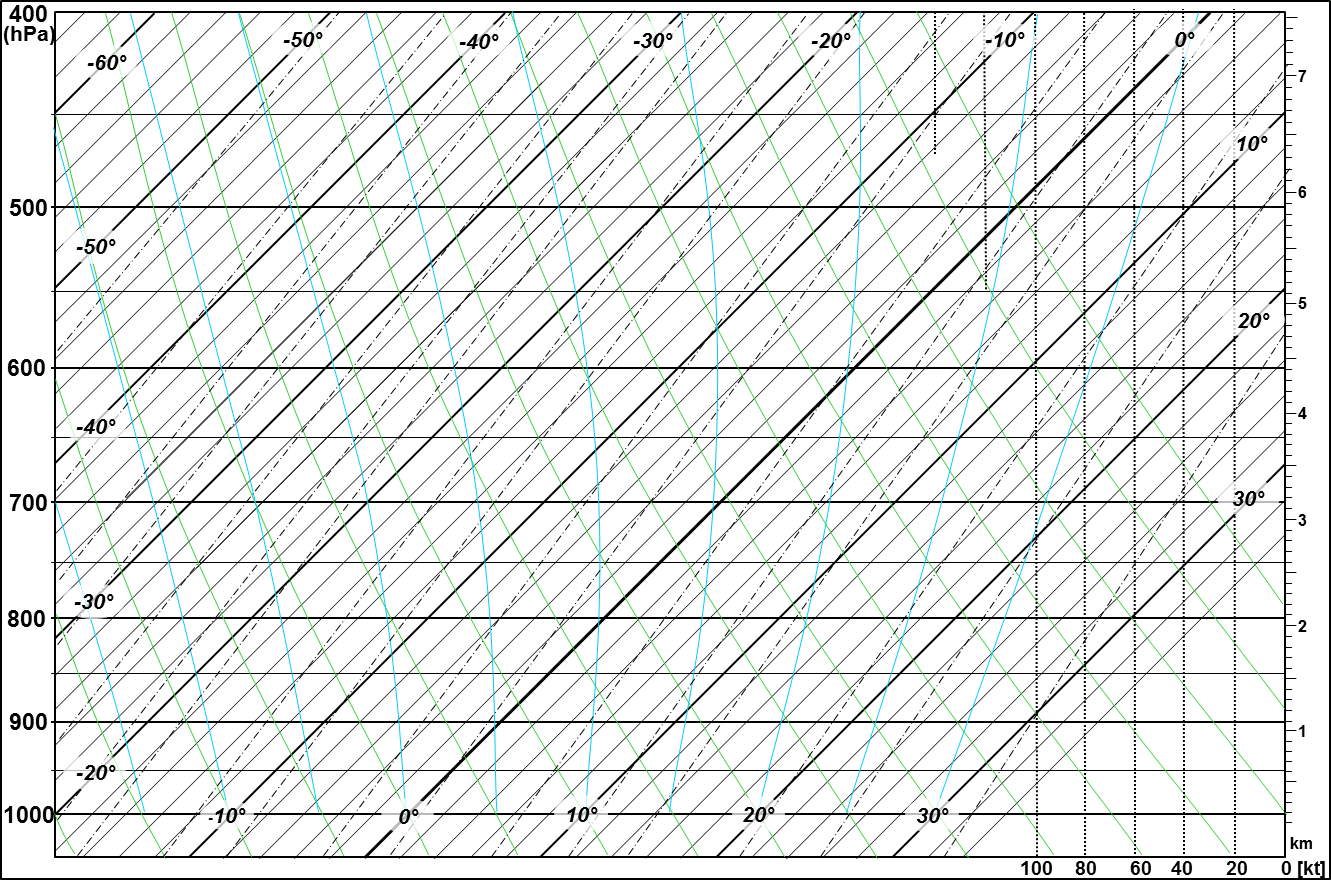 130kt      = 241km/h
120kt      = 222km/h
110kt      = 204km/h
100kt      = 185km/h
90 kt      = 167km/h
80 kt      = 148km/h
70 kt      = 130km/h
60 kt      = 111km/h
50 kt      = 93 km/h
40 kt      = 74 km/h
30 kt      = 56 km/h
20 kt      = 37 km/h
15 kt      = 28 km/h
10 kt      = 19 km/h
5  kt (nm) = 9  km/h
Emagramme
400
(hPa)
-50°
-10°
0°
-30°
-20°
-40°
-60°
7
10°
6
500
-50°
5
20°
600
4
-40°
30°
700
3
-30°
800
2
900
1
-20°
1000
10°
20°
30°
0°
-10°
km
100	80	60	40	20	0 [kt]
Alt
Temp
PtRosée
7000
-22
-34
5400
-12
-30
4000
-10
-14
3200
-5
-6
2000
2
-4
1000
10
4
500
14
6
Emagramme
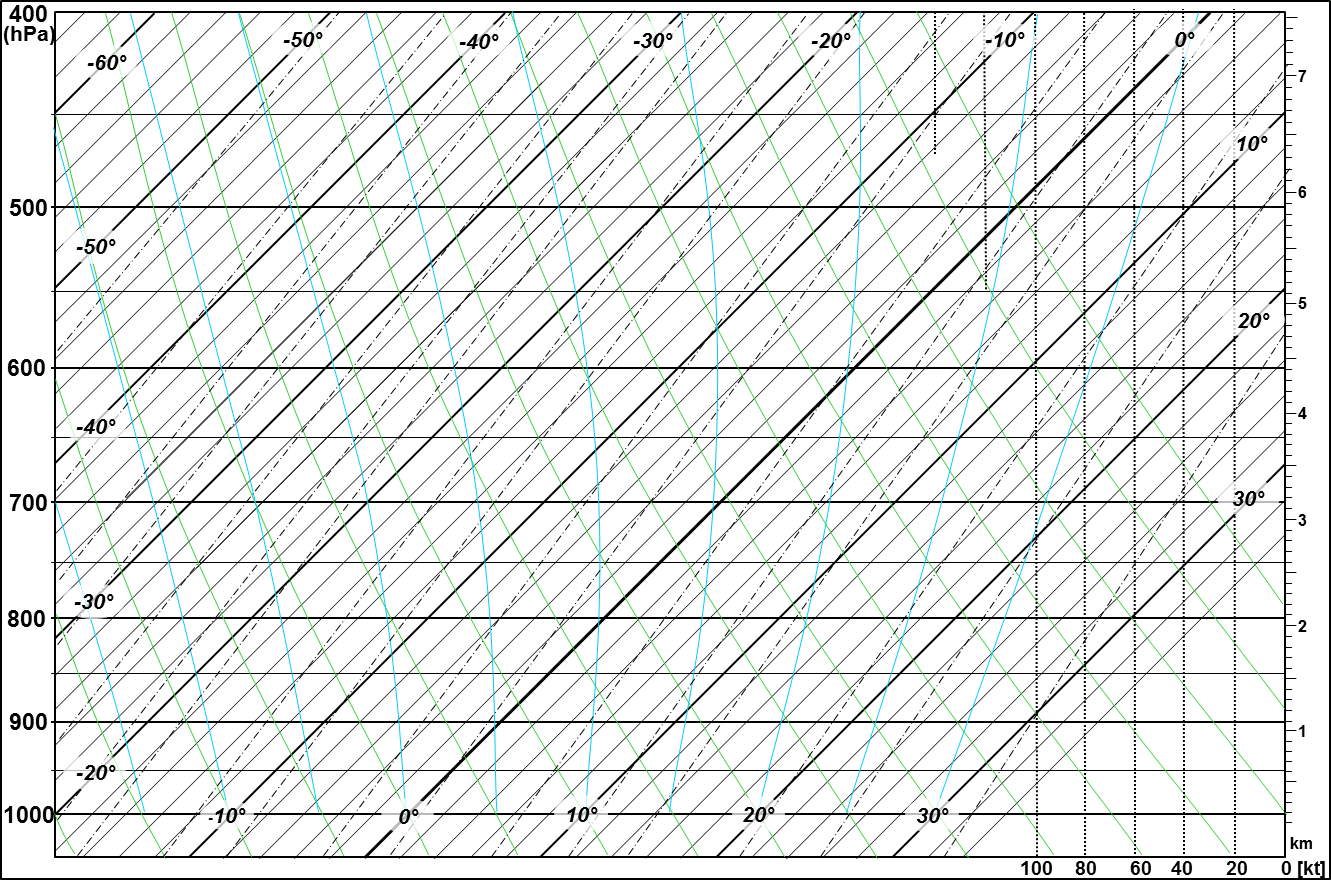 Température annoncée par MétéoSuisse:
22° dans l'après-midi.
Emagramme
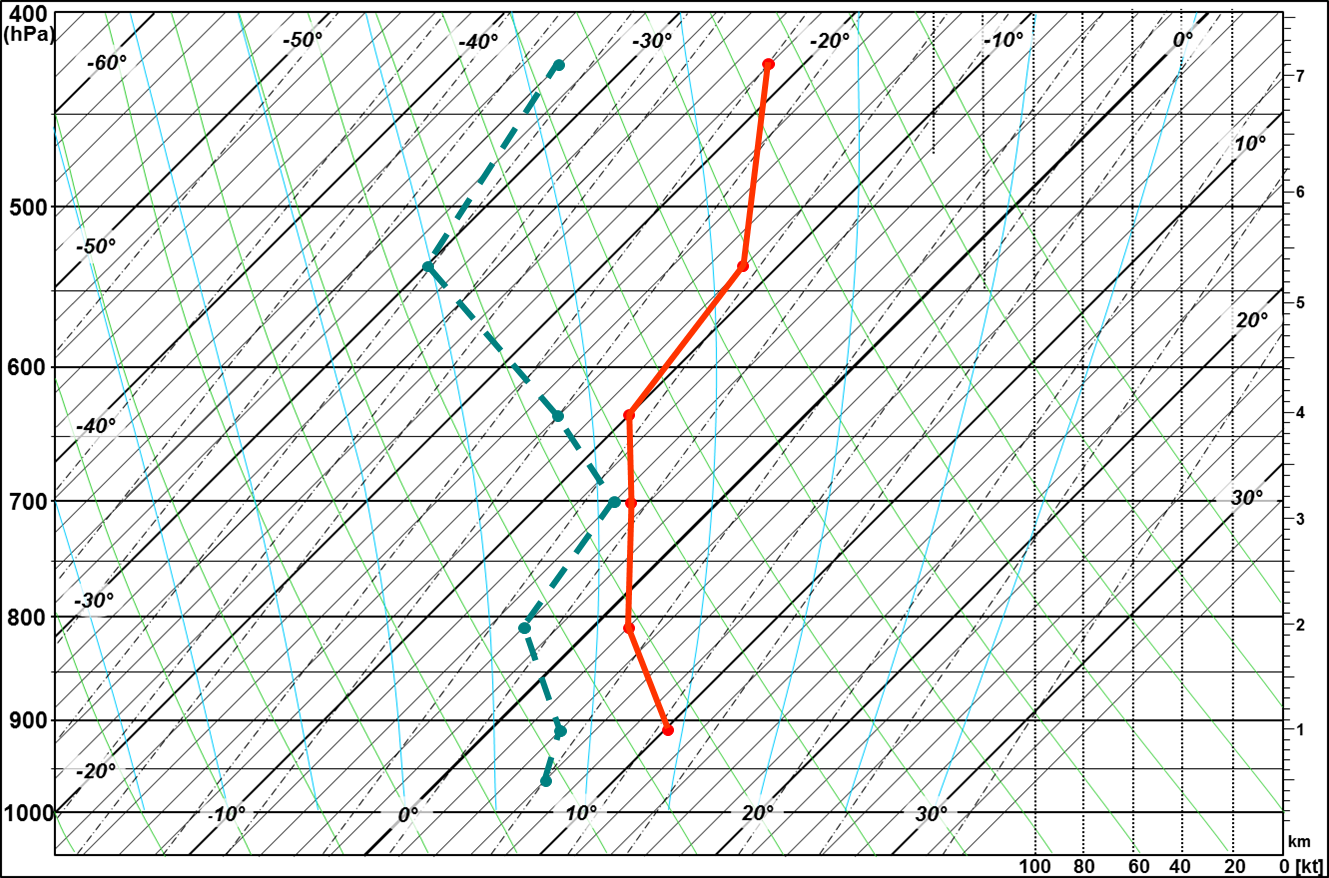 Couche convective
Emagramme
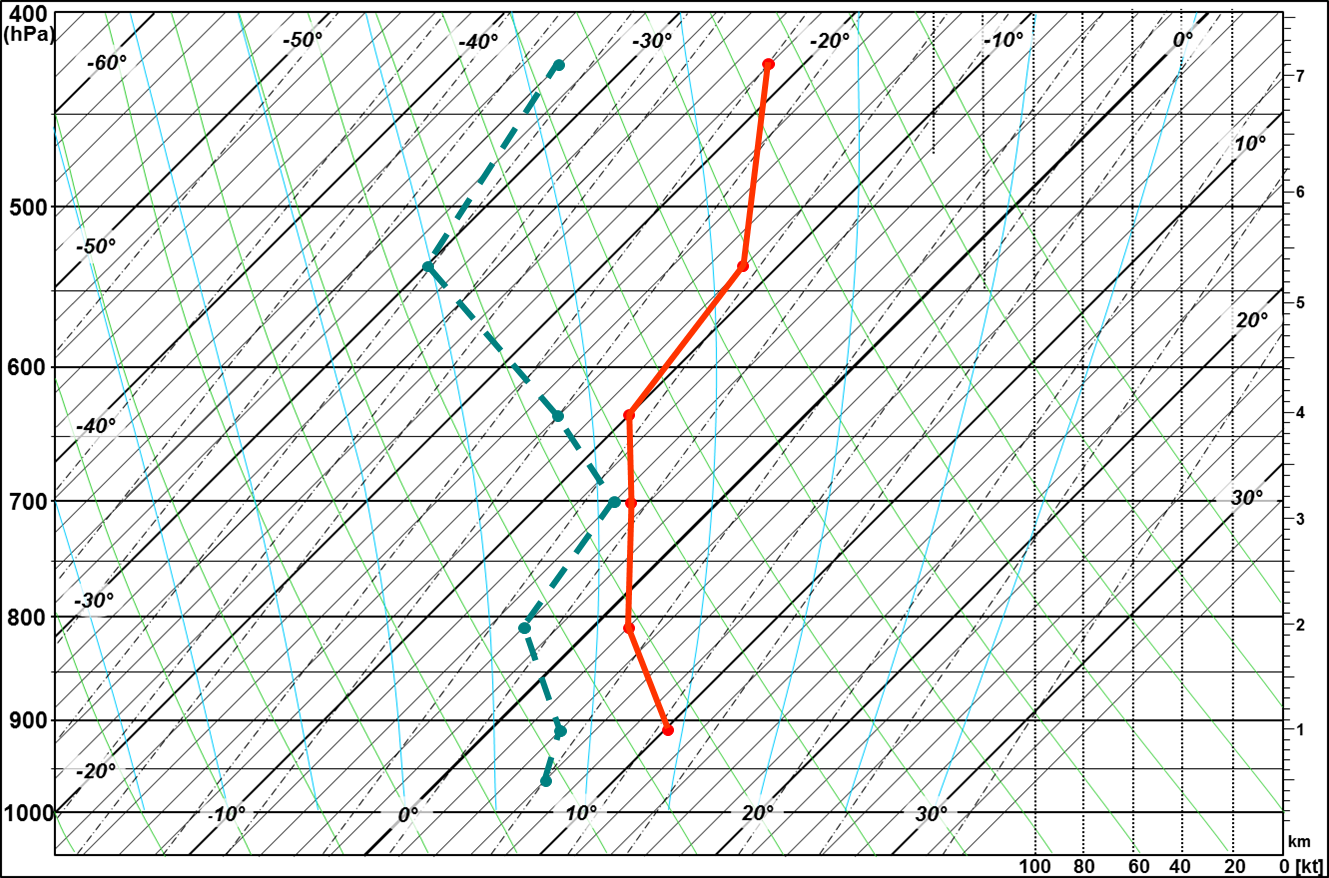 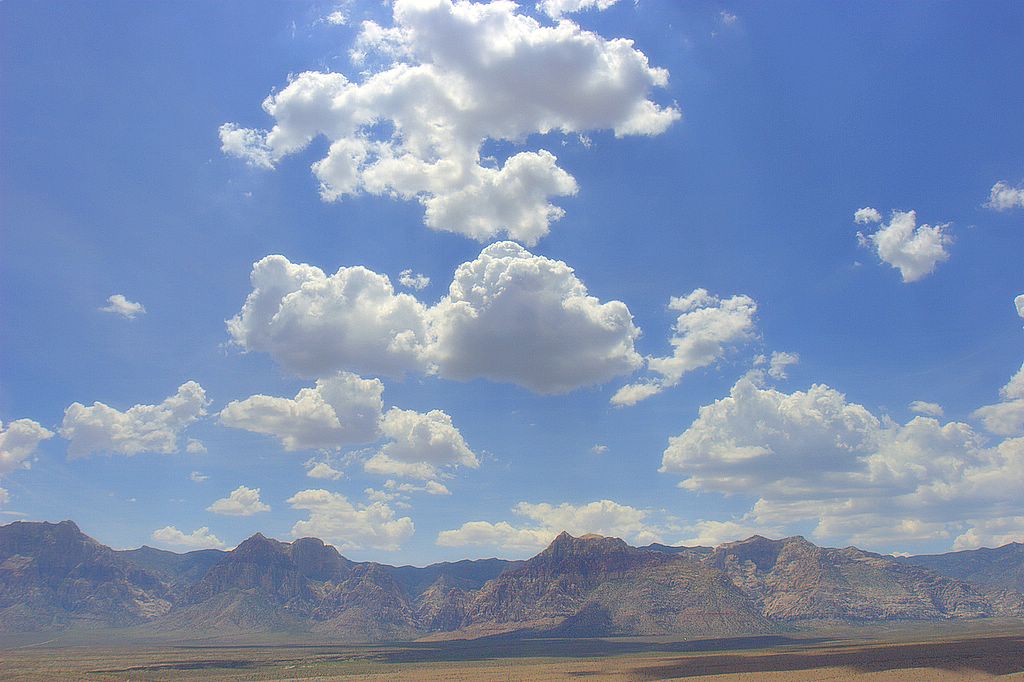 Emagramme
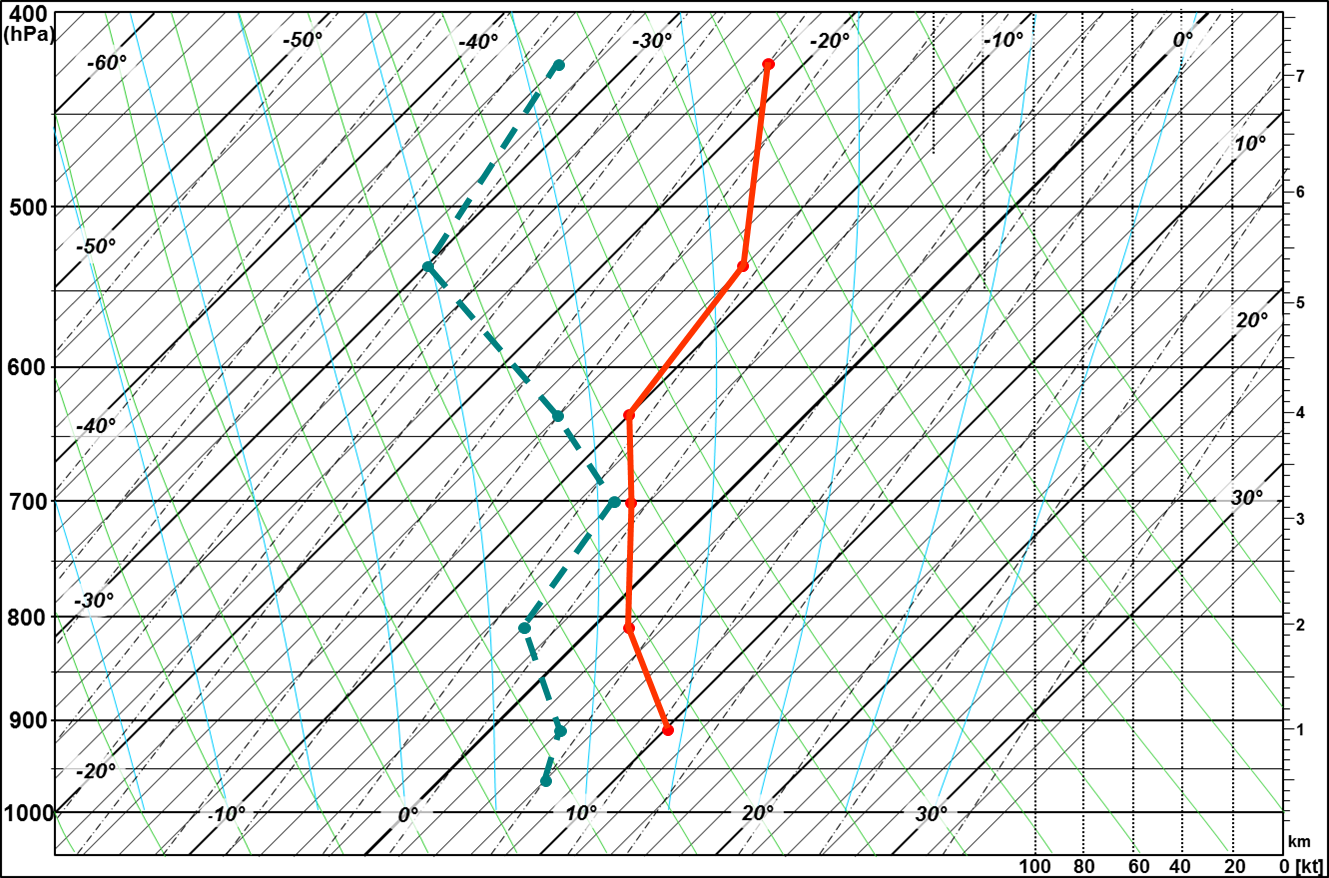 11h
15h
Température annoncée par MétéoSuisse:
22° dans l'après-midi.
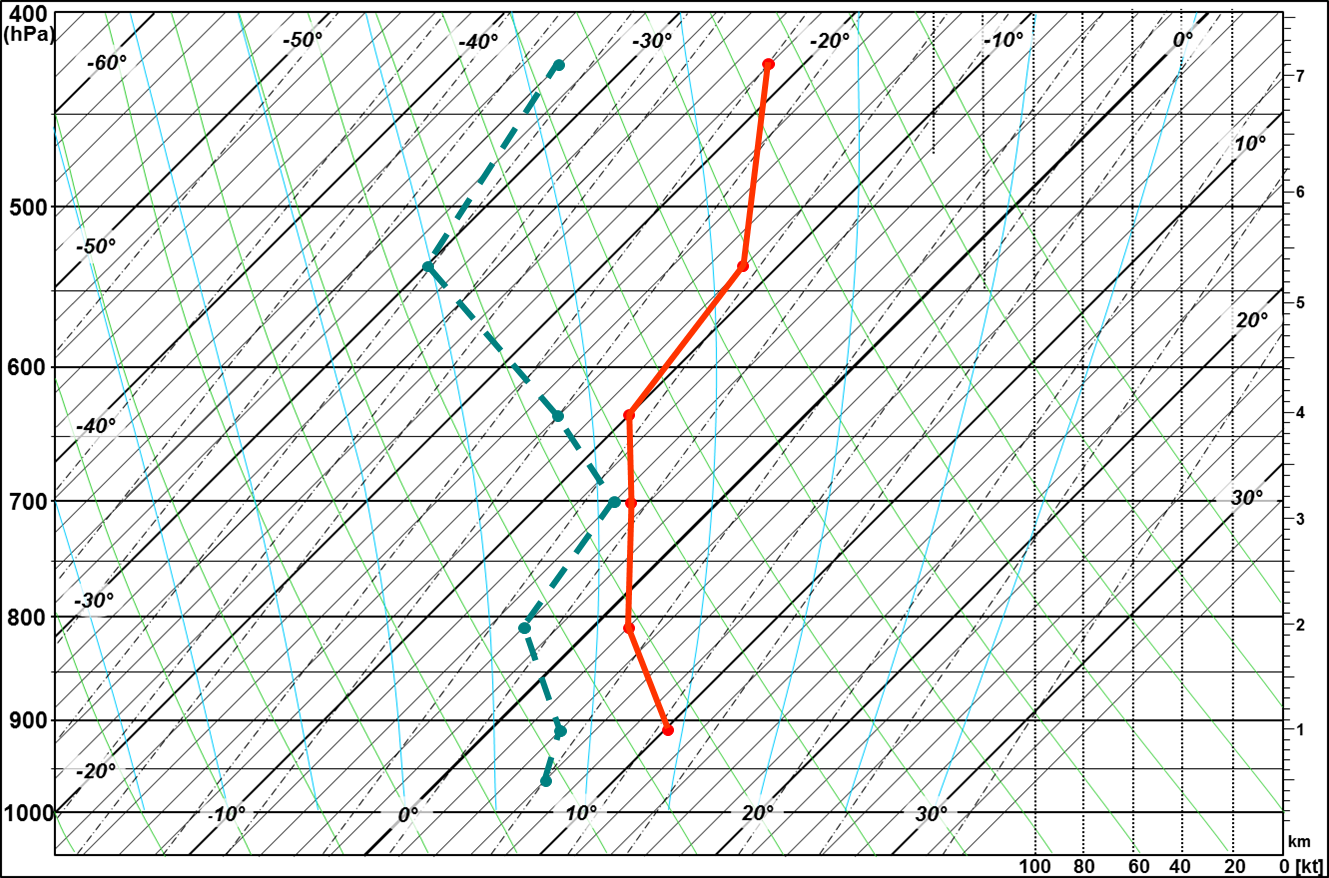 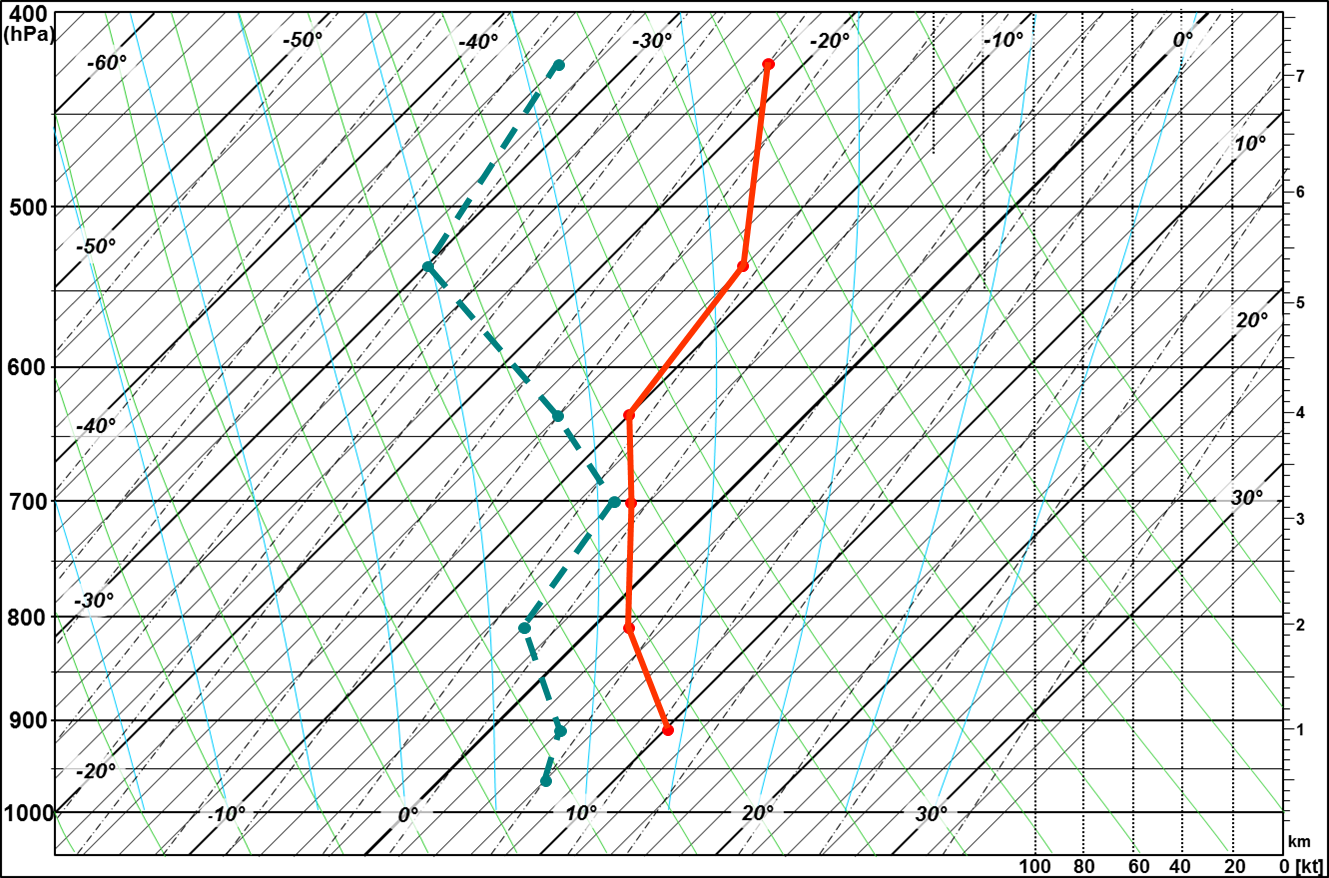 Emagramme
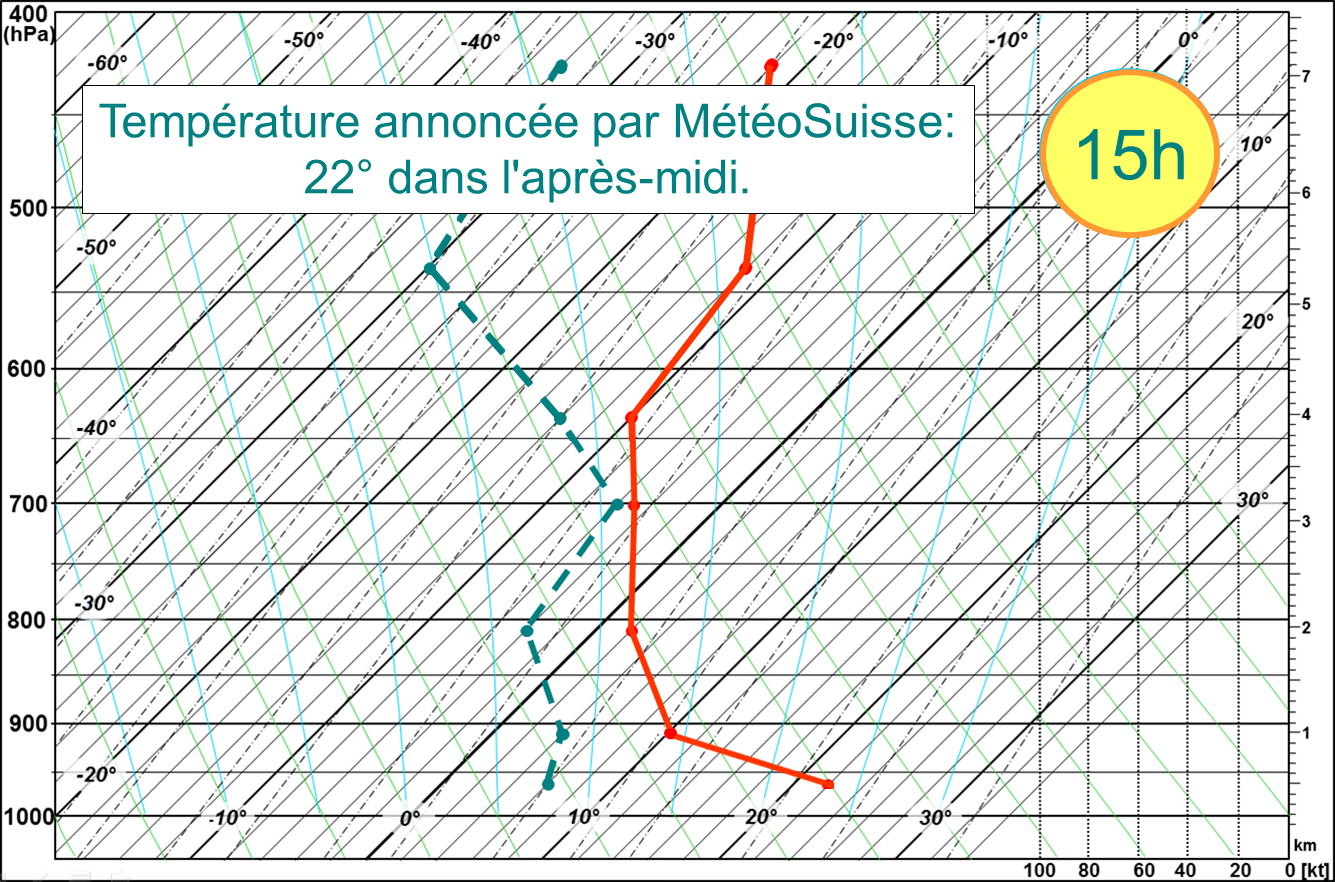 Couche convective
Emagramme
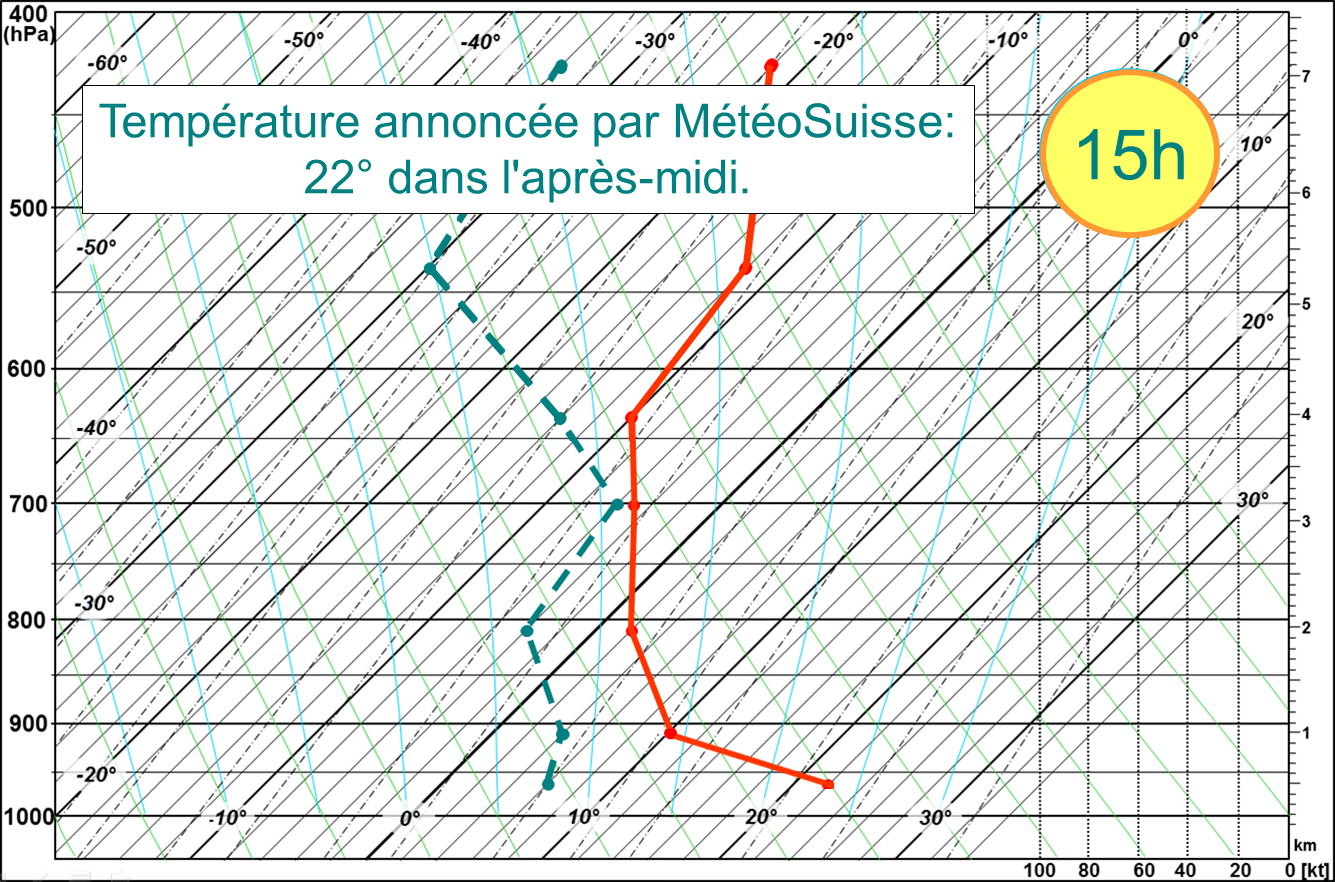 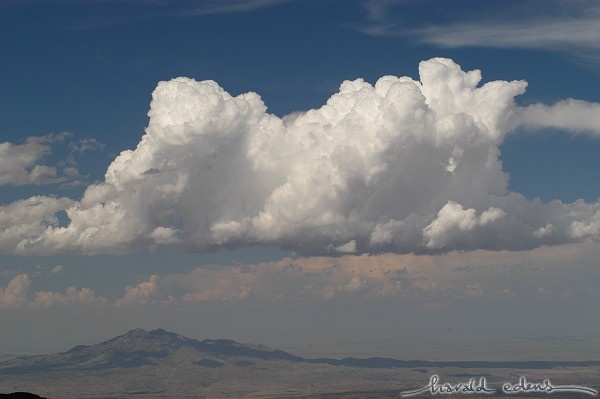 Payerne 11 juin 2013  12Z
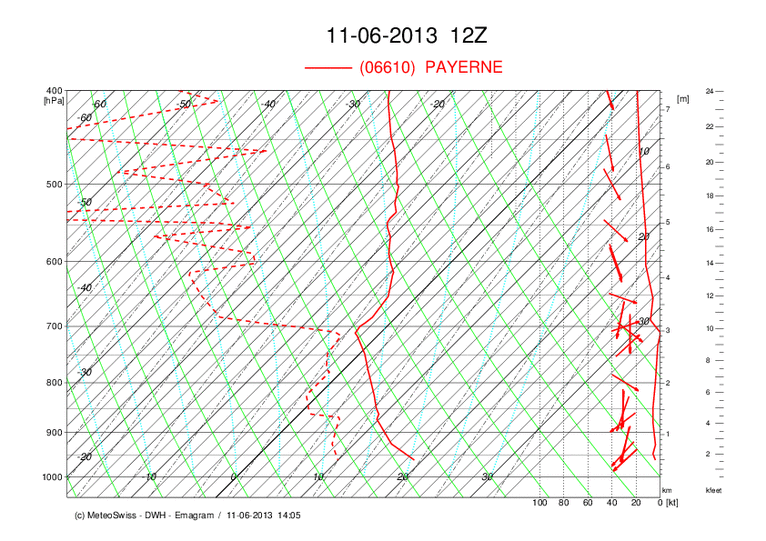 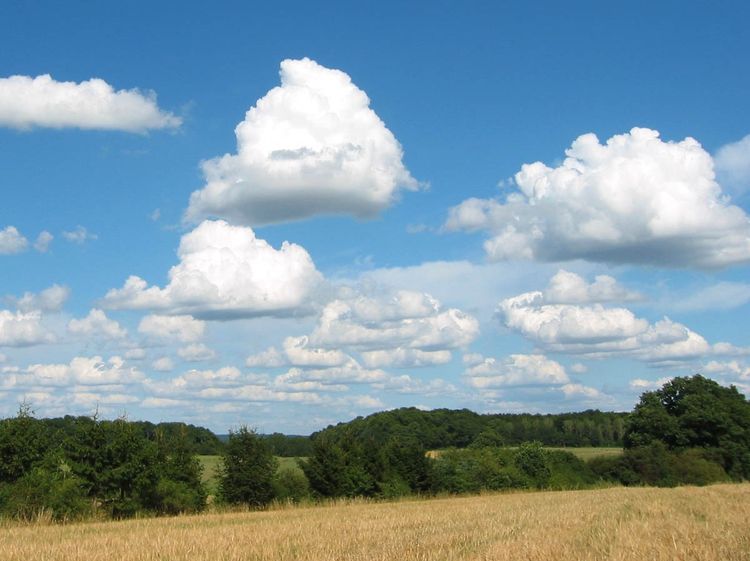 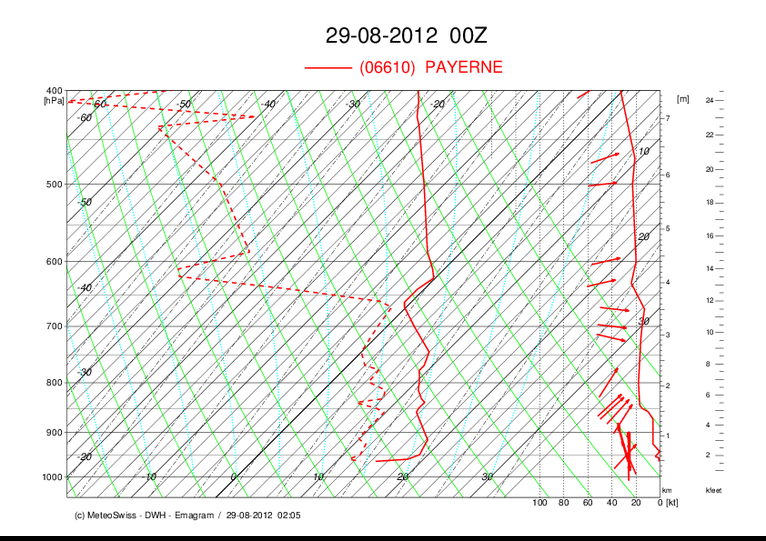 Emagramme
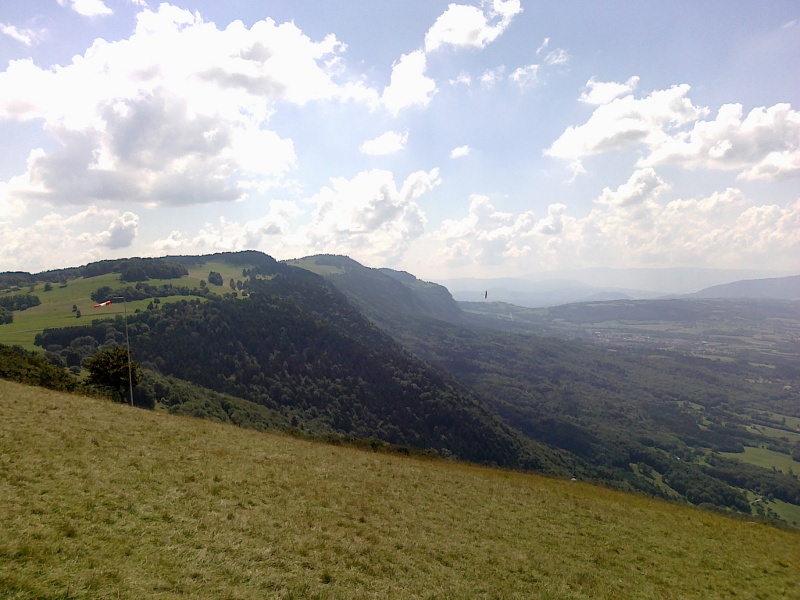 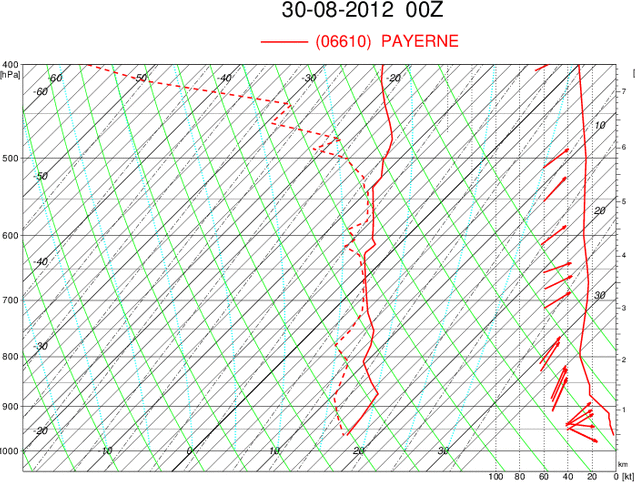 Emagramme
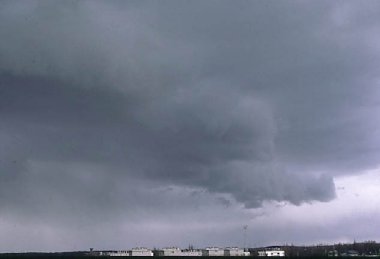 Emagramme du jour
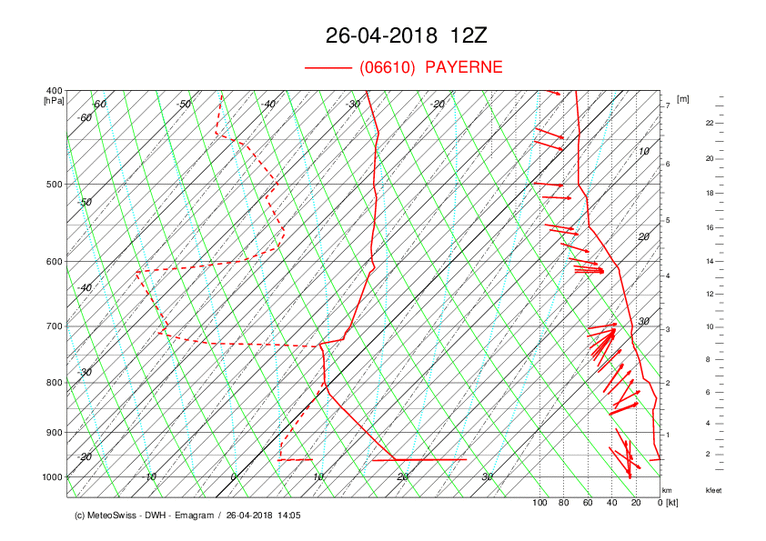 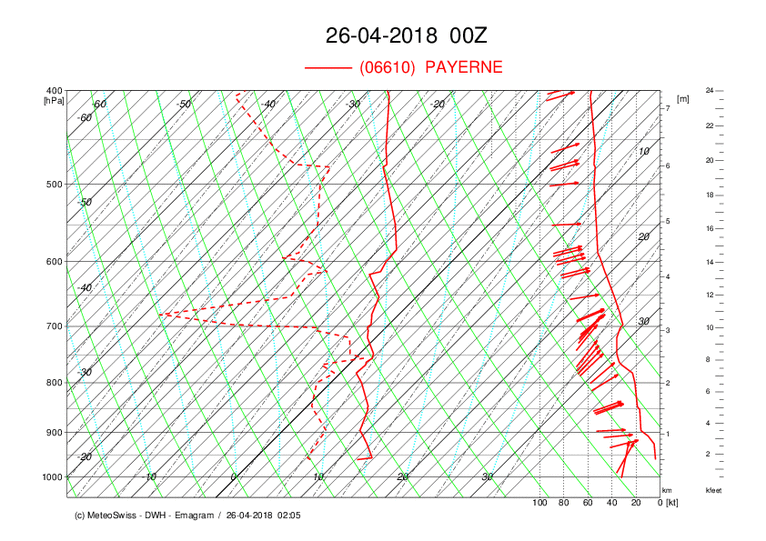 Emagaramme synthétique.
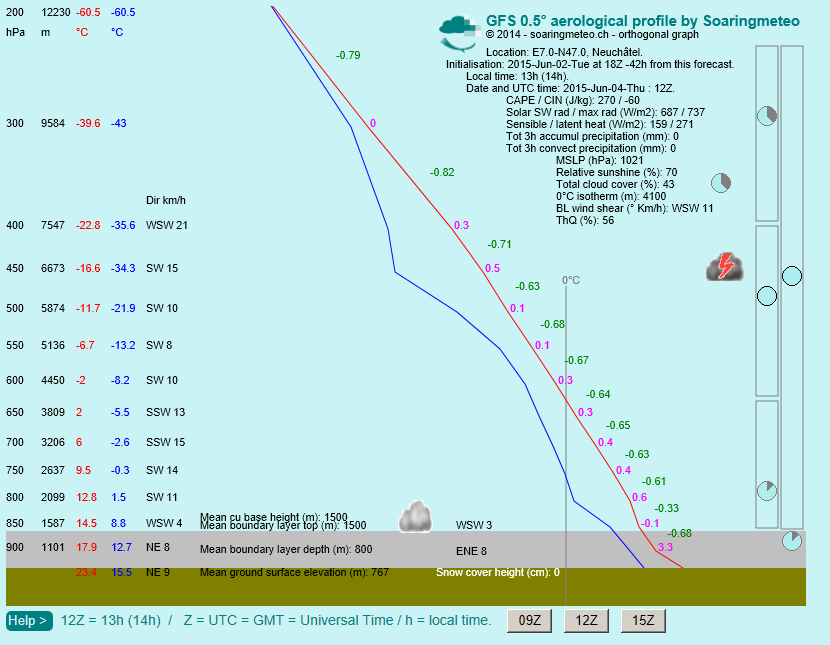 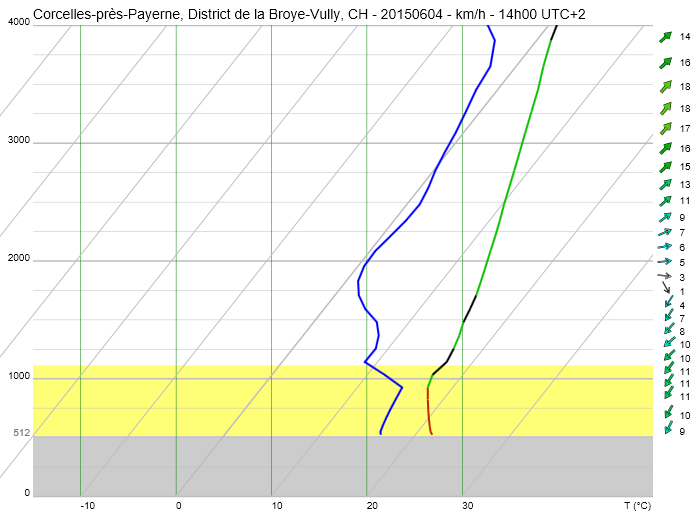 Tranche active -------
Tranche bonne -------
Tranche stable -------
Couche convective -------
Sol -------
http://meteo-parapente.com
Emagramme et relief.
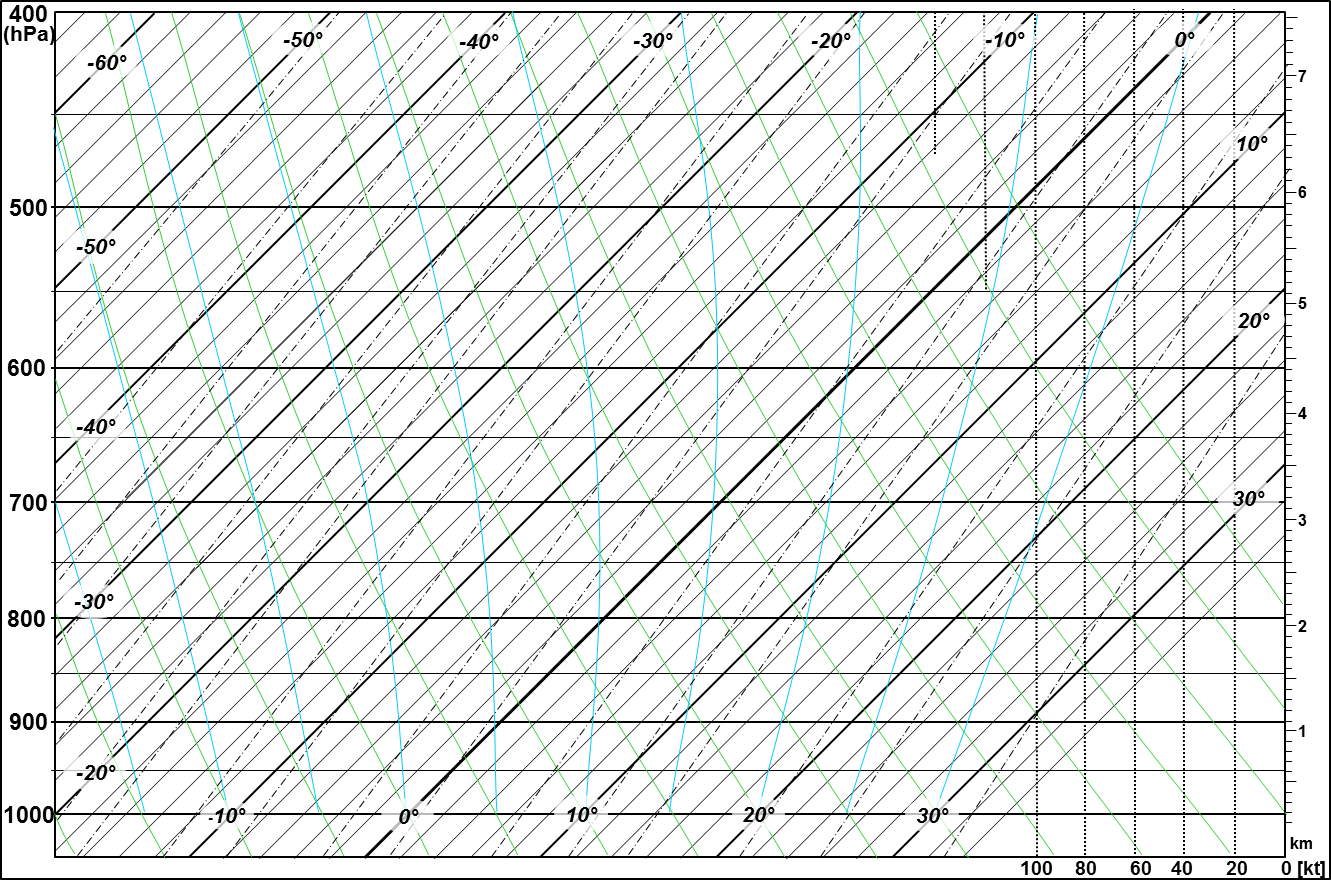 Température:12°
Météosuisse annonce 22° l'après-midi.
+10°
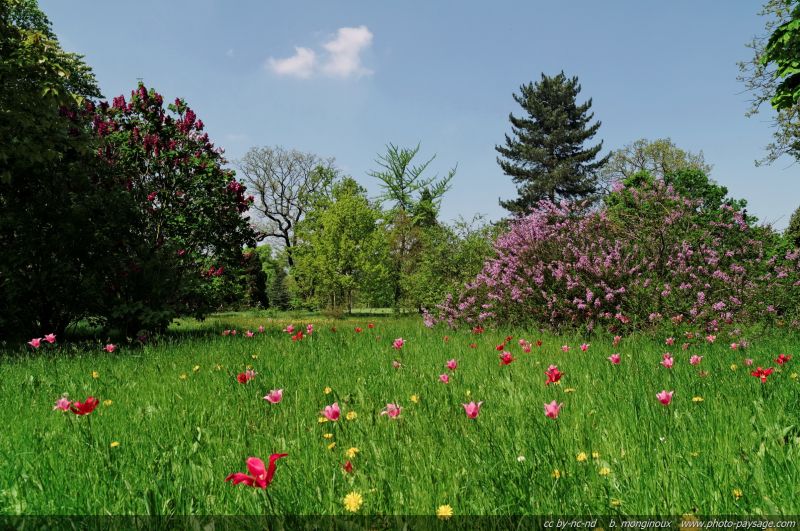 Emagramme et relief.
+10°
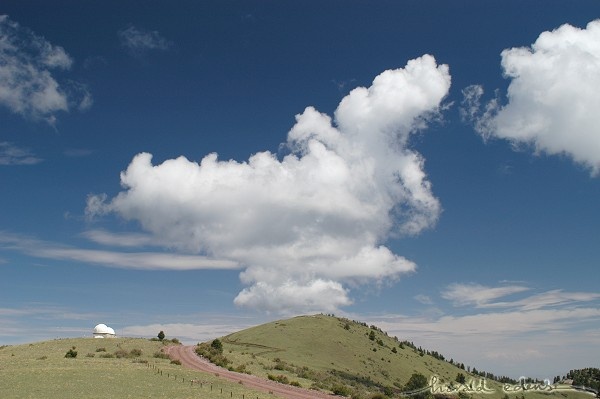 Emagramme et relief.
+10°
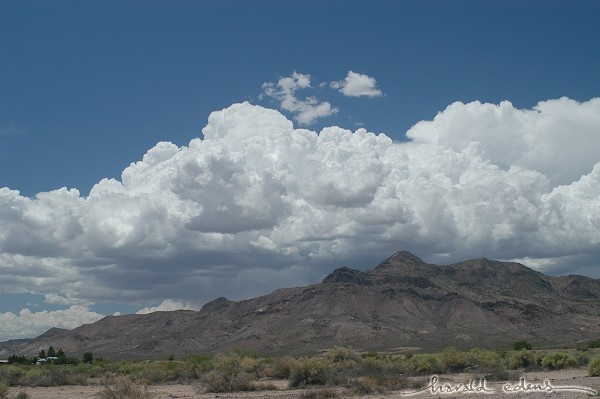 Stuttgart
Trappes
Munich
Payerne
Udine
Milano
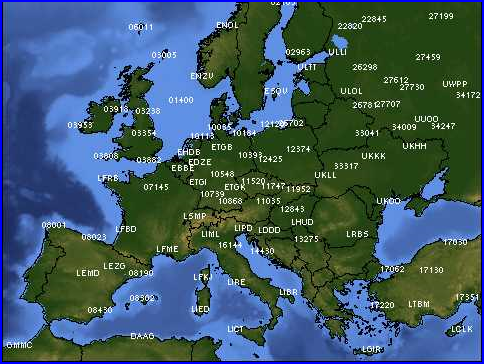 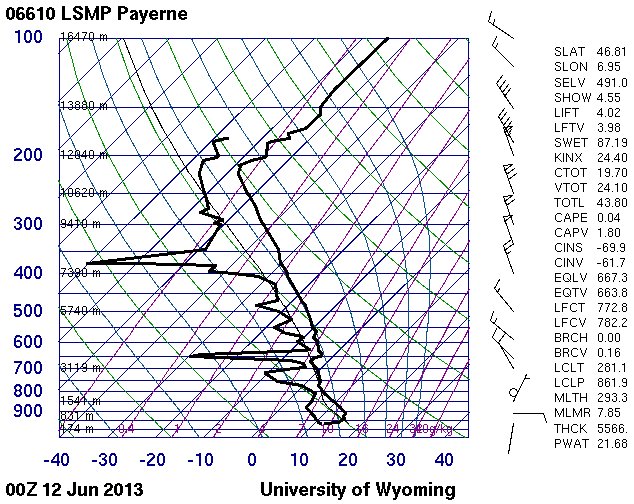 http://www.passion-meteo.net/articles.php?pg=159
Couche convective CC
La couche convective (CC) est un concept nouveau en météorologie. 
Elle n'intéresse pas les prévisionnistes, à part pour estimer la couverture nuageuse issue de la convection.
La CC dépend beaucoup du relief et de l'incidence du rayonnement solaire.
Vidéo Lidar
Couche convective CC
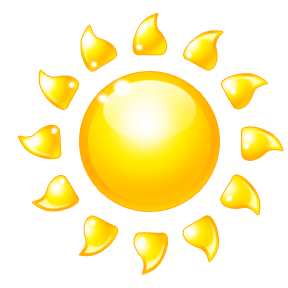 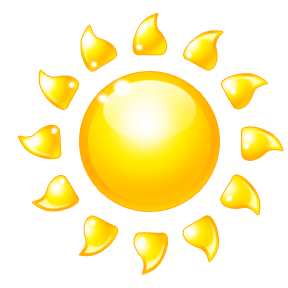 +                    -
 -                    +
VOLUME
SURFACE
Couche convective CC
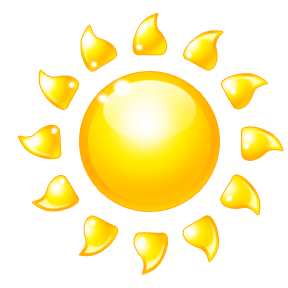 15h
9h
12h
Structure du thermique
-1°
+0.5°
Couche convective
+4°
Structure du thermique
-1°




+0.5°



+4°
Couche convective
Constitution du sol.
Albédo. (Réfléchissement)
Capacité thermique massique .
Conductivité thermique.
Évaporation.
Surface relative.
Constitution du sol.
Albédo. (Réfléchissement)
100%
Neige propre
Foin, paille.
Calcaire.
Granite.
Parking.
Roches volcaniques.
0%
Constitution du sol.
Capacité thermique massique .
Quantité d’énergie nécessaire pour réchauffer le matériau.
Il faut 1021 joules pour chauffer 1kg d’asphalte de 1°C.
Béton: 880		Granite: 790		Sable: 835
Bois: 1200 à 2700		Eau: 4185	Glace: 2060
Constitution du sol.
Conductivité thermique.
Capacité du matériau à conduire la chaleur en profondeur.
Un matériau massif conduit mieux la chaleur.
Les végétaux verts conduisent la chaleur vers le sol.
Les végétaux secs gardent la chaleur en surface.
Un matériau massif peut restituer la chaleur en soirée.
Constitution du sol.
Évaporation.
L’évaporation nuit à l’échauffement de la surface.
Un matériau humide reste frais.
Les végétaux verts évaporent de l’eau.
Les végétaux secs s’échauffent rapidement.
En hiver, les végétaux évaporent très peu.
Constitution du sol.
Surface relative.
Surface du matériau en contact avec l’air par m2 au sol.
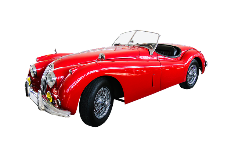 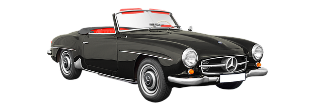 Parking vide.
1m2 = 1m2.
Parking plein.
1m2  5m2.
Champ de blé.
1m2  100m2.
Modèles numériques
- Utilisent les relevés des ballon-sondes.
- Actualisés par les relevés au sol.
- Actualisés par les relevés aviation.
- Modèles GFS, ECMWF, JMA, WRF.
- Calcul de points selon une grille.
- Echelle grande, moyenne, petite.
- RASP pour le vol à voile et le vol libre.
RASP: Regional Atmospheric Soaring Prediction
(Prévision Atmosphériques Régionales pour le Vol Libre)
Importance de l'échelle.
15km
10km
2,5km
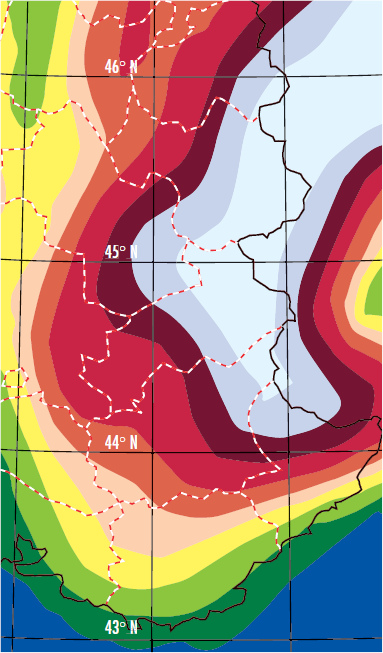 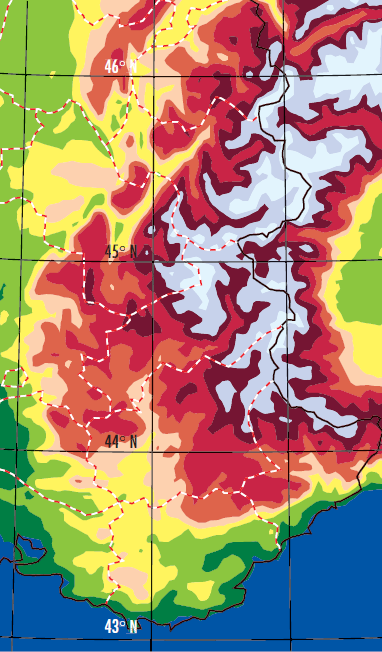 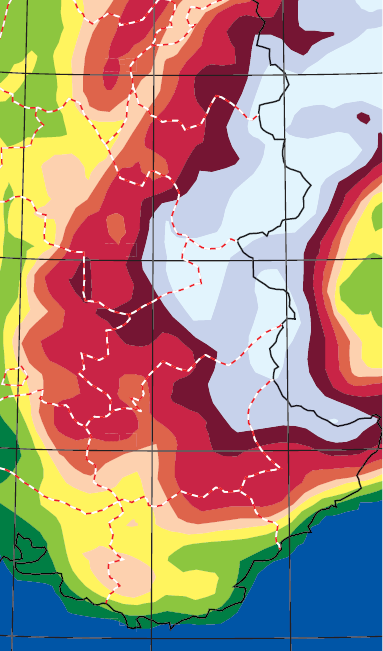 Le sud des Alpes vu par une maille de:
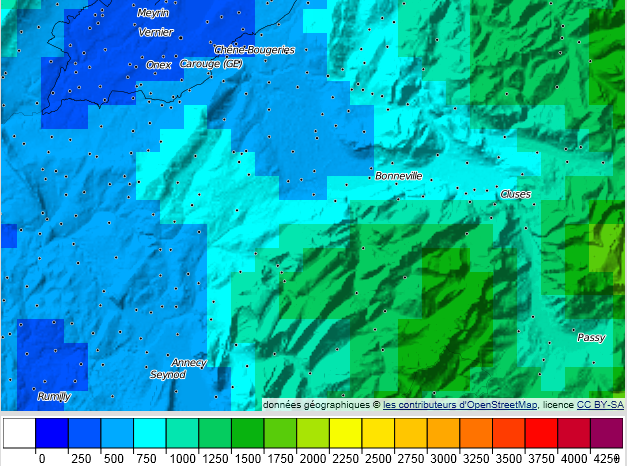 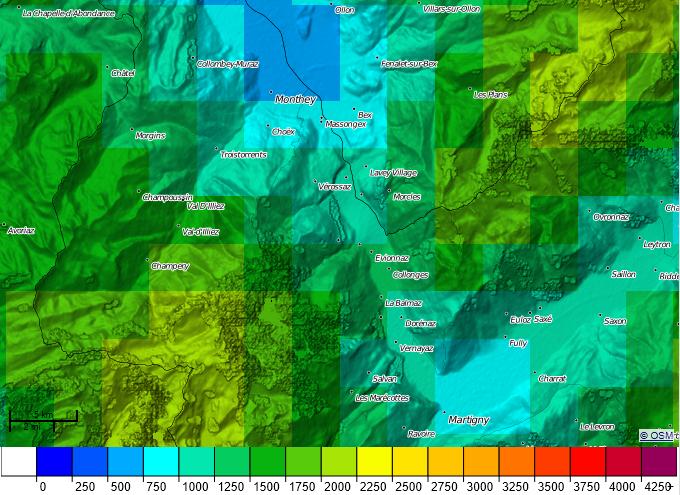 Echelle du relief
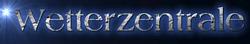 Le site http://www.wetterzentrale.de/ met à disposition un grand nombre de données
permettant de se faire une idée du temps sur 5-10 jours.
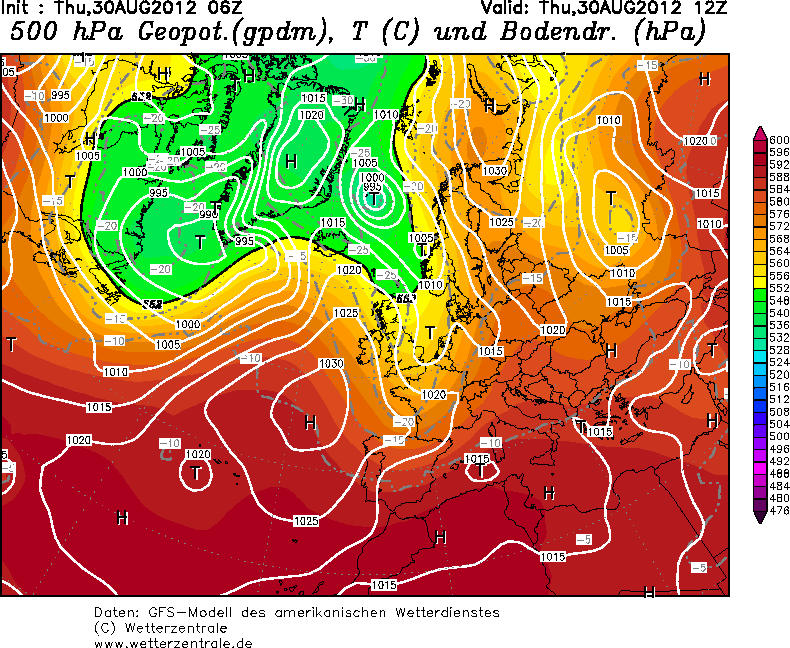 J+10
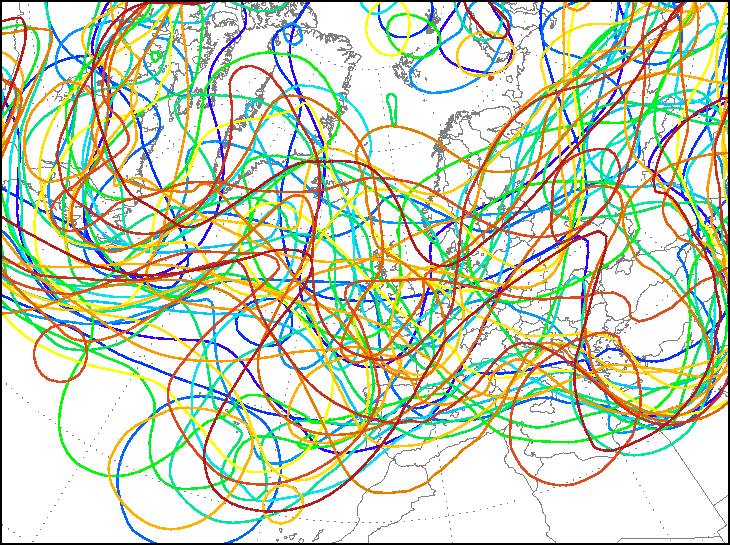 J+9
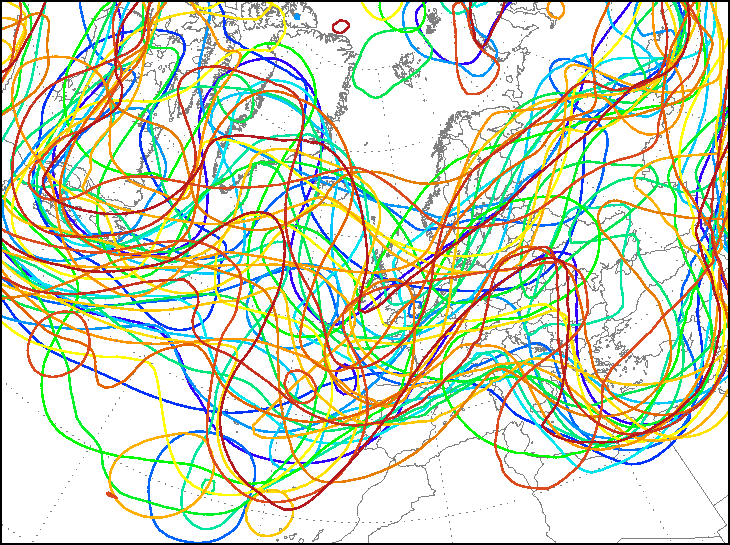 J+8
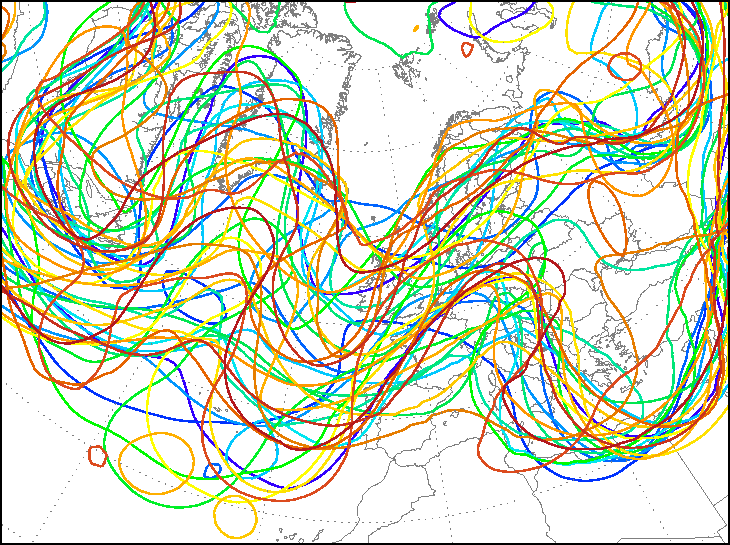 J+7
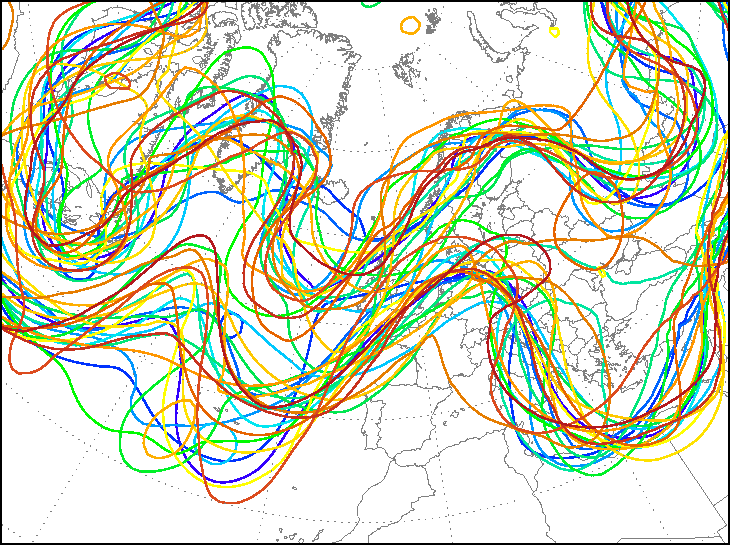 J+6
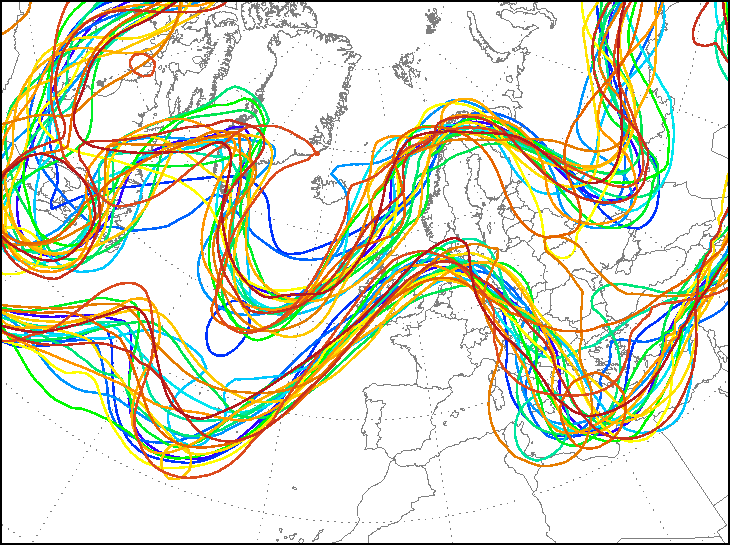 J+5
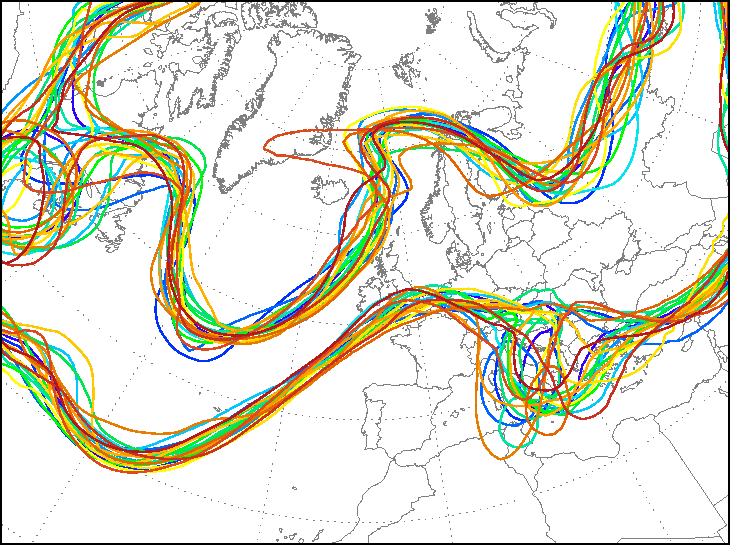 J+4
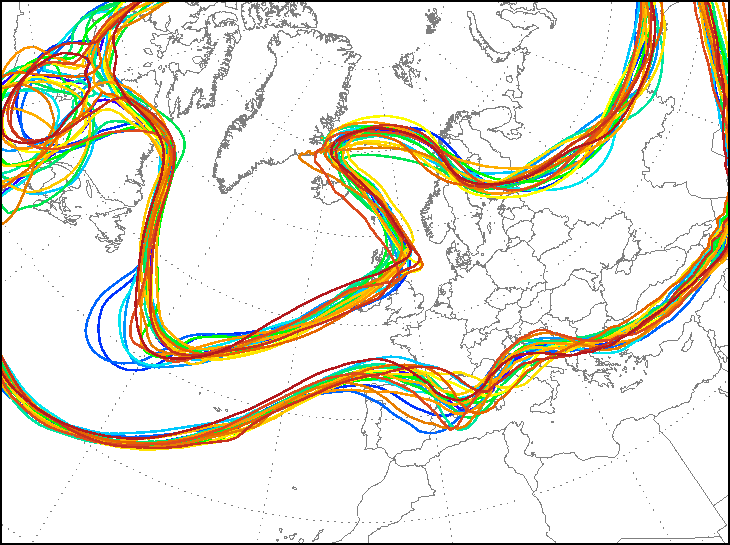 Fiabilité des prévisions
J+3
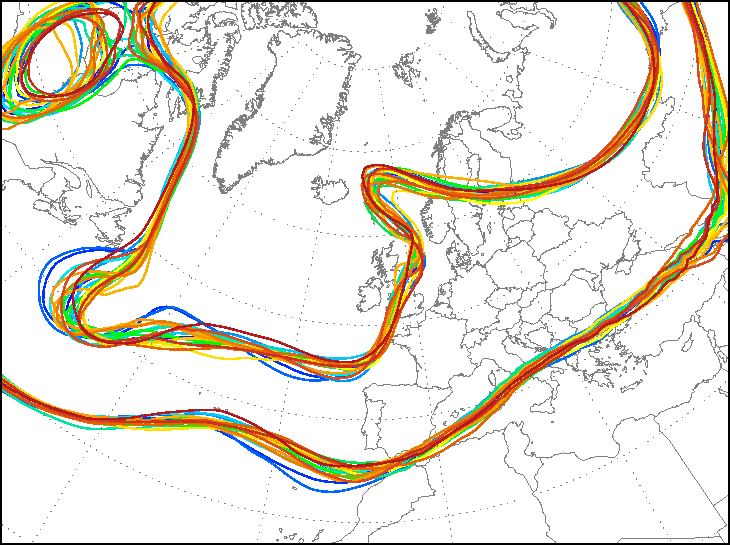 J+2
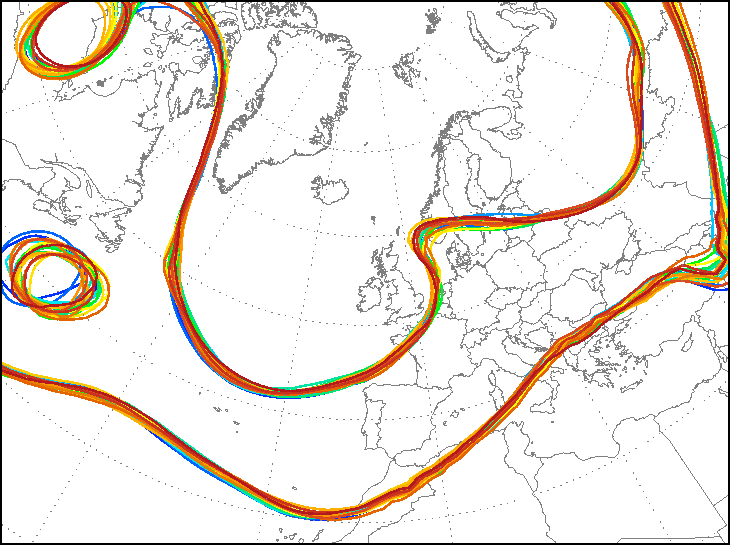 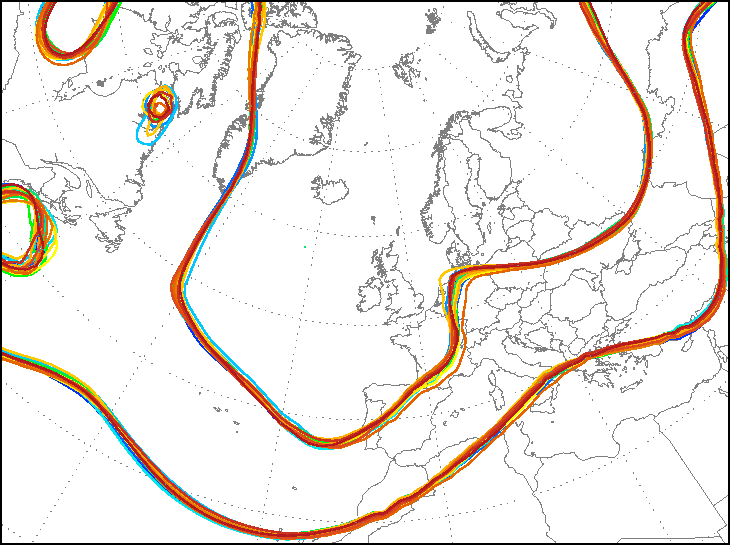 J+1
http://www.wetterzentrale.de/topkarten/fsenseur.html
Fiabilité des prévisions
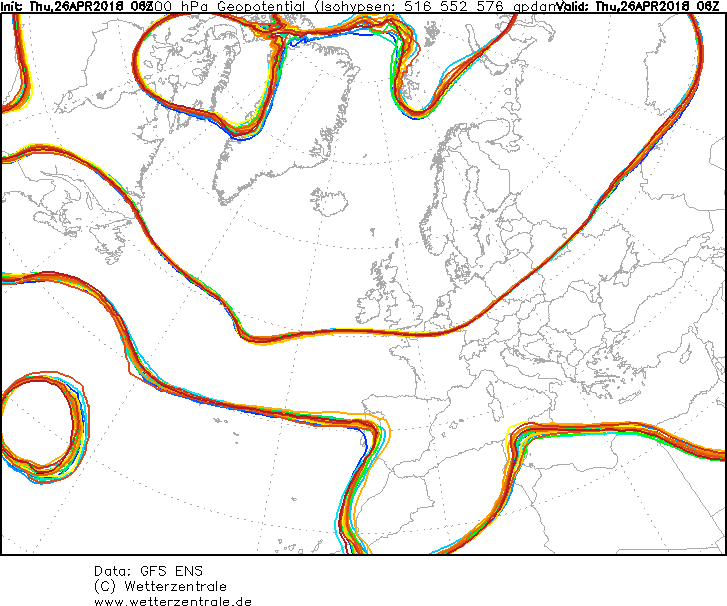 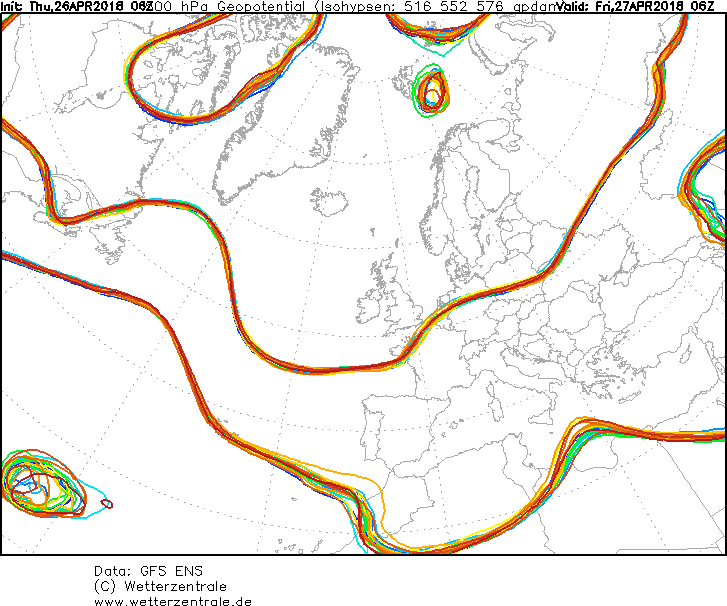 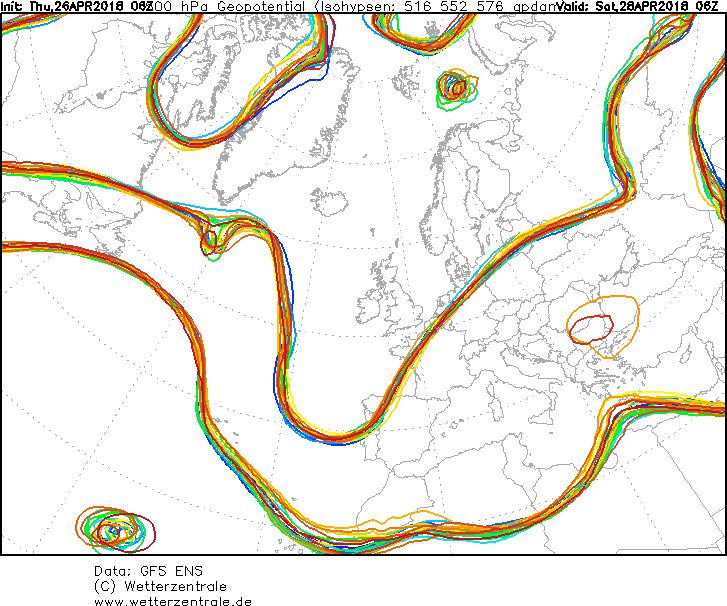 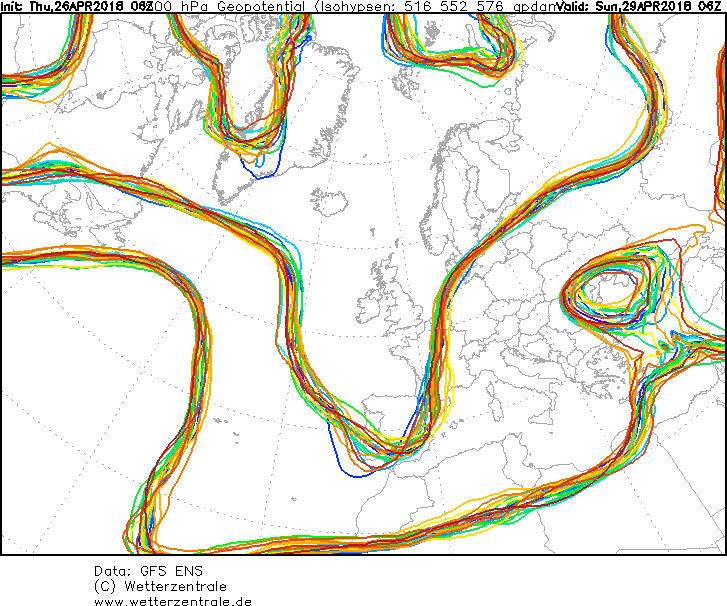 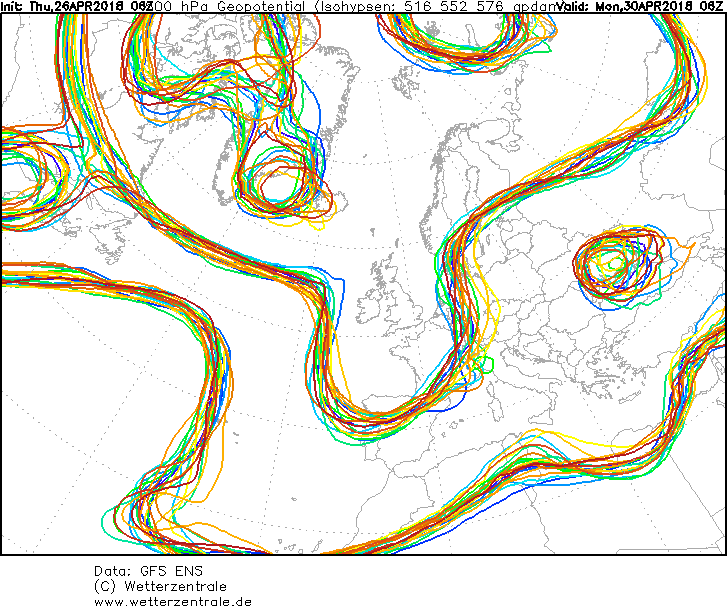 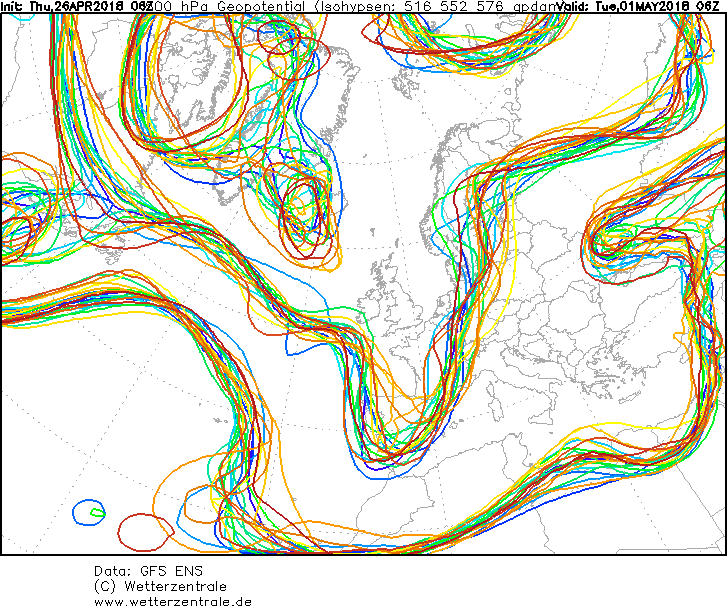 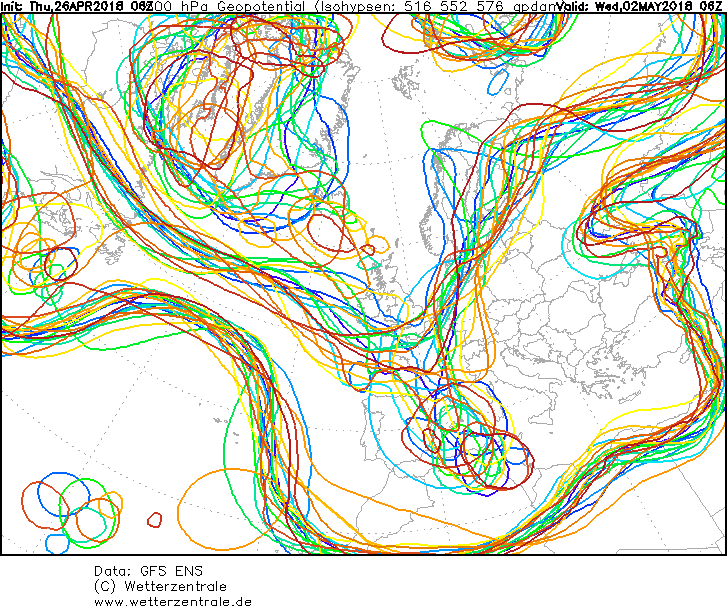 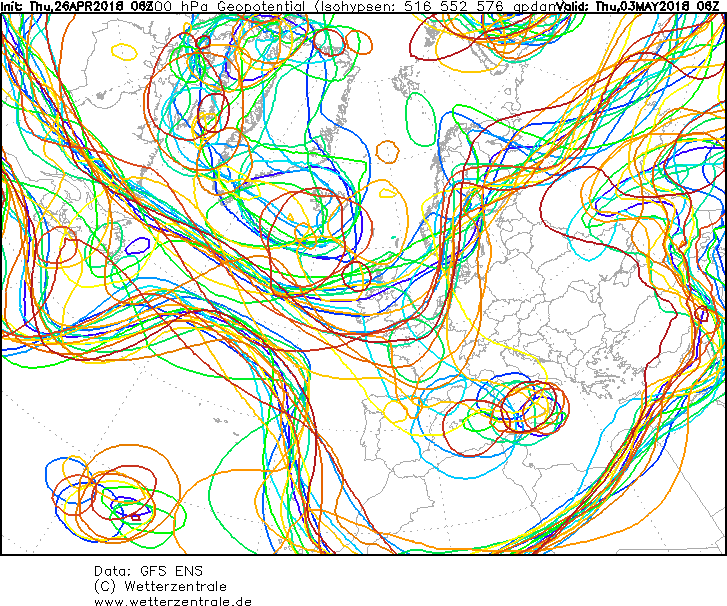 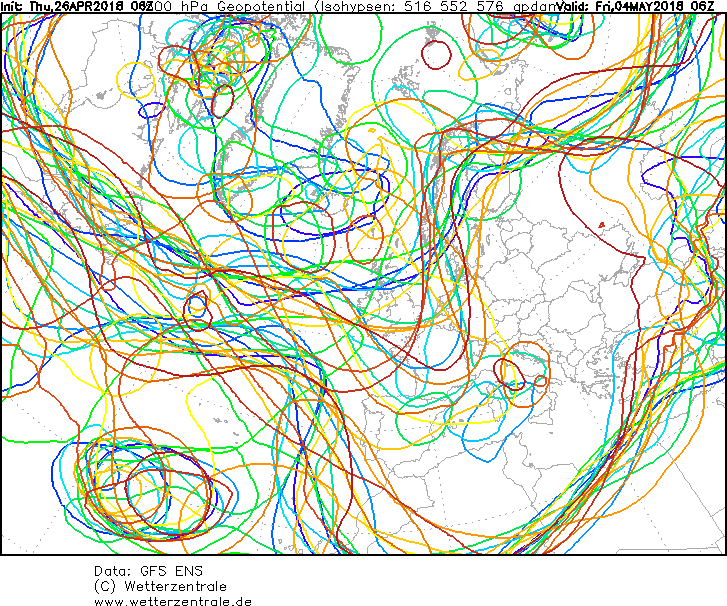 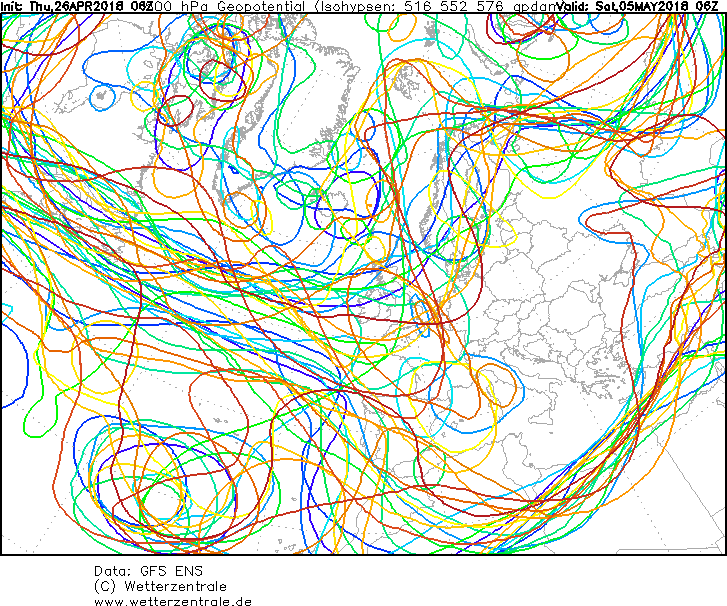 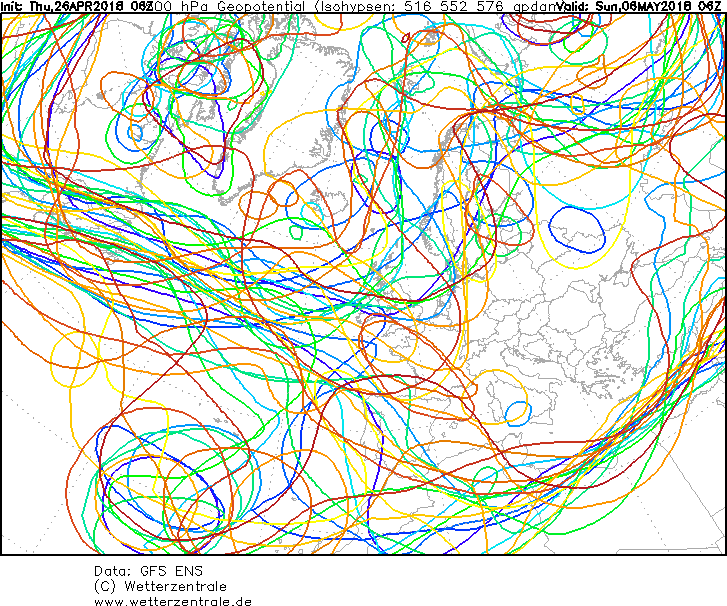 Jour J
J+1
J+2
J+3
J+4
J+5
J+6
J+7
J+8
J+9
J+10
http://www.wetterzentrale.de/topkarten.php?model=gfs
Du jour J à J+10
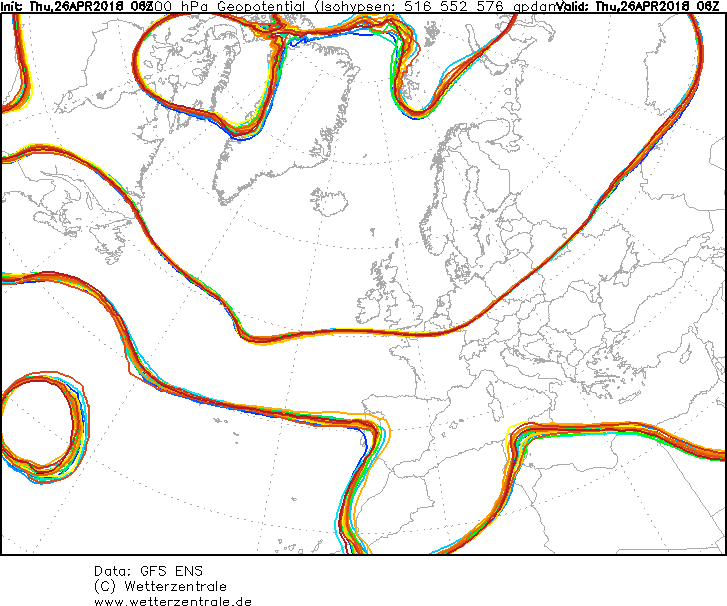 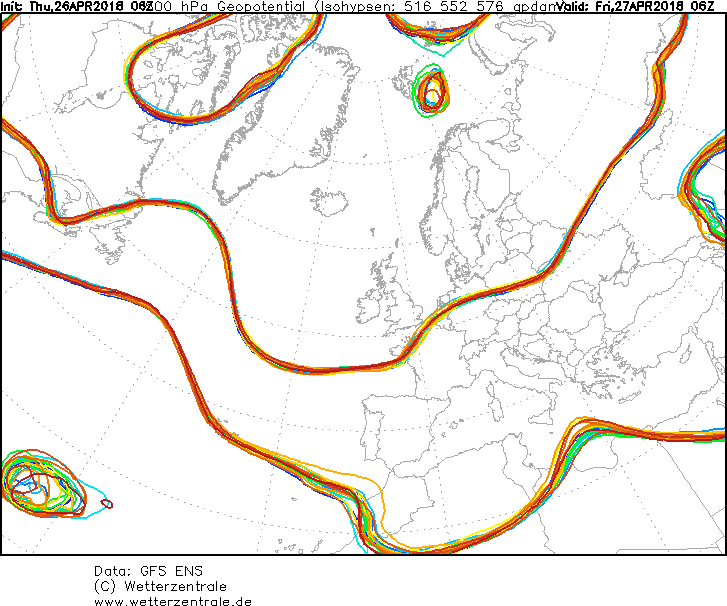 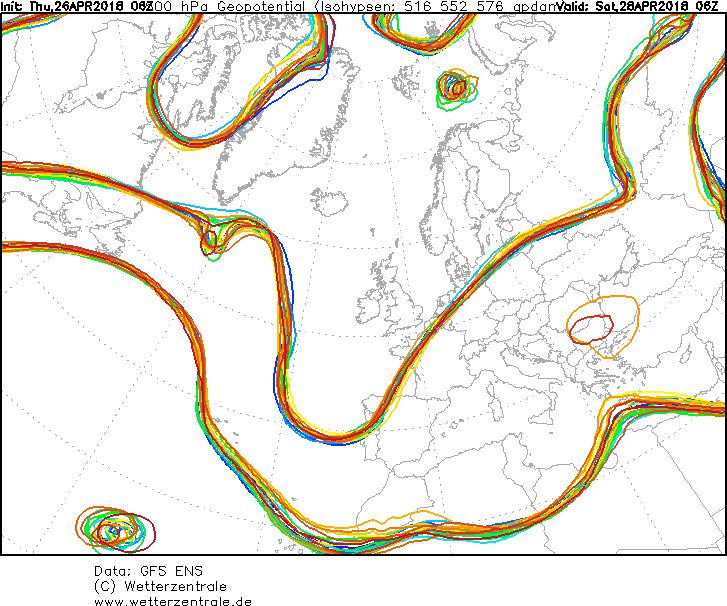 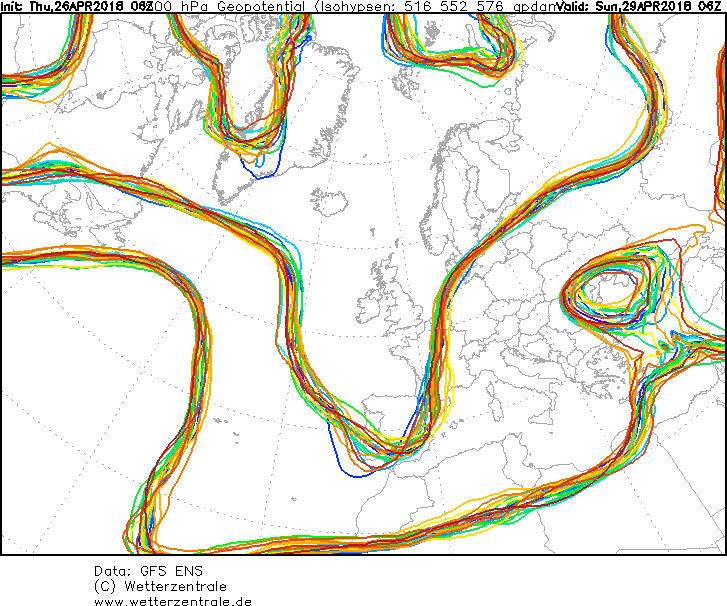 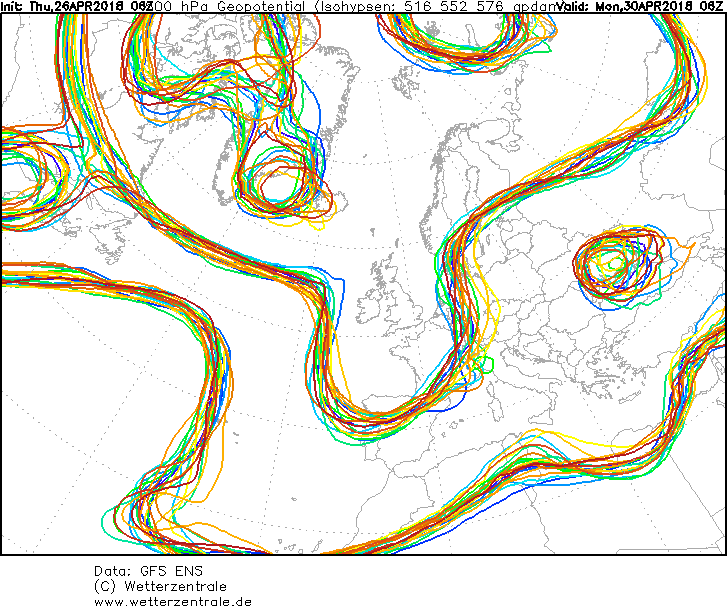 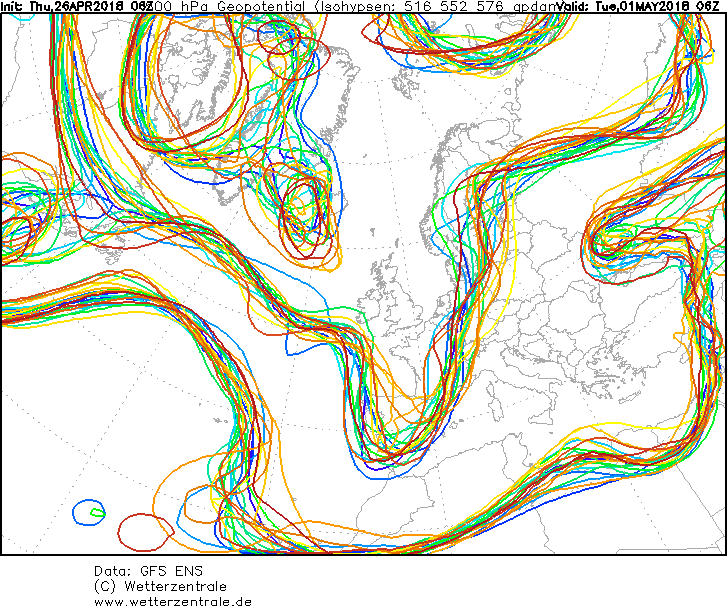 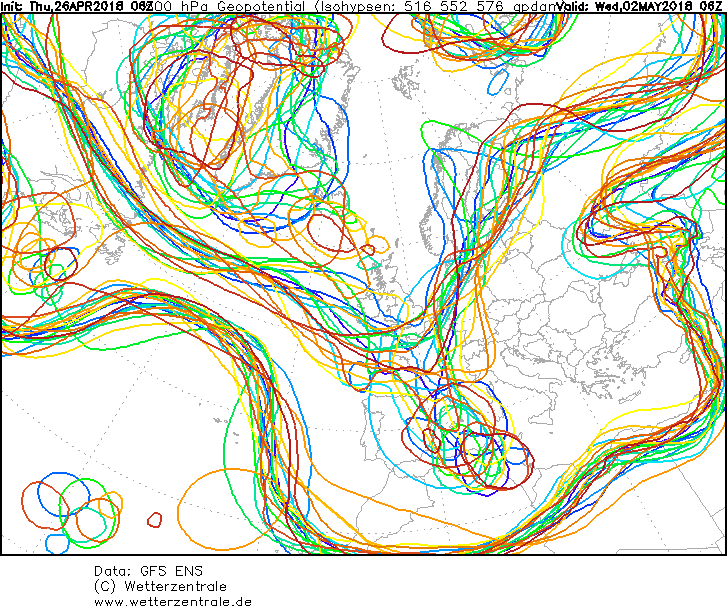 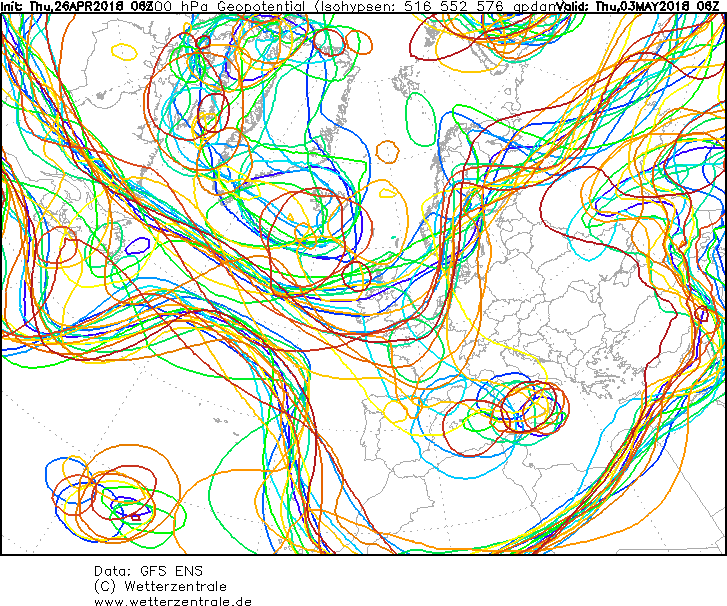 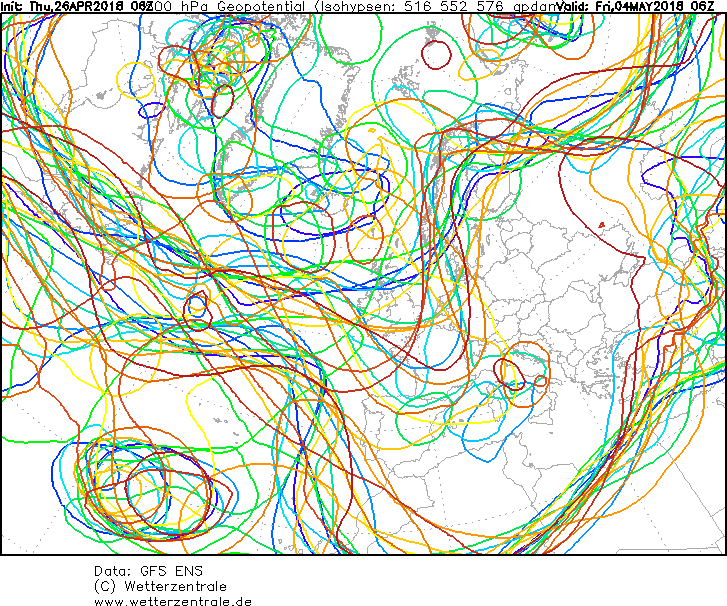 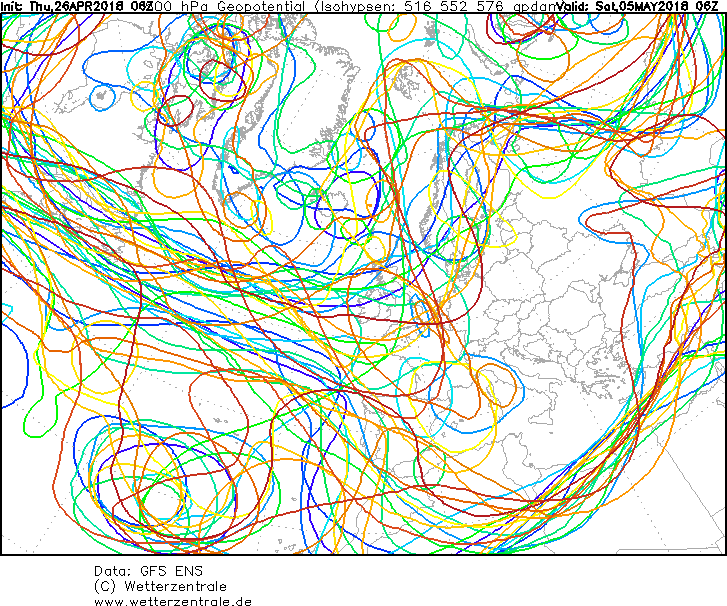 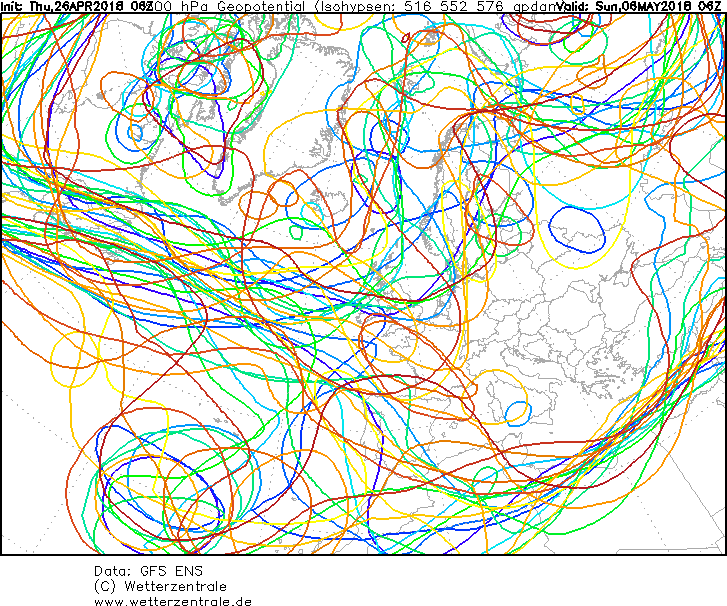 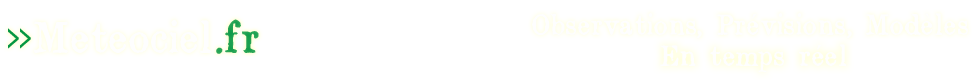 http://www.meteociel.fr/modeles/gefs.php
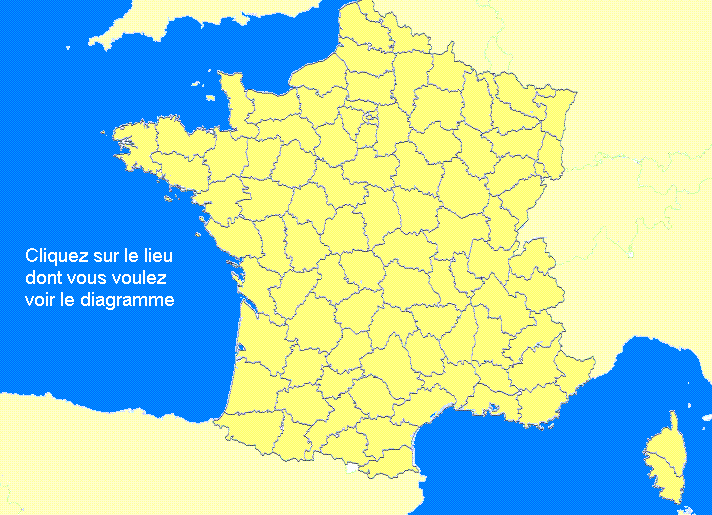 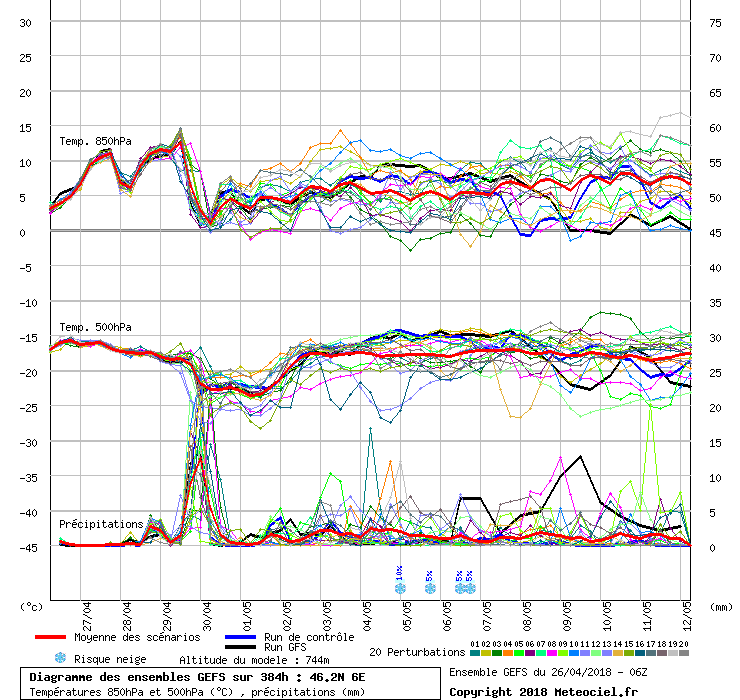 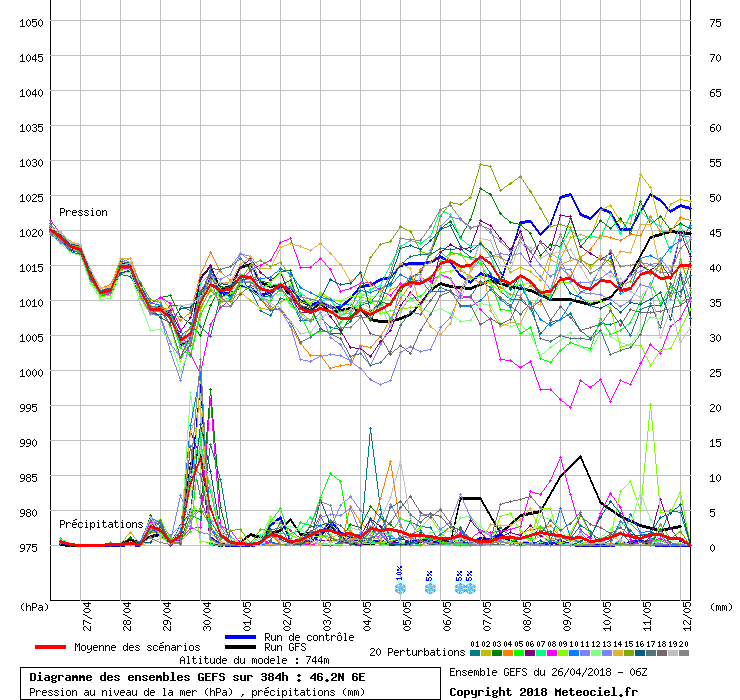 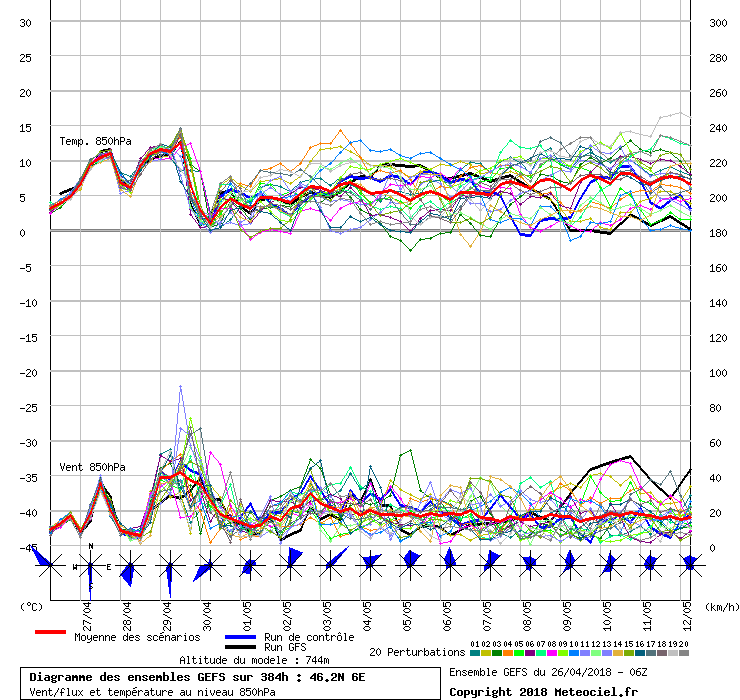 Diagrammes huit jours de MétéoCiel
Les modèles sont calculés 20 fois avec de légères
perturbations afin d'estimer la fiabilité de la prévision.
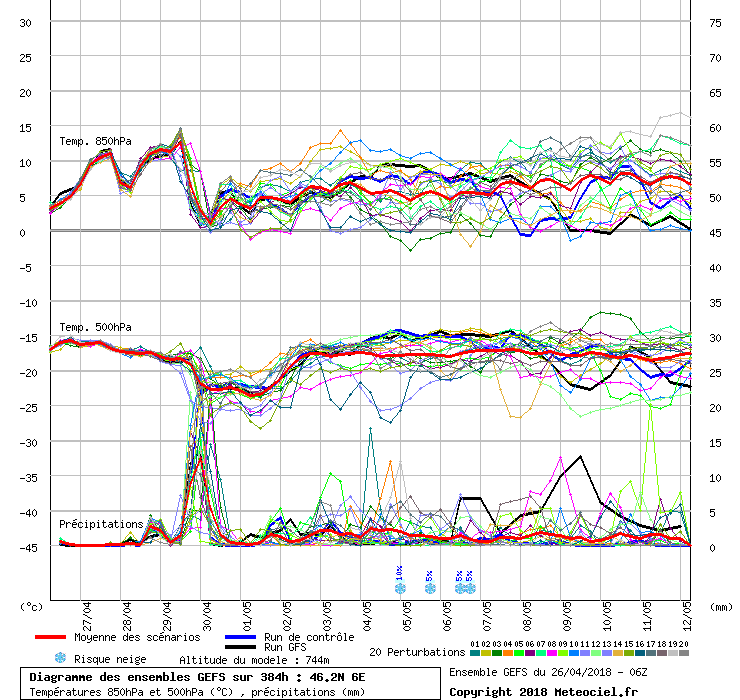 RASP Regional Atmospheric Soaring Prediction
Un concept ouvert et communautaire
Un modèle fiable, adapté de WRF
Spécialisé pour le vol libre
http://www.drjack.info/RASP/

Deux sites majeurs:
http://www.soaringmeteo.ch/
http://meteo-parapente.com/
Météo - Parapente
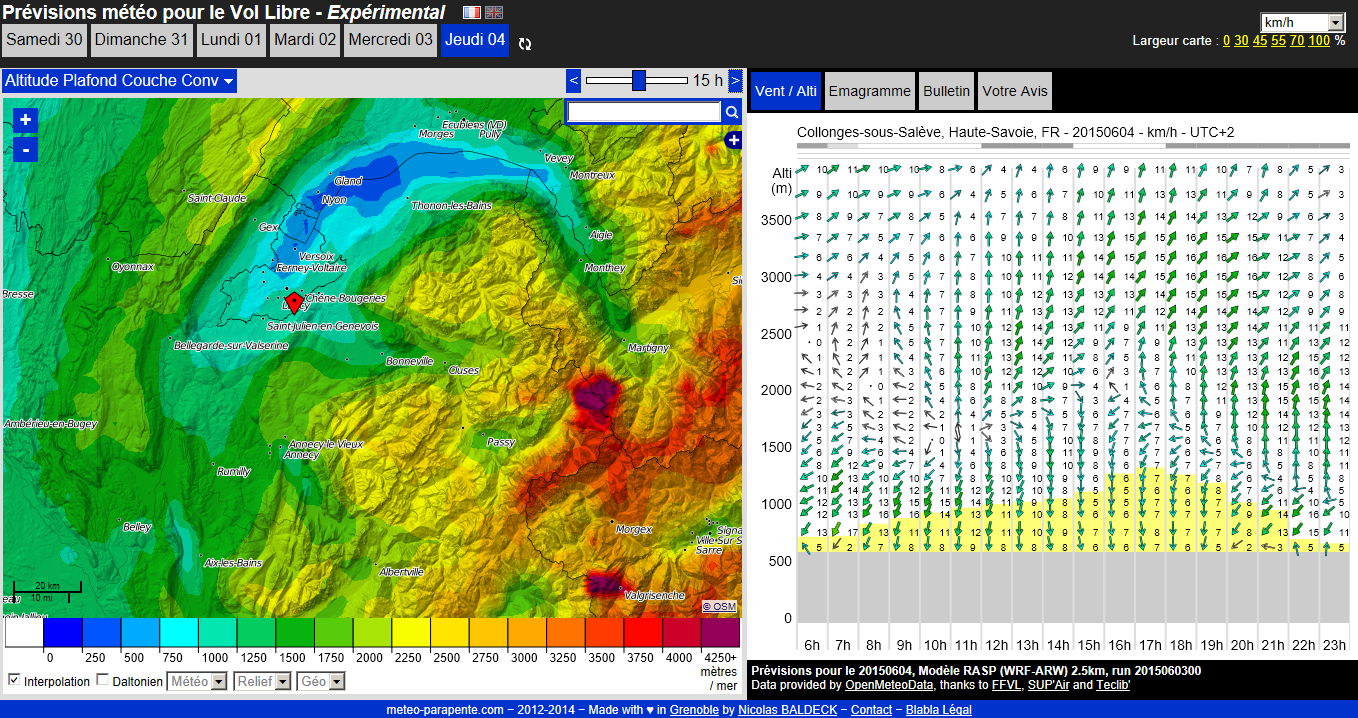 http://meteo-parapente.com/

Modèle: RASP / WRF (Warf)

Grille de 2.5km.

Historique 4 jours, aujourd'hui et demain.
Météo - Parapente
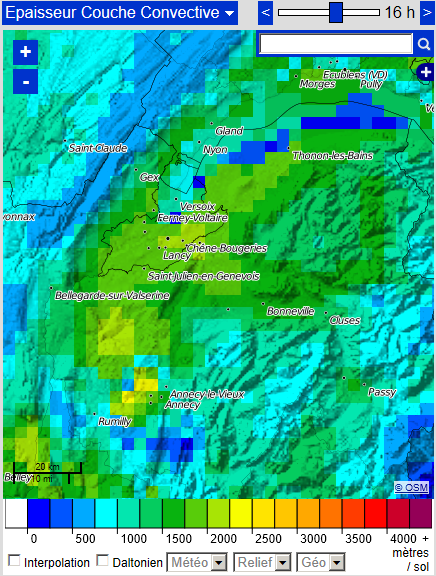 Météo - Parapente
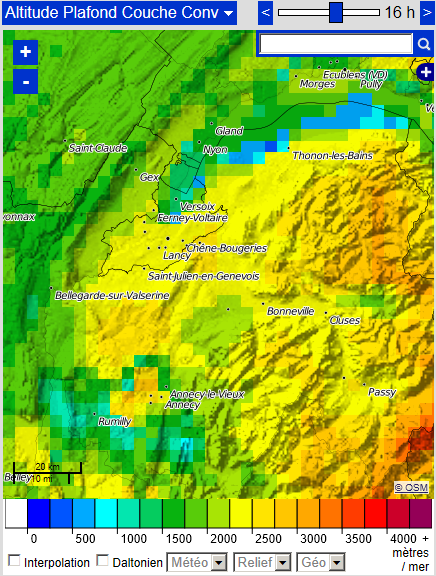 Météo - Parapente
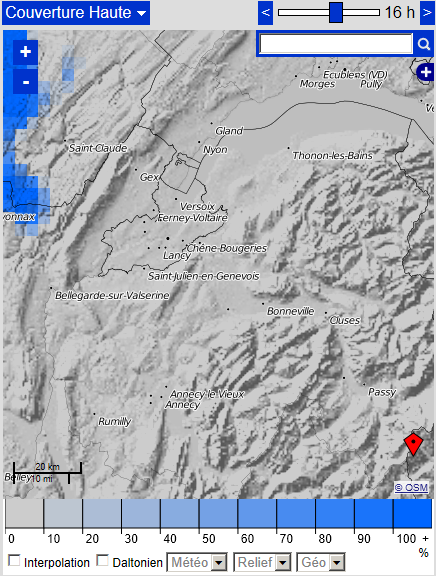 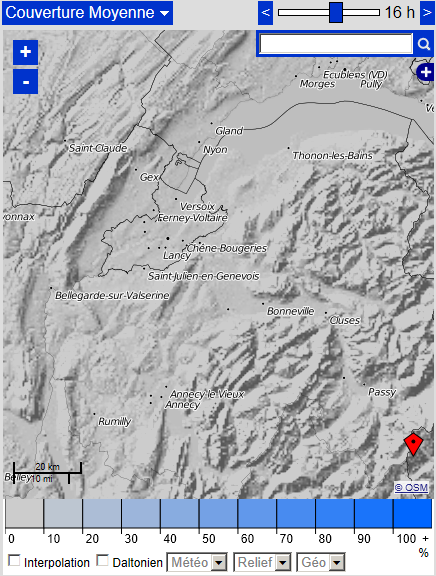 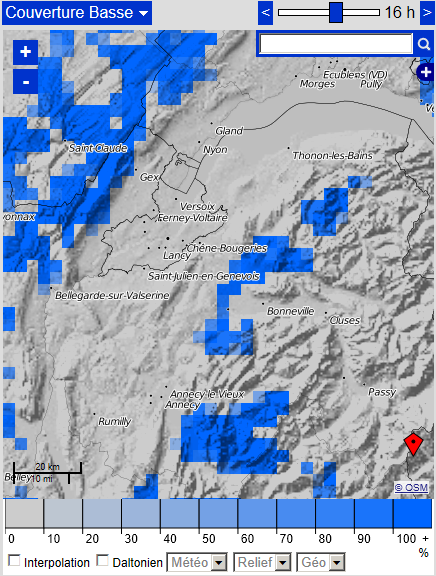 Météo - Parapente
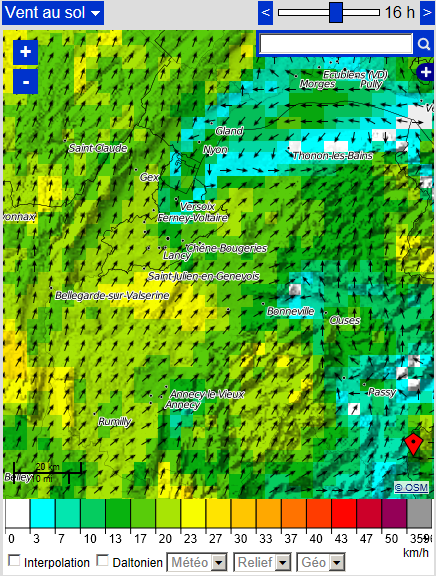 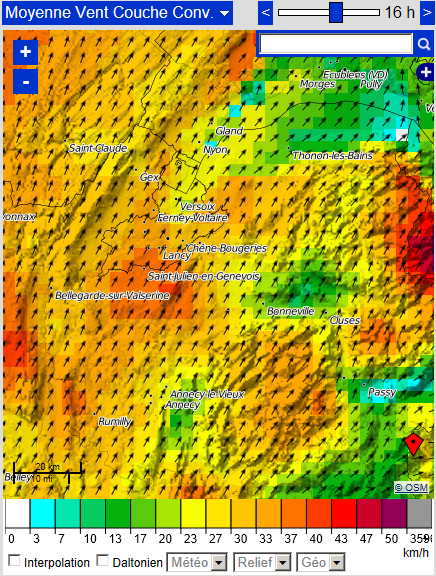 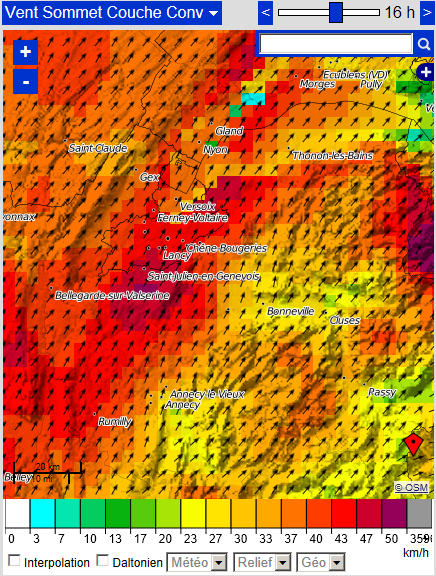 Météo - Parapente
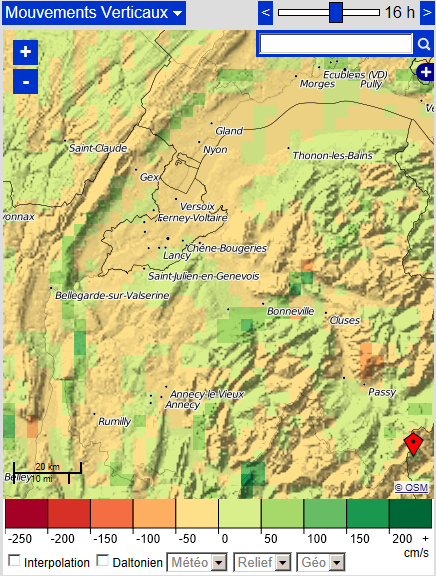 Météo - Parapente
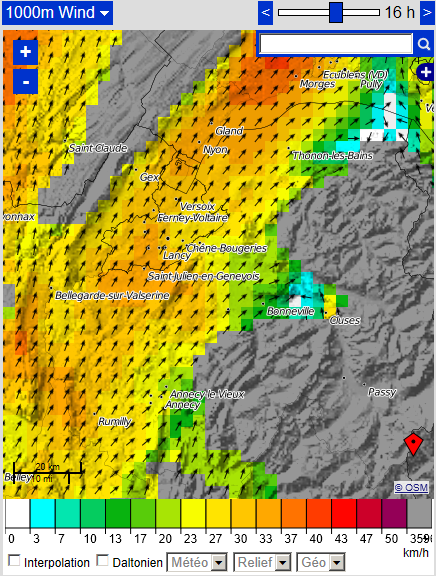 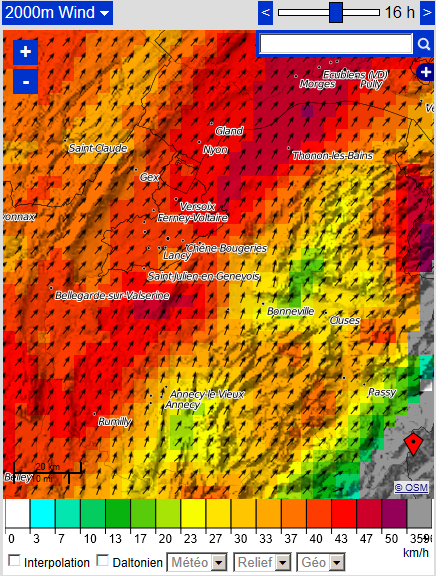 Météo - Parapente
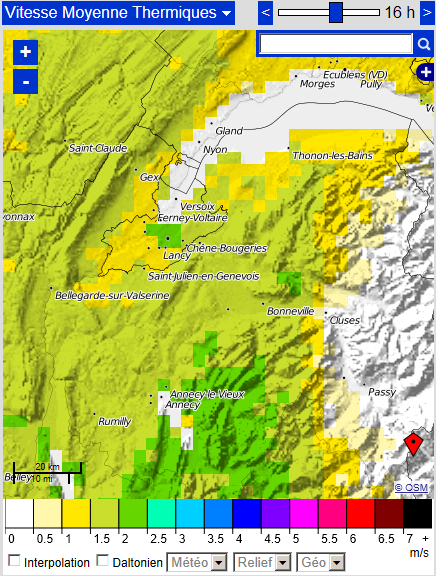 Météo - Parapente
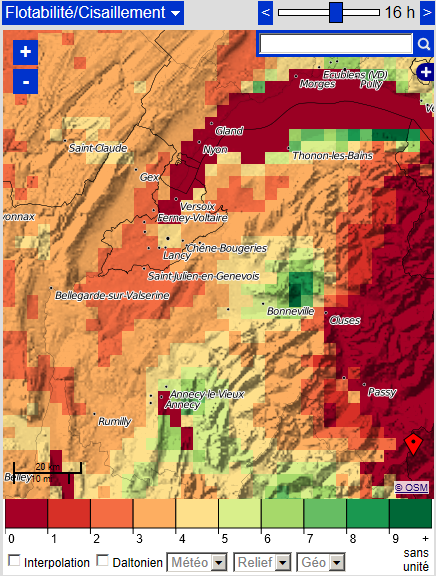 0 – 3: Inutilisable
4 – 6: Pas évident
7 – 9: Facile.
Météo - Parapente
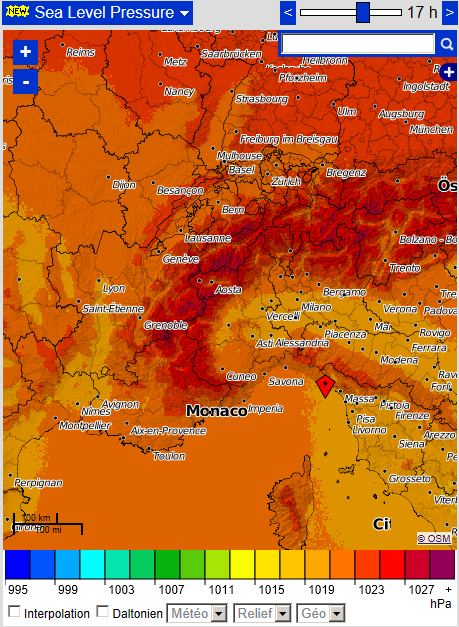 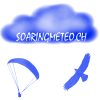 Soaringmeteo.ch
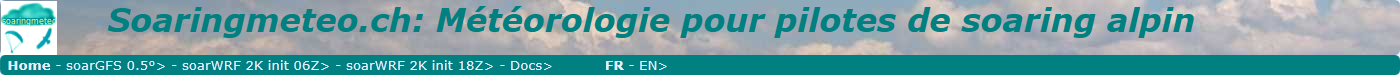 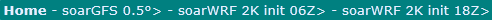 GFS d'aujourd'hui à
J+6 (11h, 14h, 17h)
Calculé quatre fois par jour.
WRF d'aujourd'hui Calculé à 8h.
WRF calculé à 20h pour le lendemain.
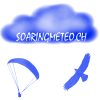 Soaringmeteo.ch
Le concept du THQ     
(Thermal Quality)
GFS – 0.5° ( 10km   15km)
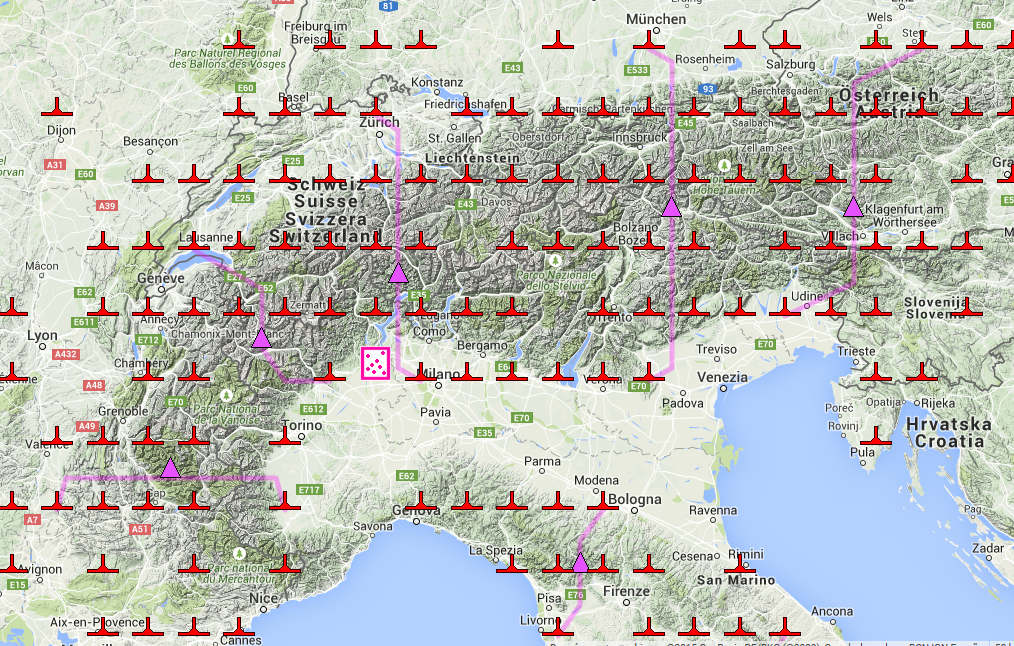 Multiplication des facteurs favorables:
Couche convective épaisse.
Bon ensoleillement.
Peu de vent.
Bon gradient de température.
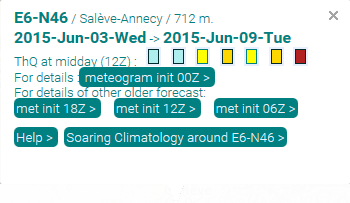 100   90    80    70    60    50    40    30    20    10    0 %
0 – 40%: 		Inutilisable.
50 – 70%: 		Difficile.
80 – 100%: 	Facile.
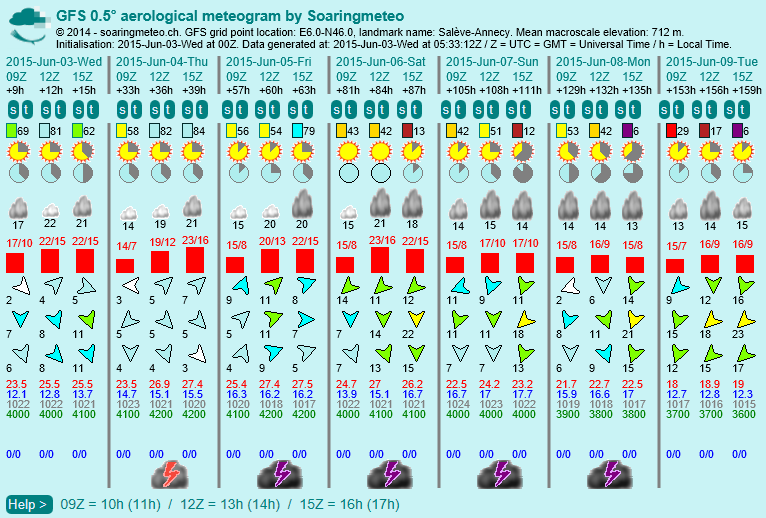 THQ: Qualité du thermique (%)
14h
17h
11h
Température au sol.
Point de rosée.
Pression QNH.
Altitude du 0°C


Pluie (mm):  Totale / orageuse.
Plafond / Épaisseur
de la couche convective.
Taille des cumulus.
Ensoleillement
Couverture nuageuse totale
Altitude des bases / 100  
(21 = 2100m.)
Vent.
Top de la couche convective.
Millieu
Sol.
J - - - - - - - - - - - - - - - - - J+6
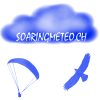 Soaringmeteo.ch
GFS – 0.5° ( 10km   15km)
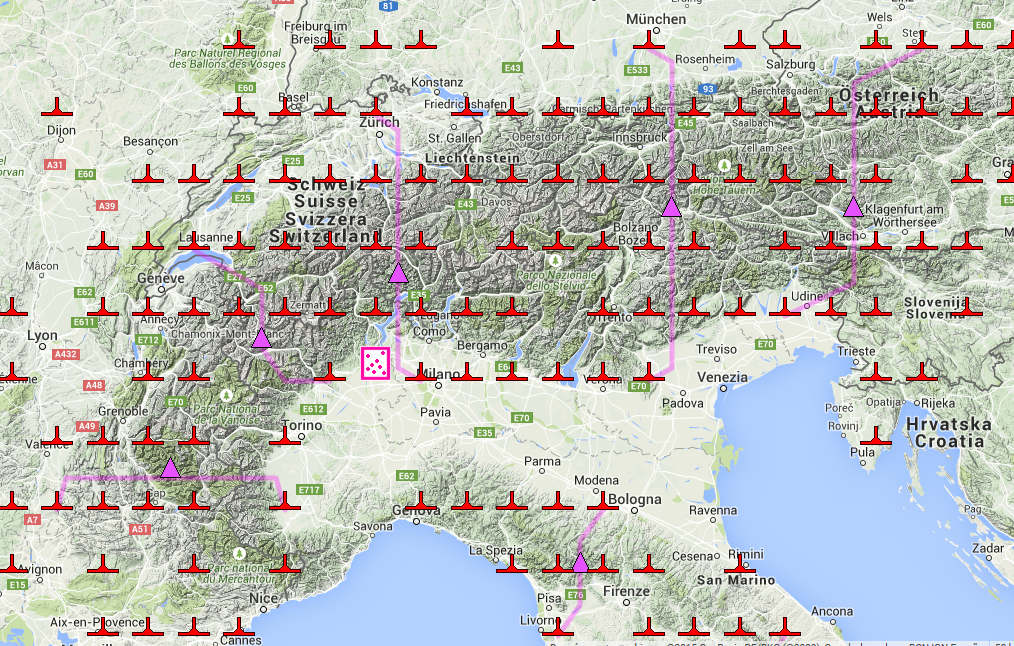 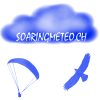 Soaringmeteo.ch
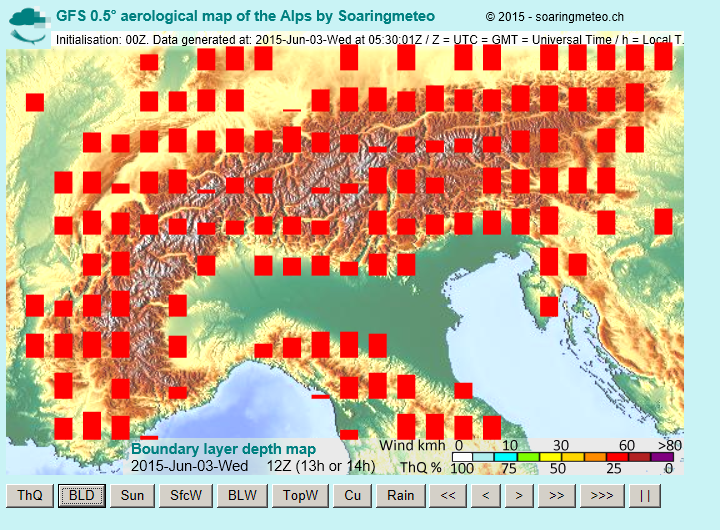 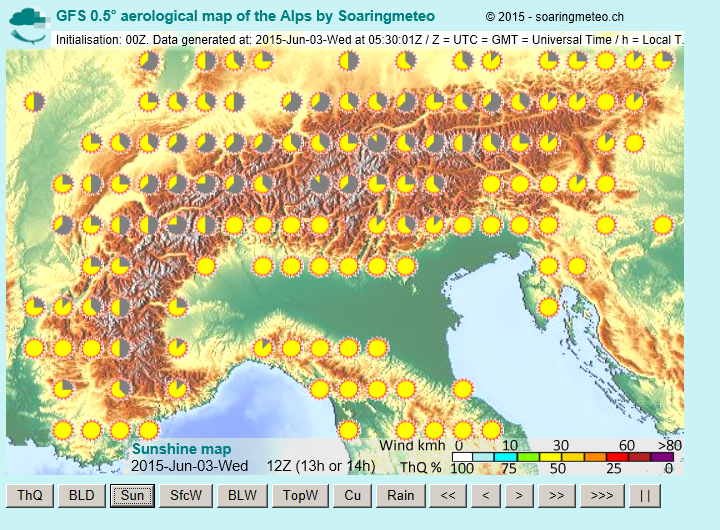 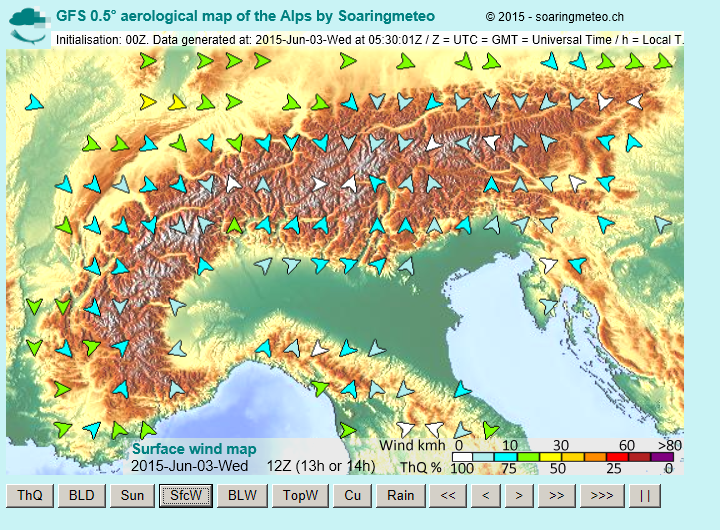 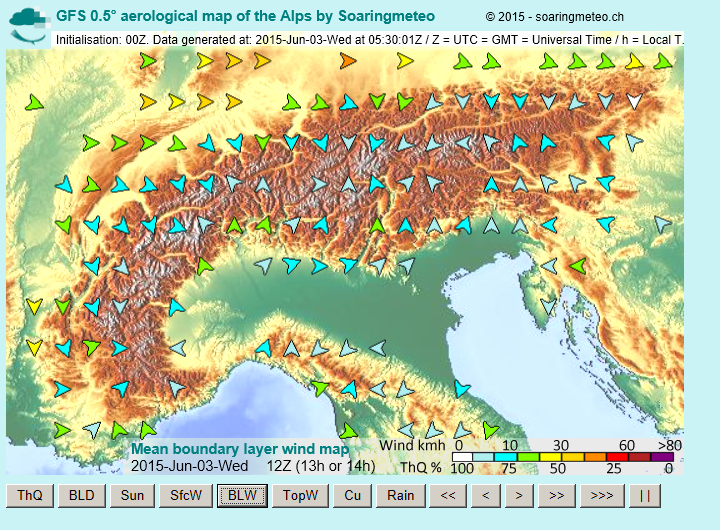 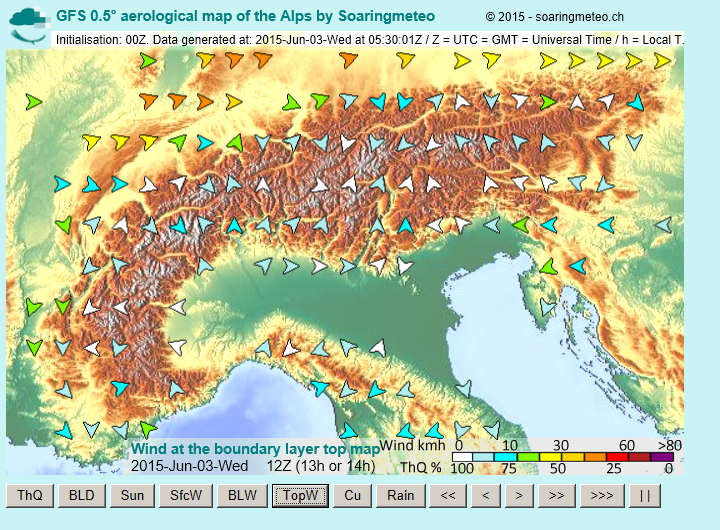 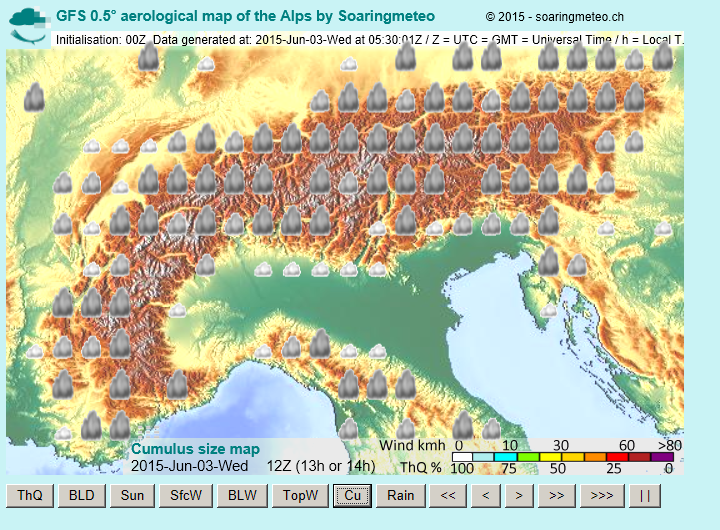 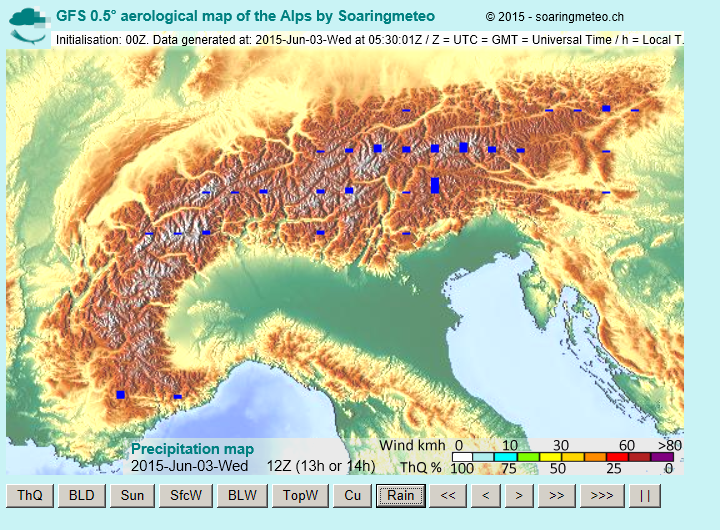 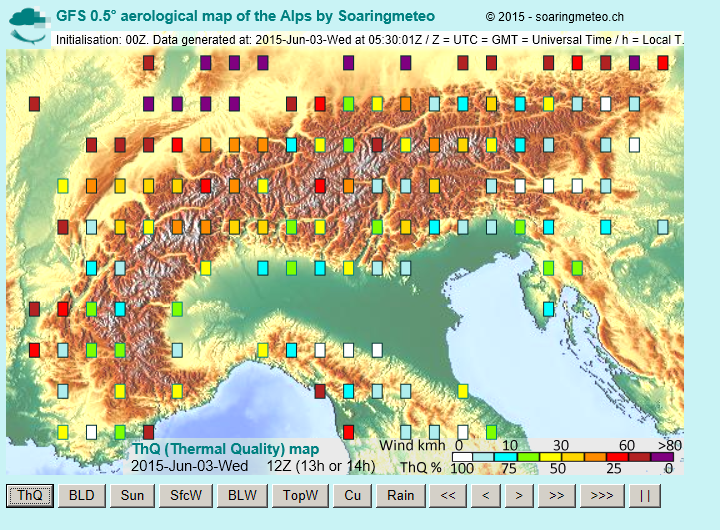 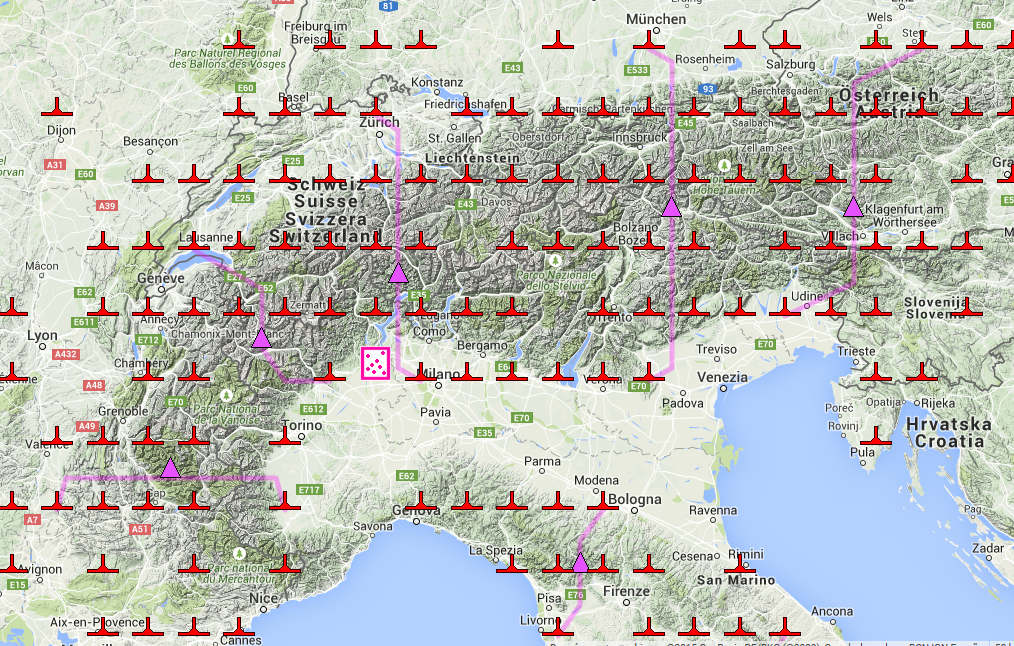 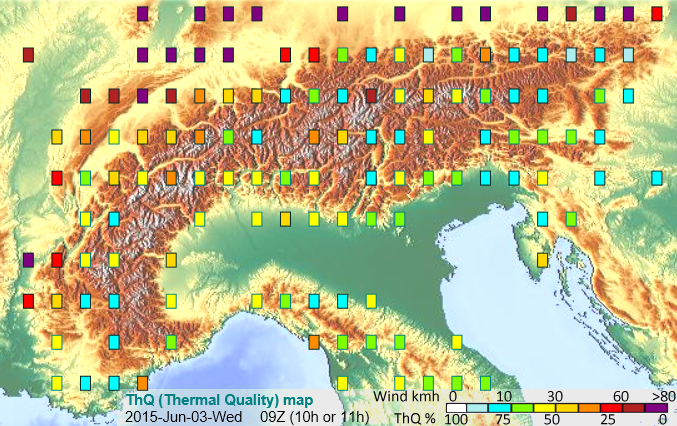 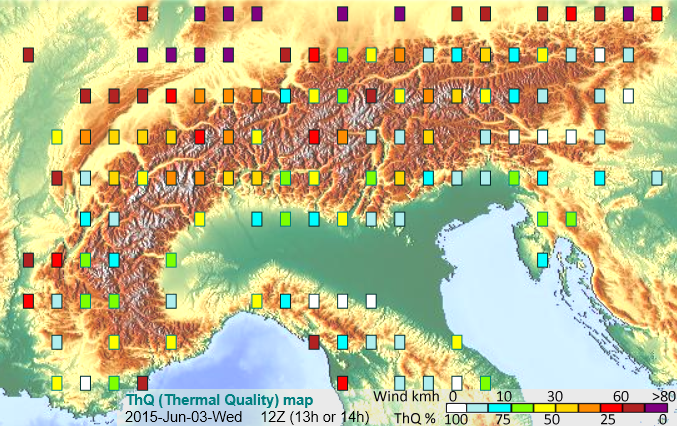 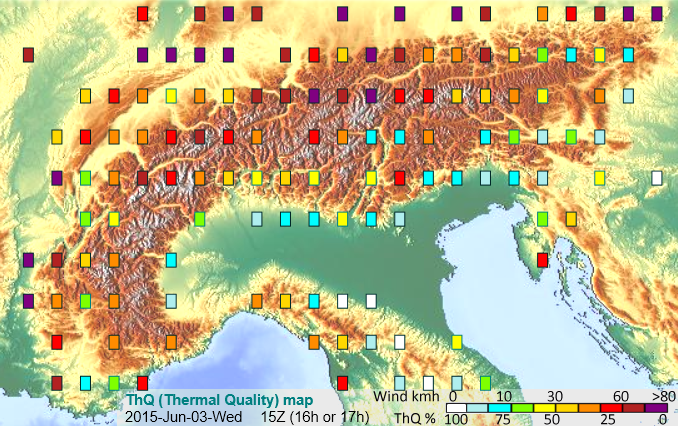 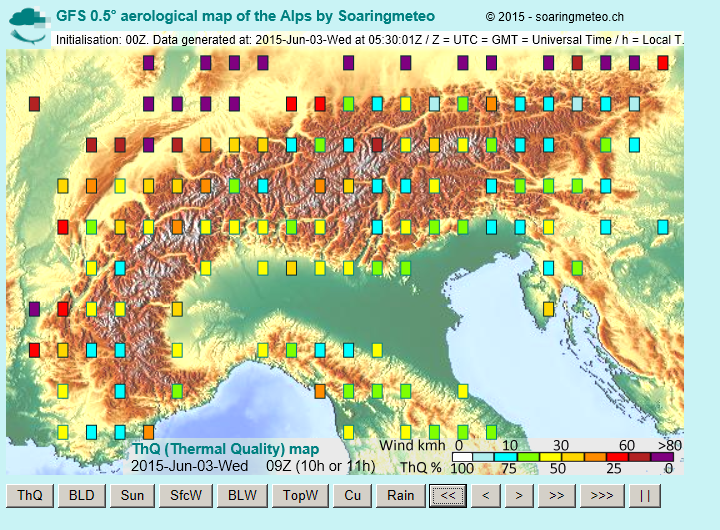 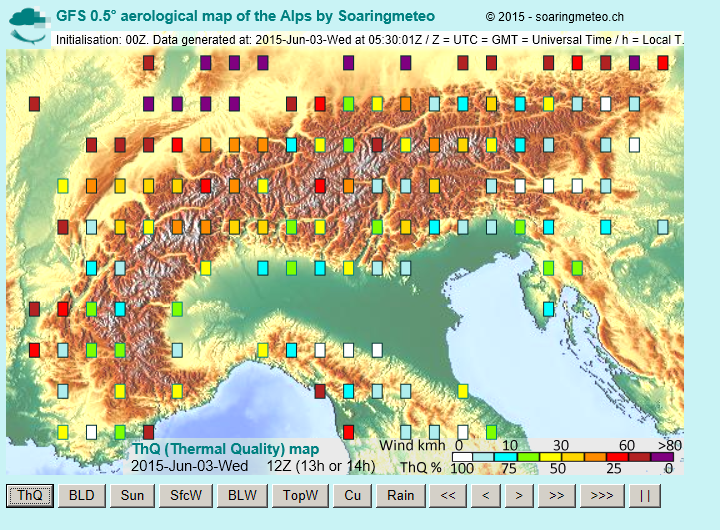 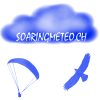 Soaringmeteo.ch
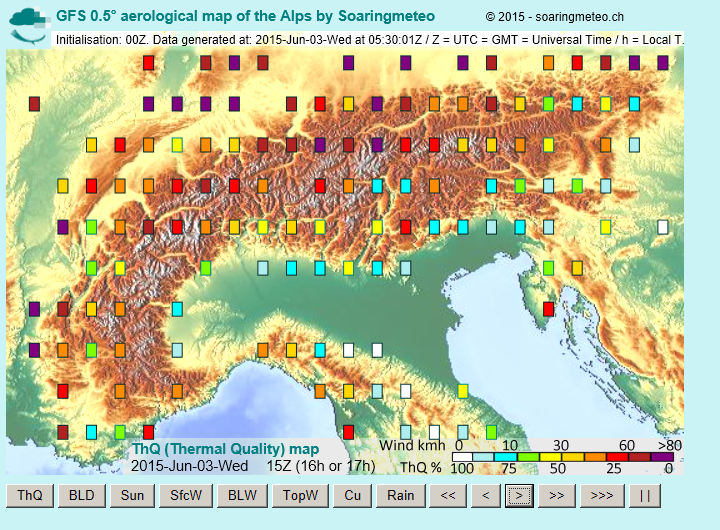 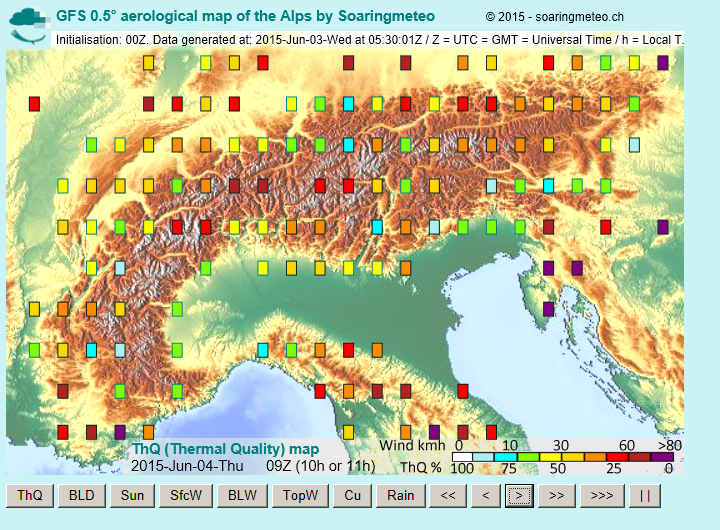 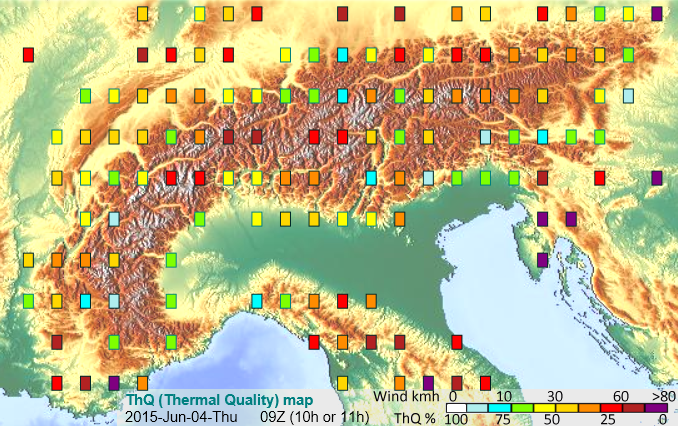 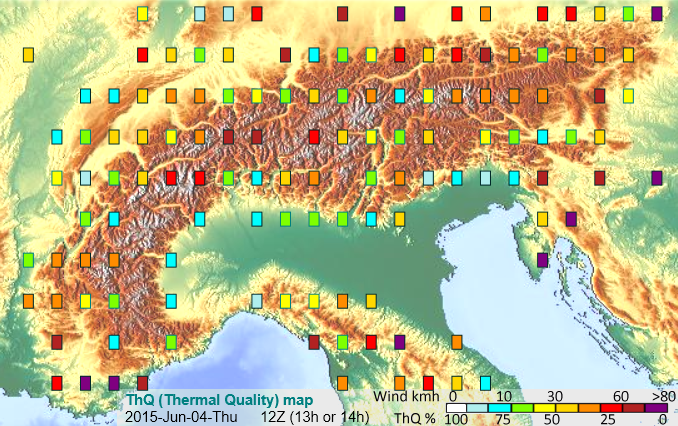 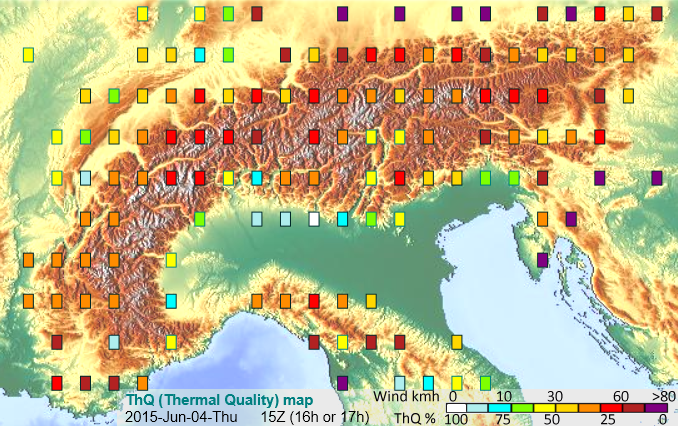 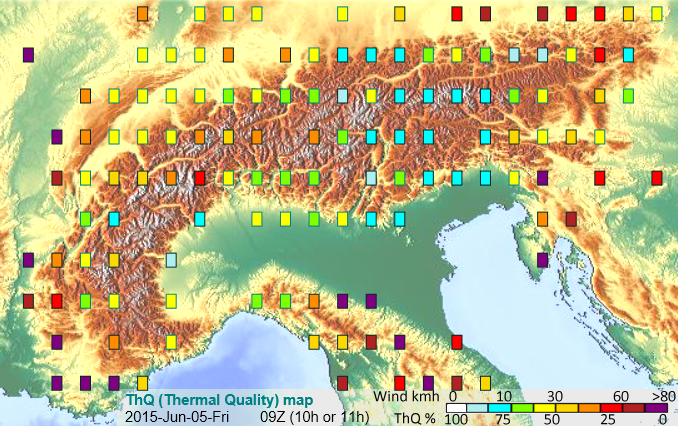 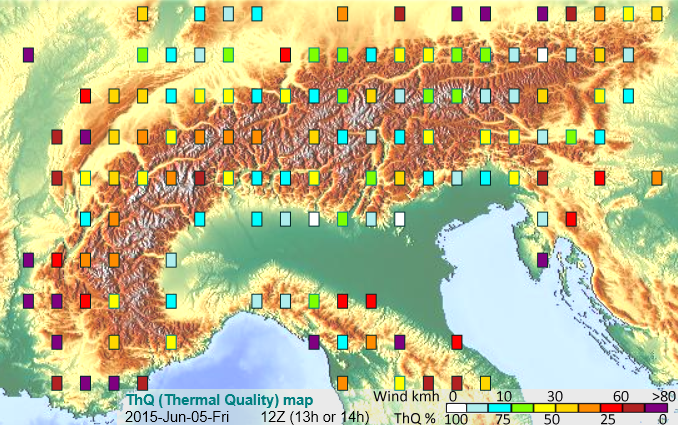 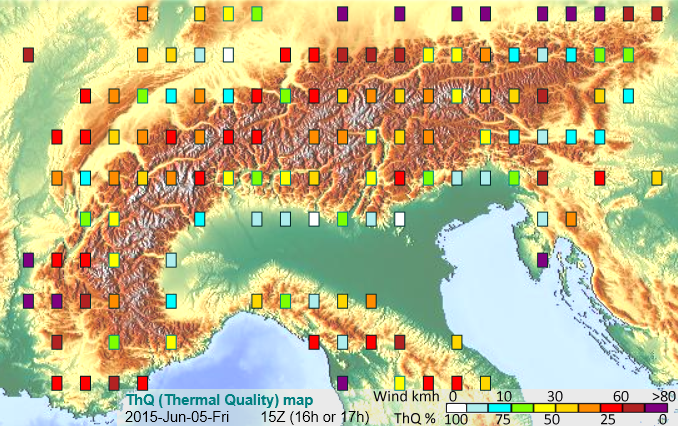 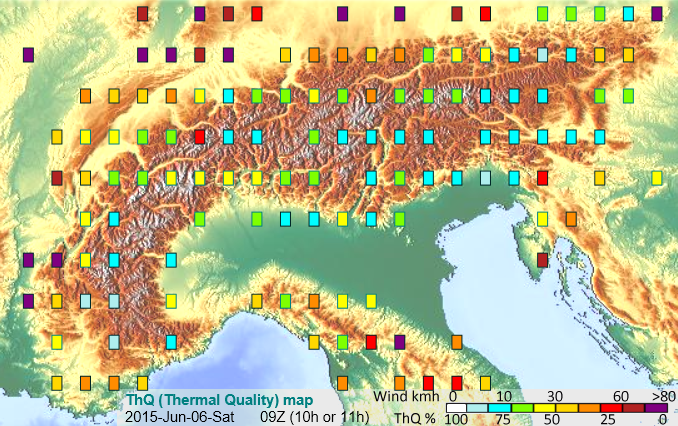 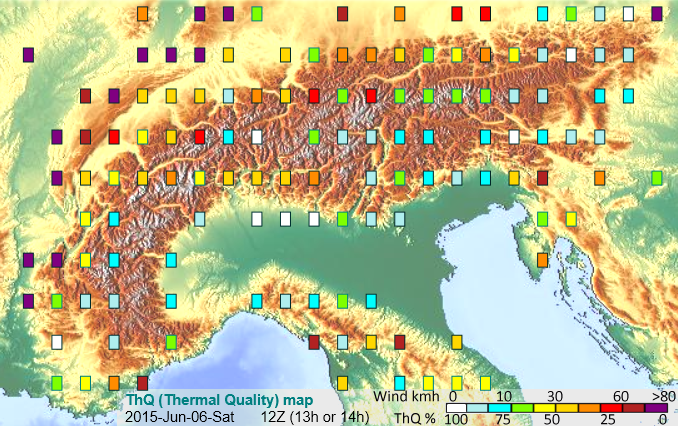 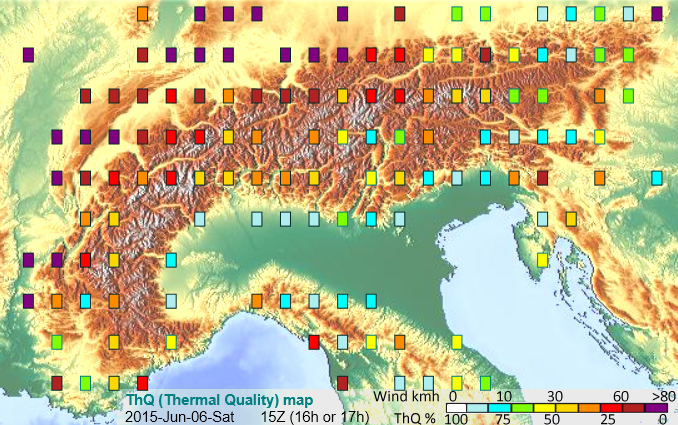 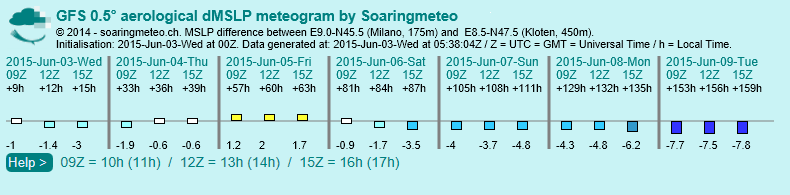 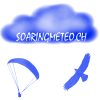 Soaringmeteo.ch
GFS – 0.5° ( 10km   15km)
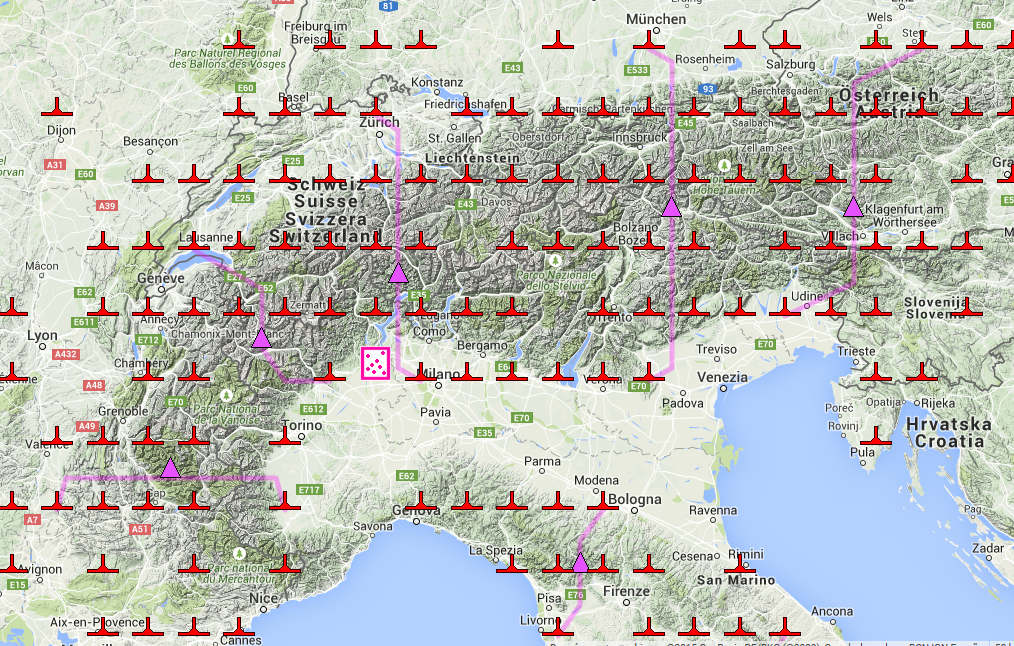 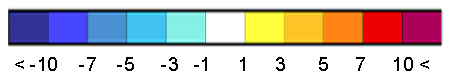 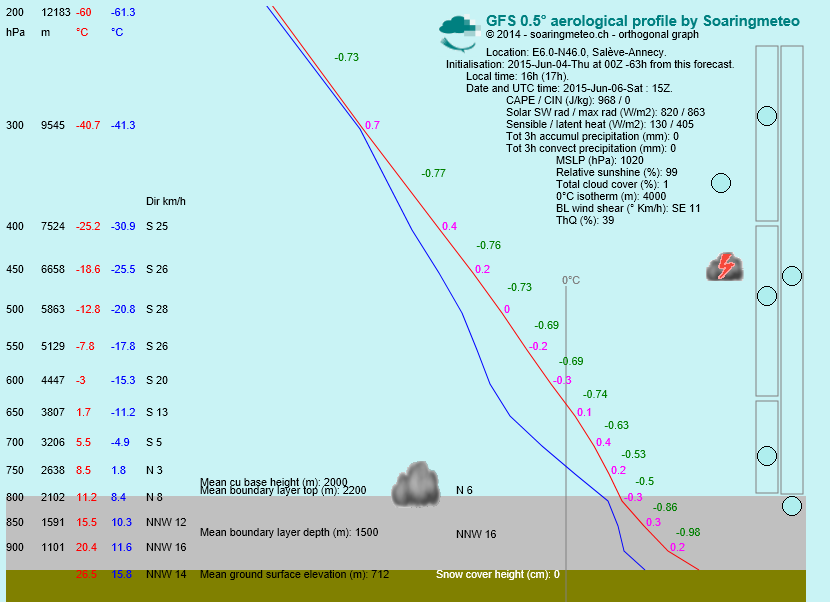 Soaringmeteo.ch        soarWRF 2k
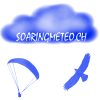 C'est un modèle à maille de 2km.
Valable pour le jour même.

Le nombre de pastilles dépend de l'échelle de la carte.
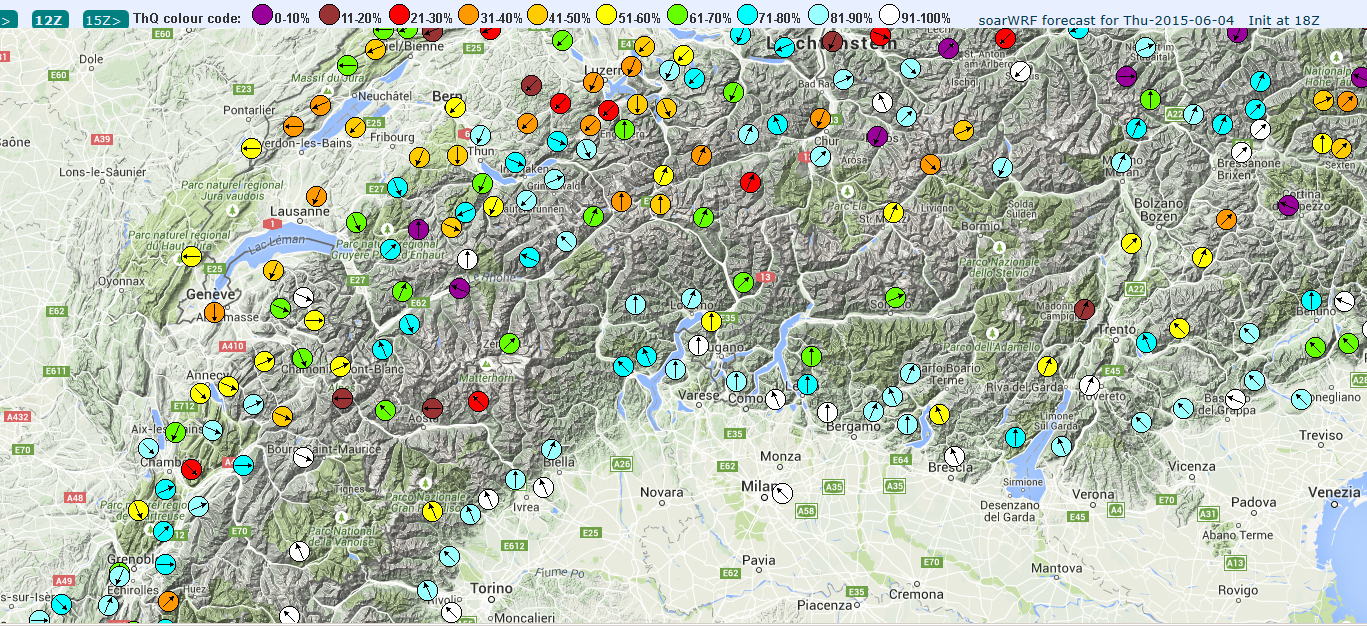 Soaringmeteo.ch        soarWRF 2k
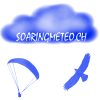 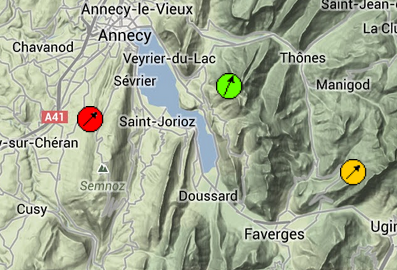 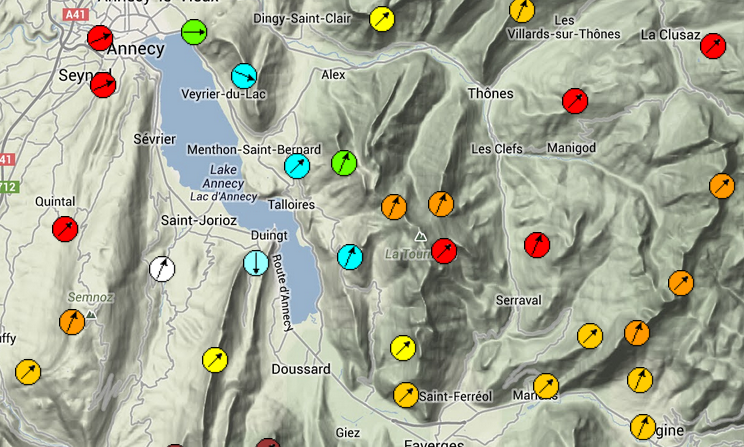 Soaringmeteo.ch        soarWRF 2k
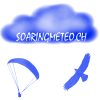 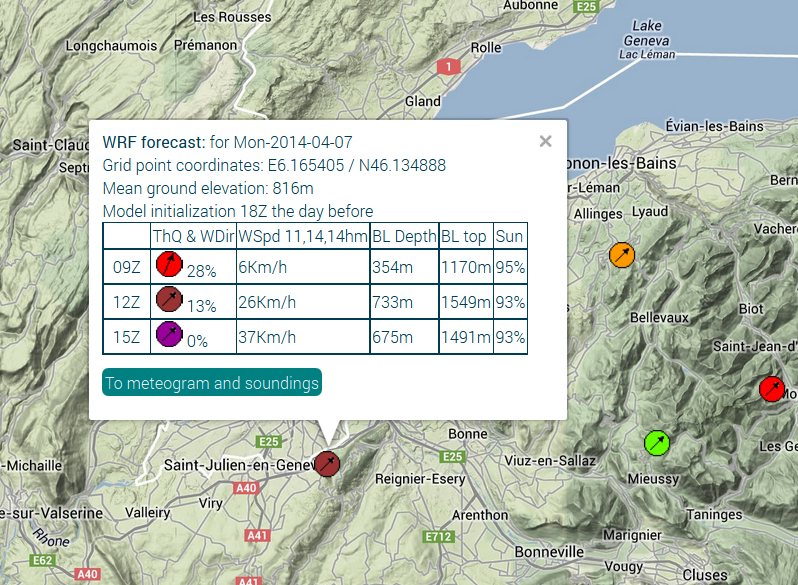 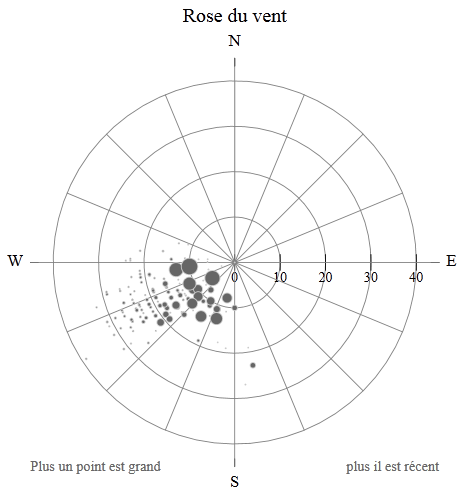 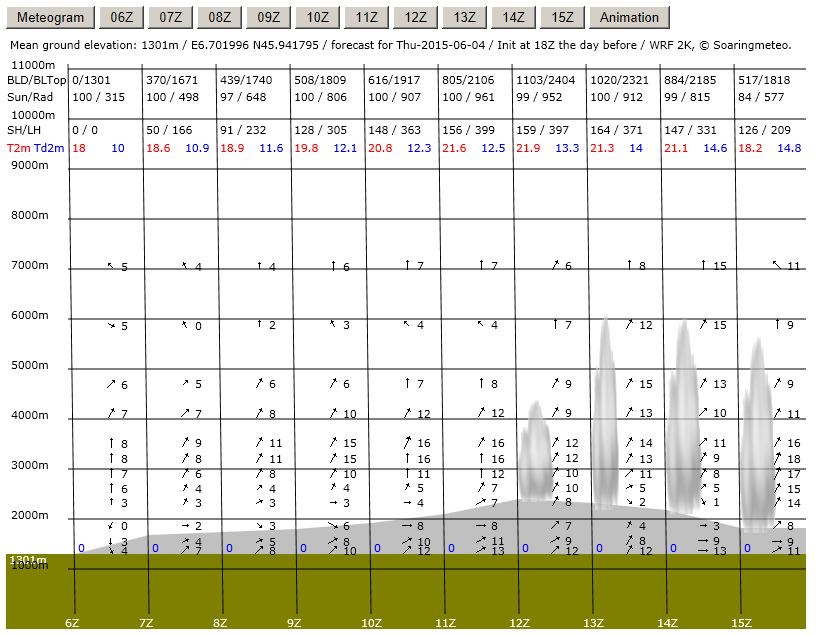 Soaringmeteo.ch        soarWRF 2k
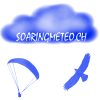 Merci pour votre attention.
Et bons vols à tous.